Evaluating Noise in GNSS Time Series
Jordan Krcmaric (jordan.krcmaric@noaa.gov)
NOAA National Geodetic Survey
June 13, 2024
Outline
Background
The importance of evaluating noise in GNSS time series
Types of noise in GNSS time series
Sources of noise
Estimating noise amplitudes

Results from a noise analysis of stations around the Great Lakes
How surface mass loading affects noise properties
Noise in different monument types
Background
Motivation
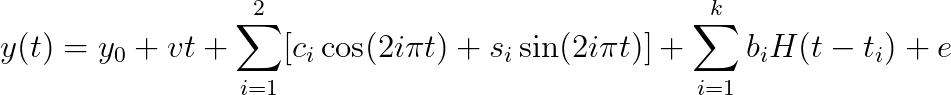 Station velocities are used for:
Studying crustal deformation and movement of tectonic plates
Defining stable reference frames
Tracking sea level rise
Now possible to image sub-millimeter velocities
But, we need realistic velocity uncertainties that take into account temporal correlations in the noise
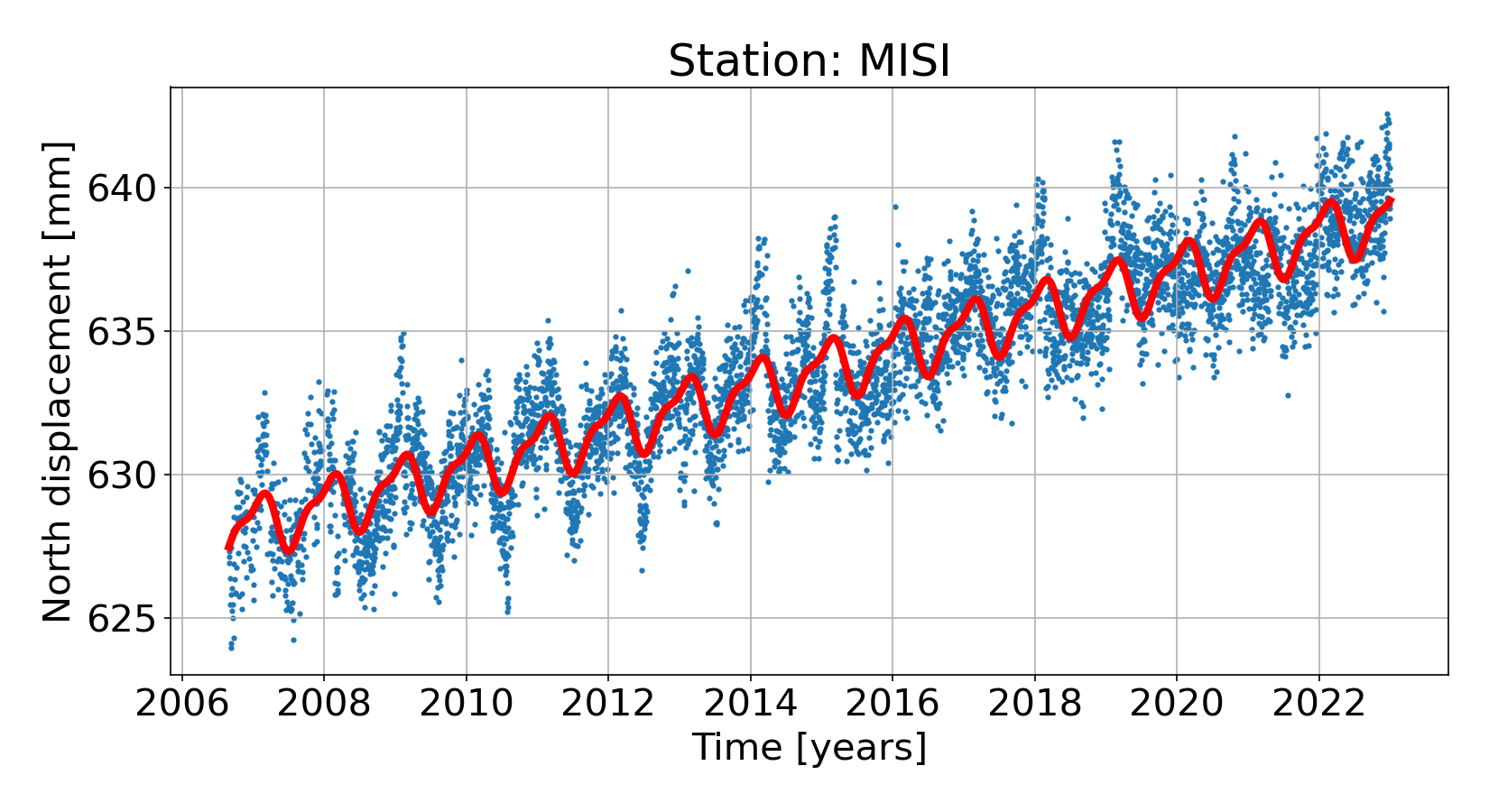 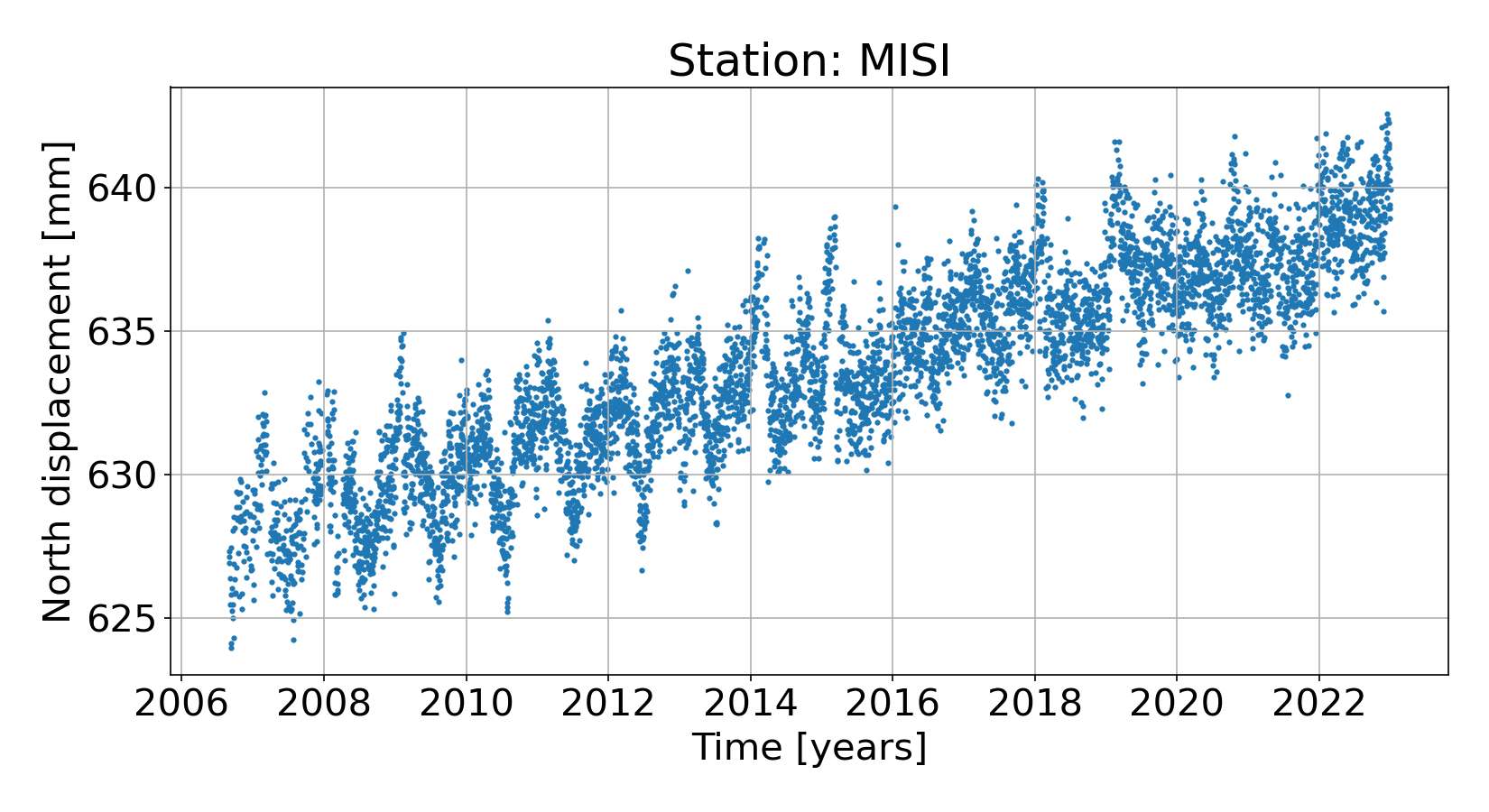 Time Correlation
Noise in GNSS time series
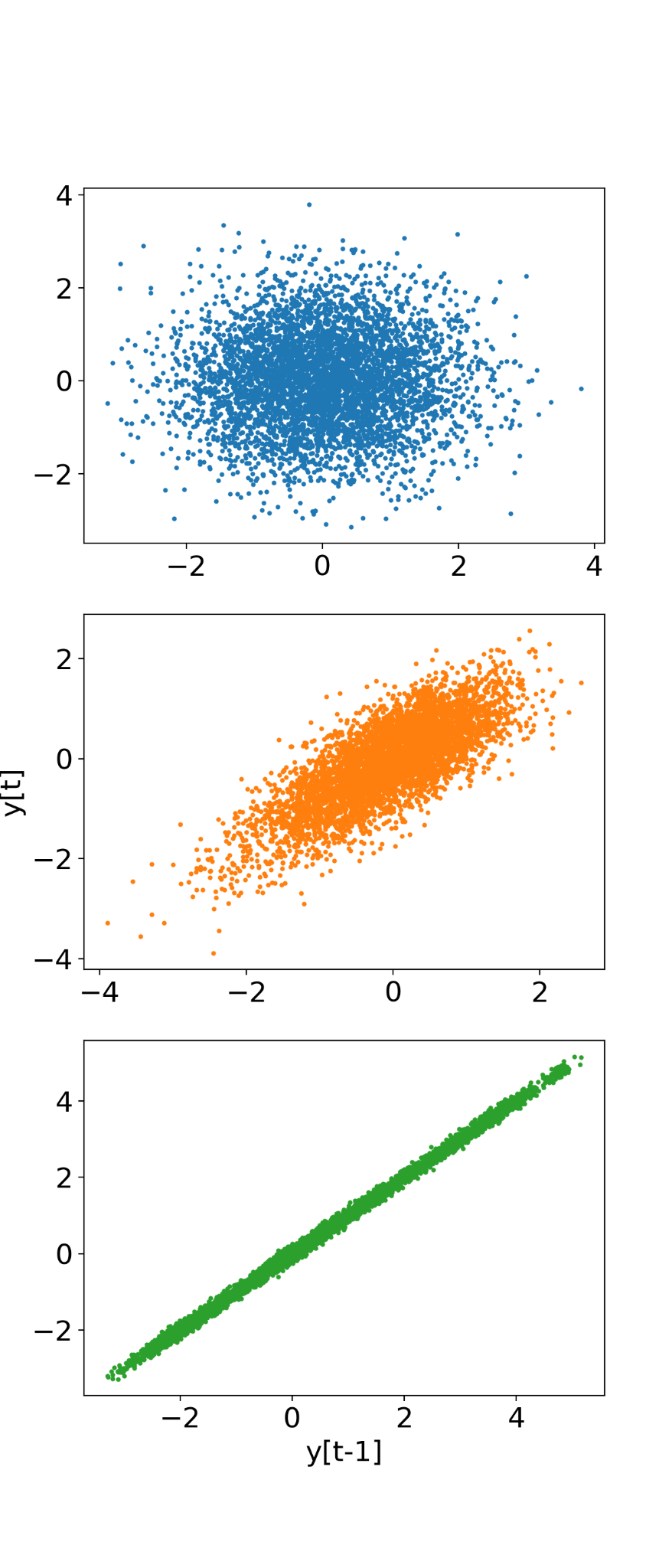 white noise
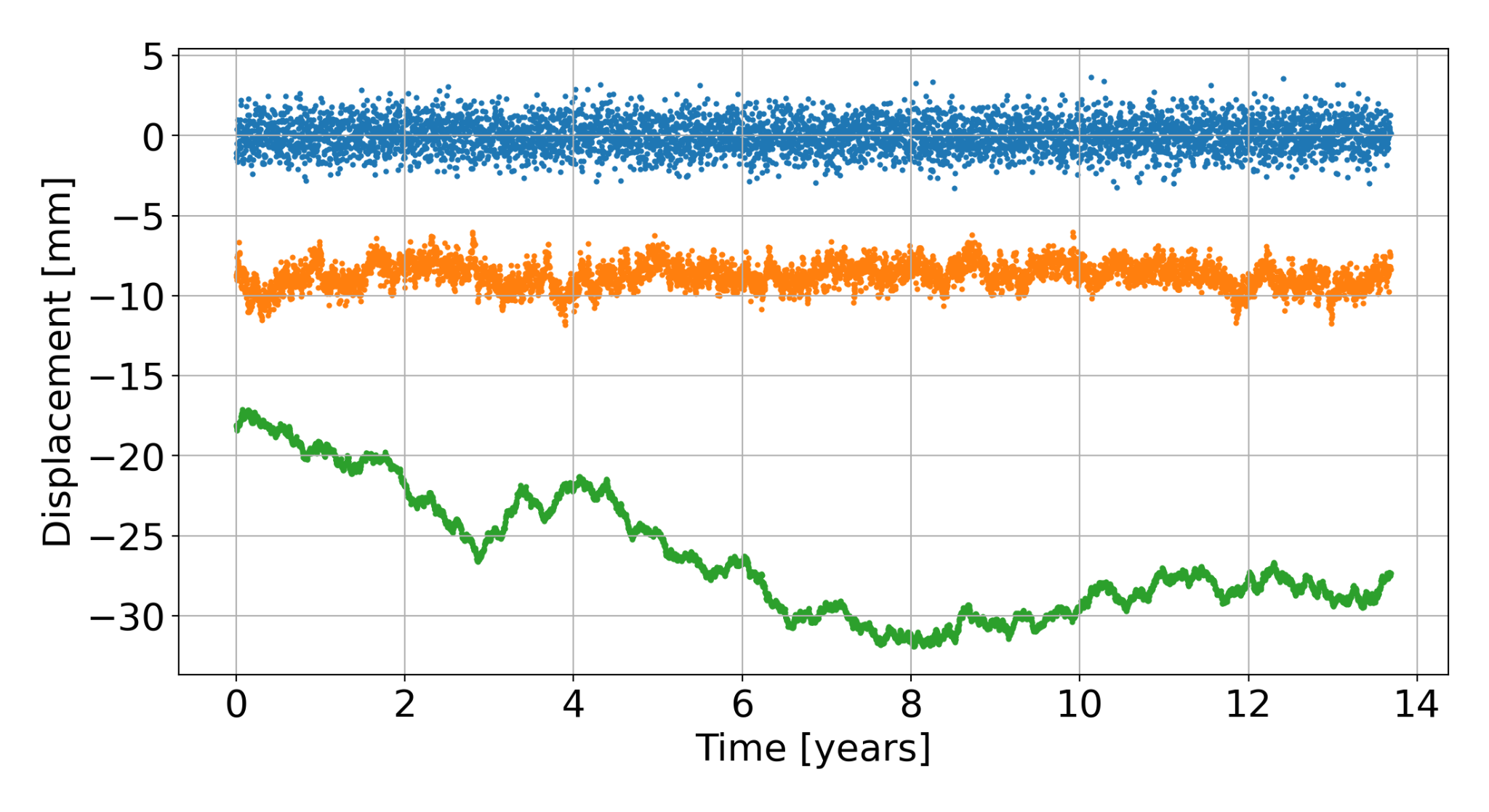 flicker noise
random walk
*Other common noise processes: Gauss-Markov, bandpass
Noise in GNSS time series
Noise in GNSS time series is often modeled as a power-law process that describes its frequency dependence:




White noise, spectral index = 0
Flicker noise, spectral index = -1
Random walk, spectral index = -2
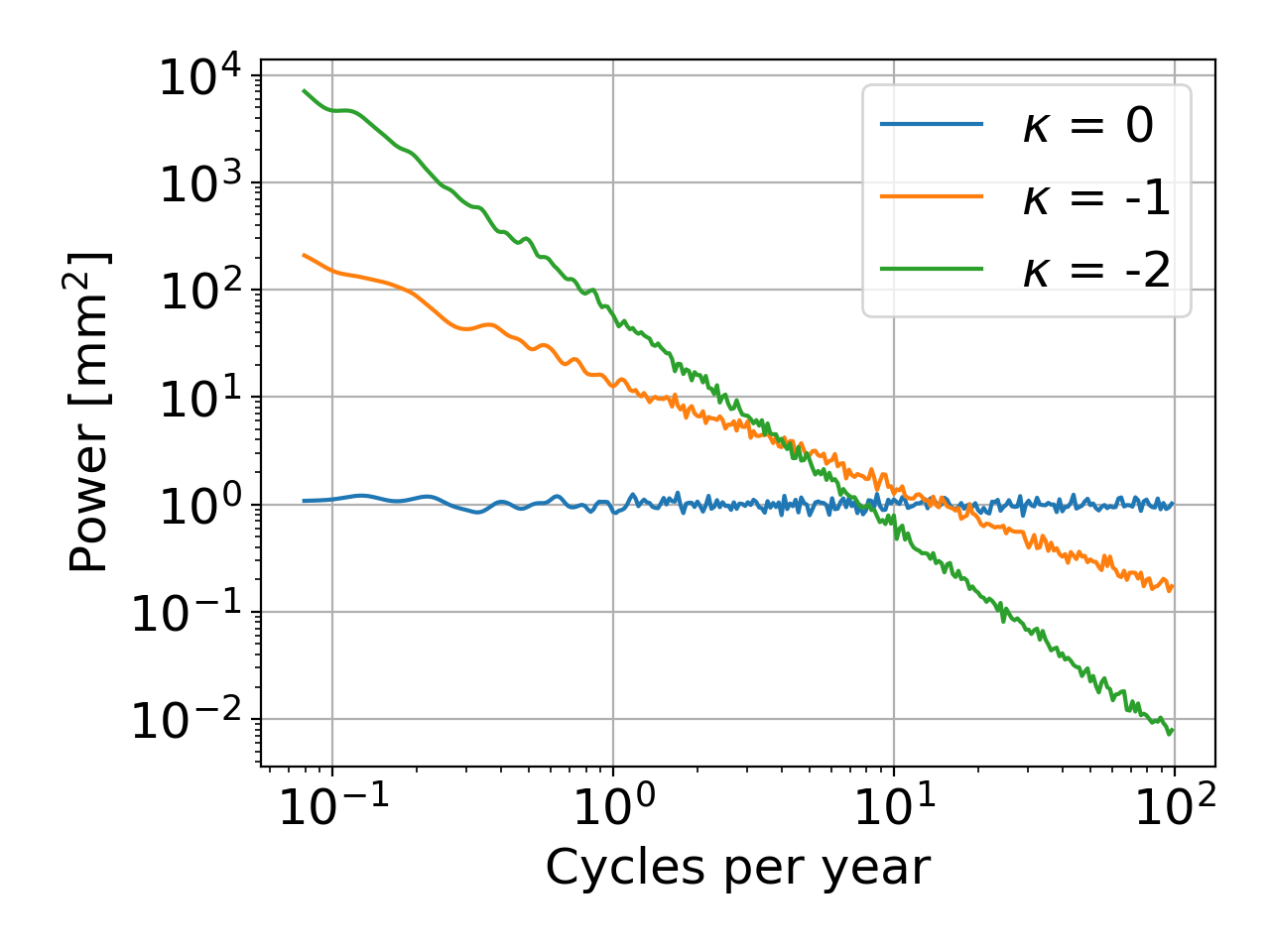 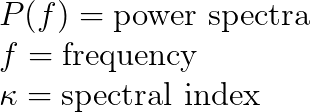 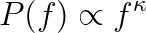 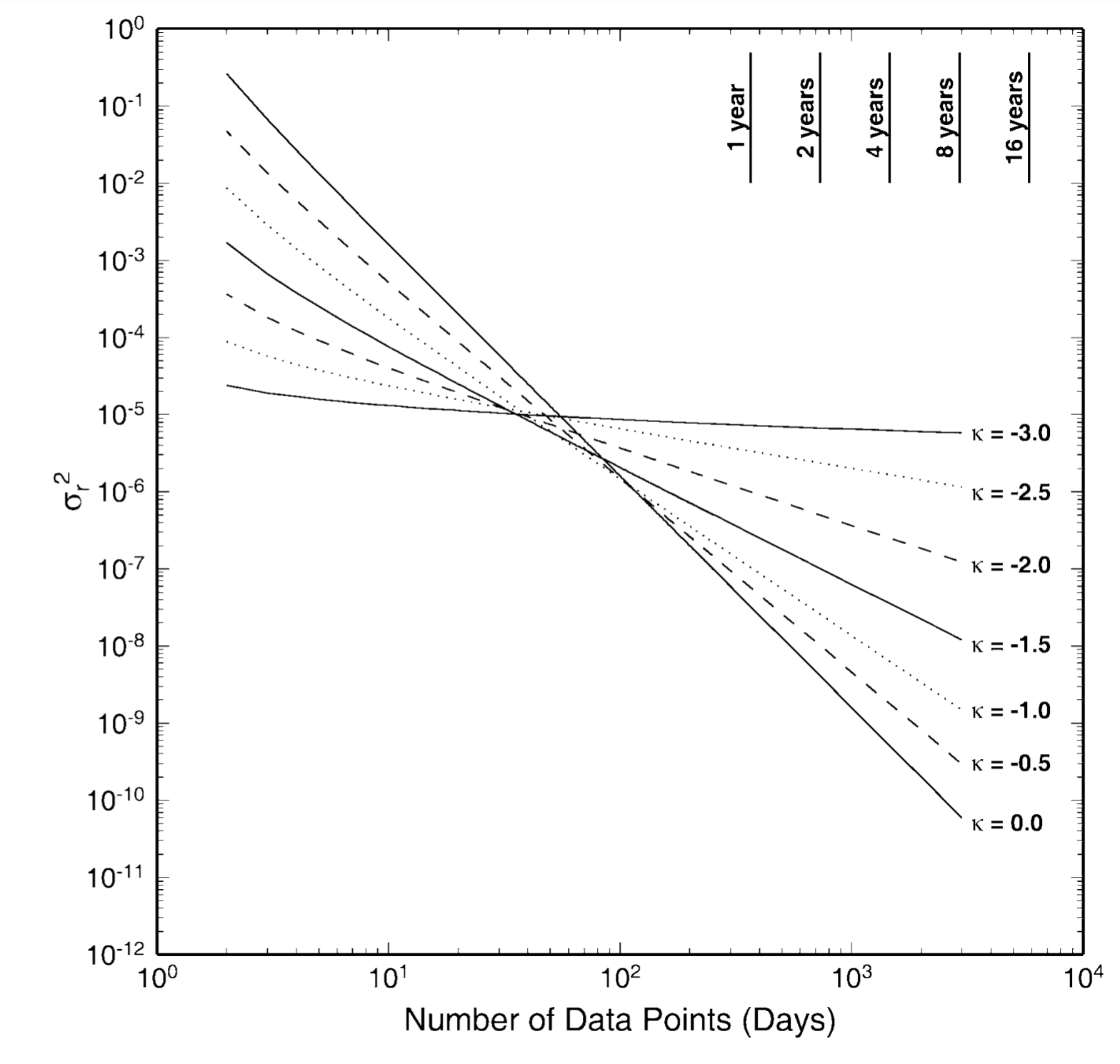 Noise in GNSS time series
White noise has most effect on velocity uncertainty of short time series, but effect decreases rapidly with more observations
Low spectral index noise (e.g. random walk) has a larger effect on velocity uncertainties of long running time series
From Williams, 2003
Sources of noise in GNSS time series
Instrument and processing errors:
Multipath, receiver noise, equipment failures and changes
Orbit models, atmospheric models, clocks, etc.
Surface mass loading:
Atmospheric loading (atmospheric tides, pressure systems)
Ocean loading (tides, storm surges)
Hydrological loading (soil moisture, snowpack, groundwater, lake storage)

Monument instability
Instrument Errors:
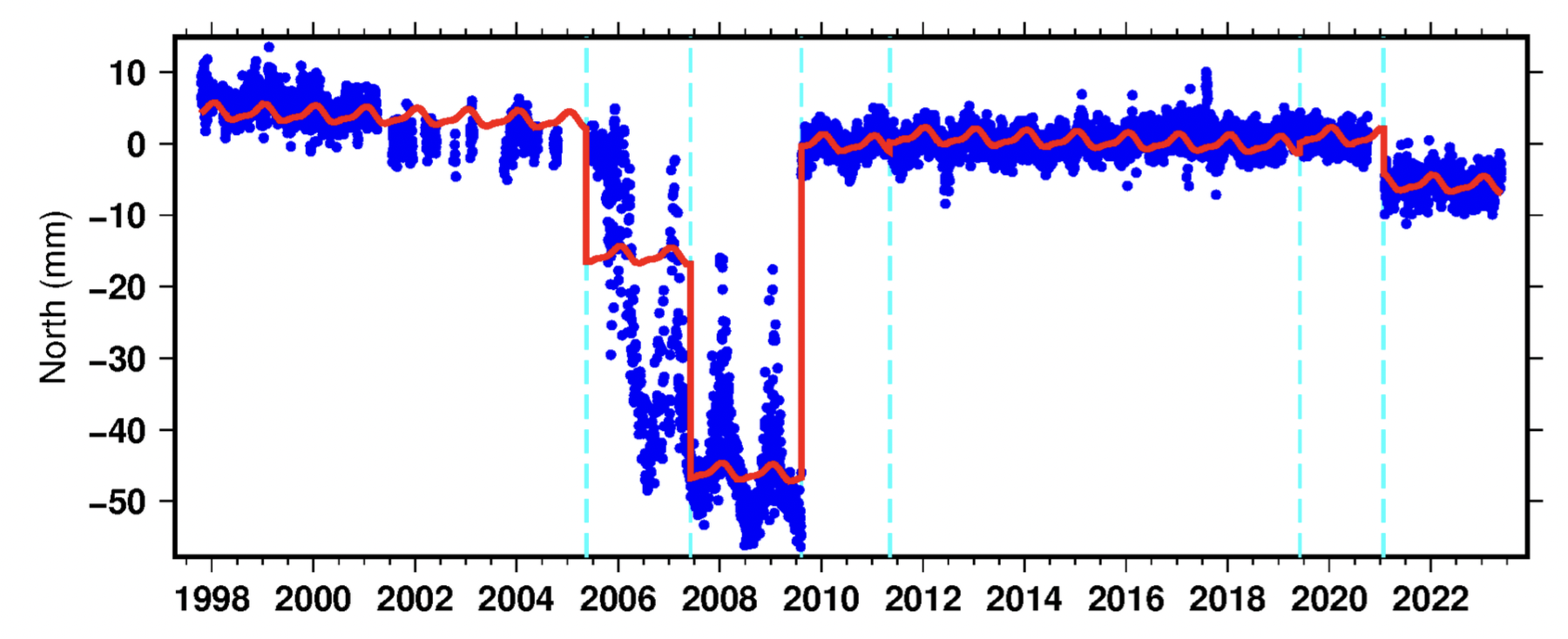 Failing antenna
RLAP
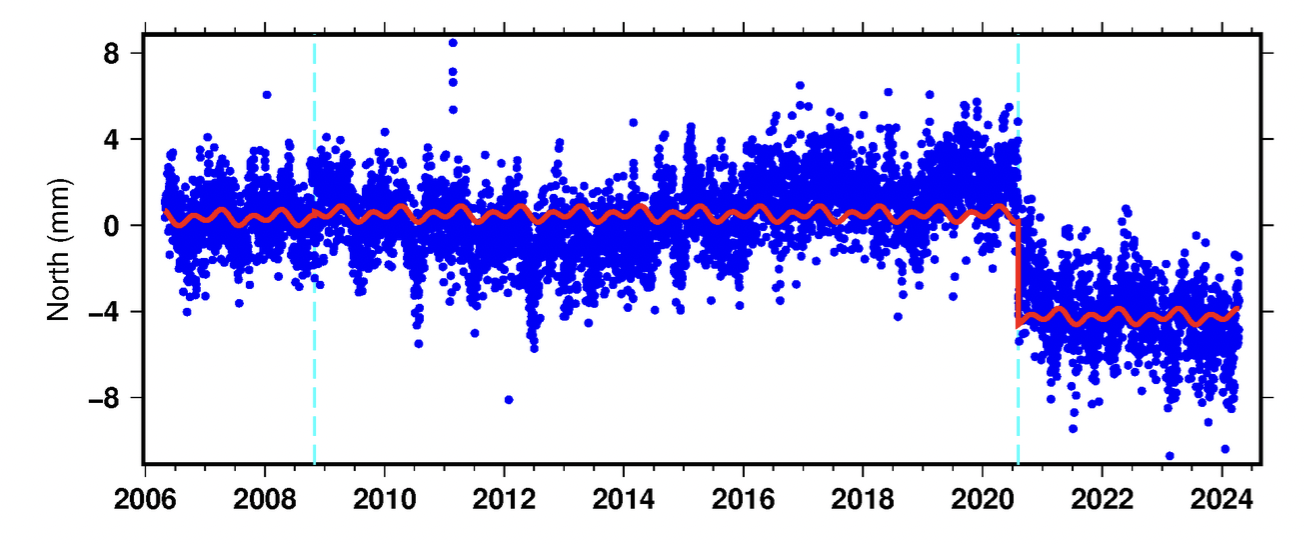 Equipment change
MIPW
Surface mass loading
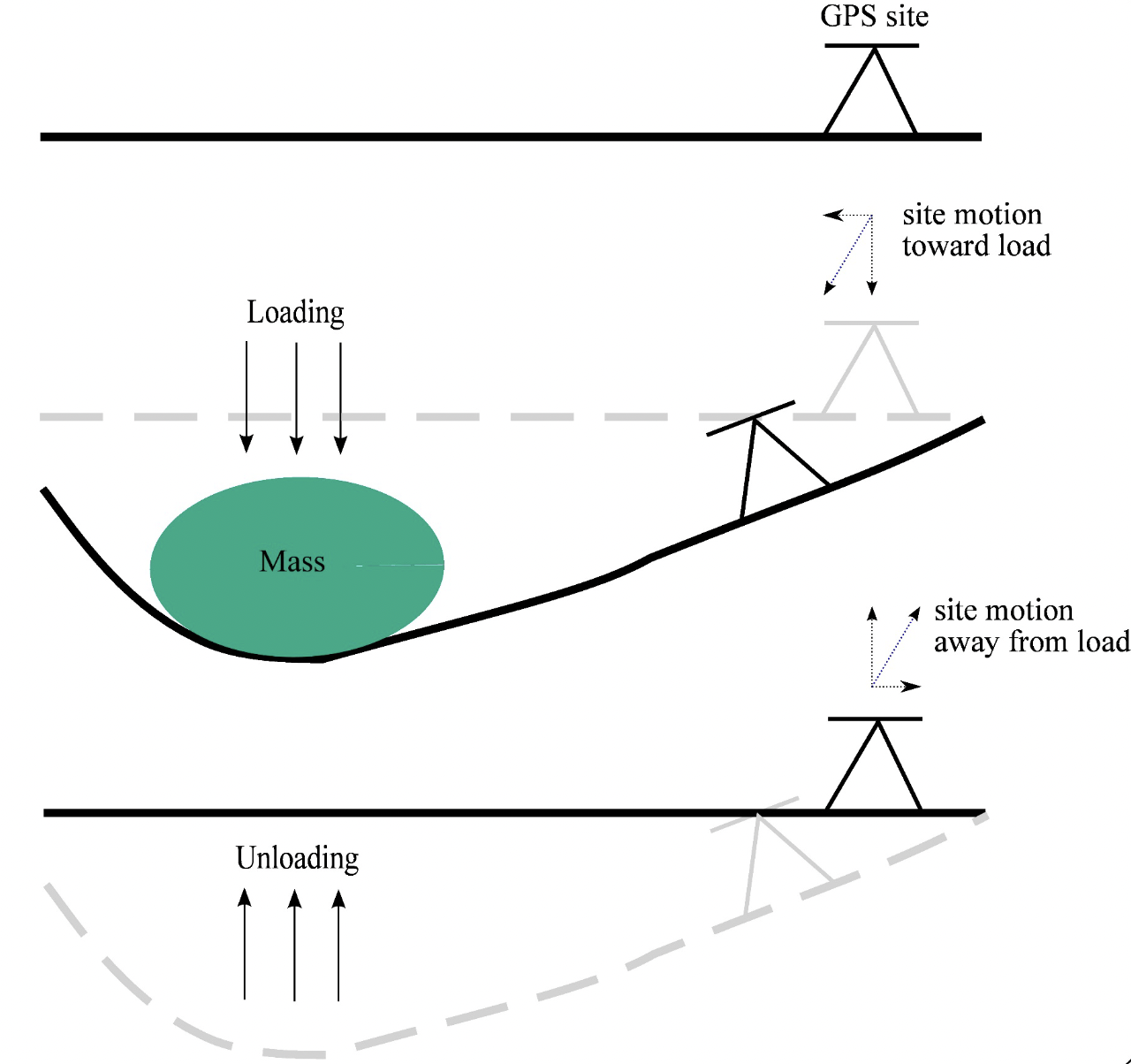 Illustration from van Dam, 2017
MIQE - Vertical Component Time Series
Surface mass loading
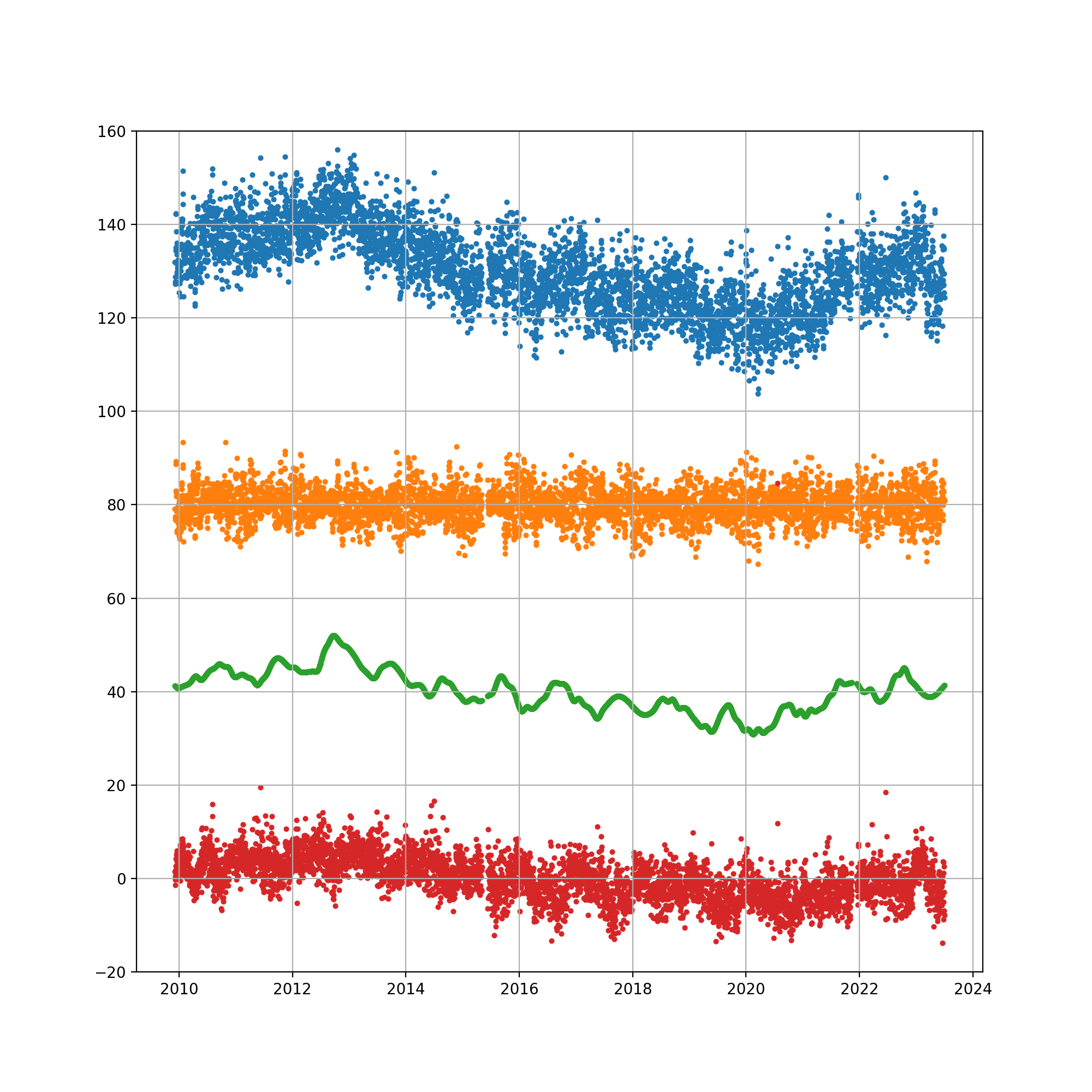 Raw daily time series
Non-tidal atmospheric loading (NTAL)
hydrologic loading (GRACE)
Raw - NTAL - GRACE
Estimating noise amplitudes
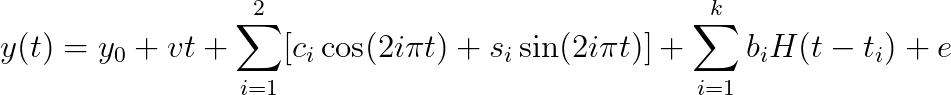 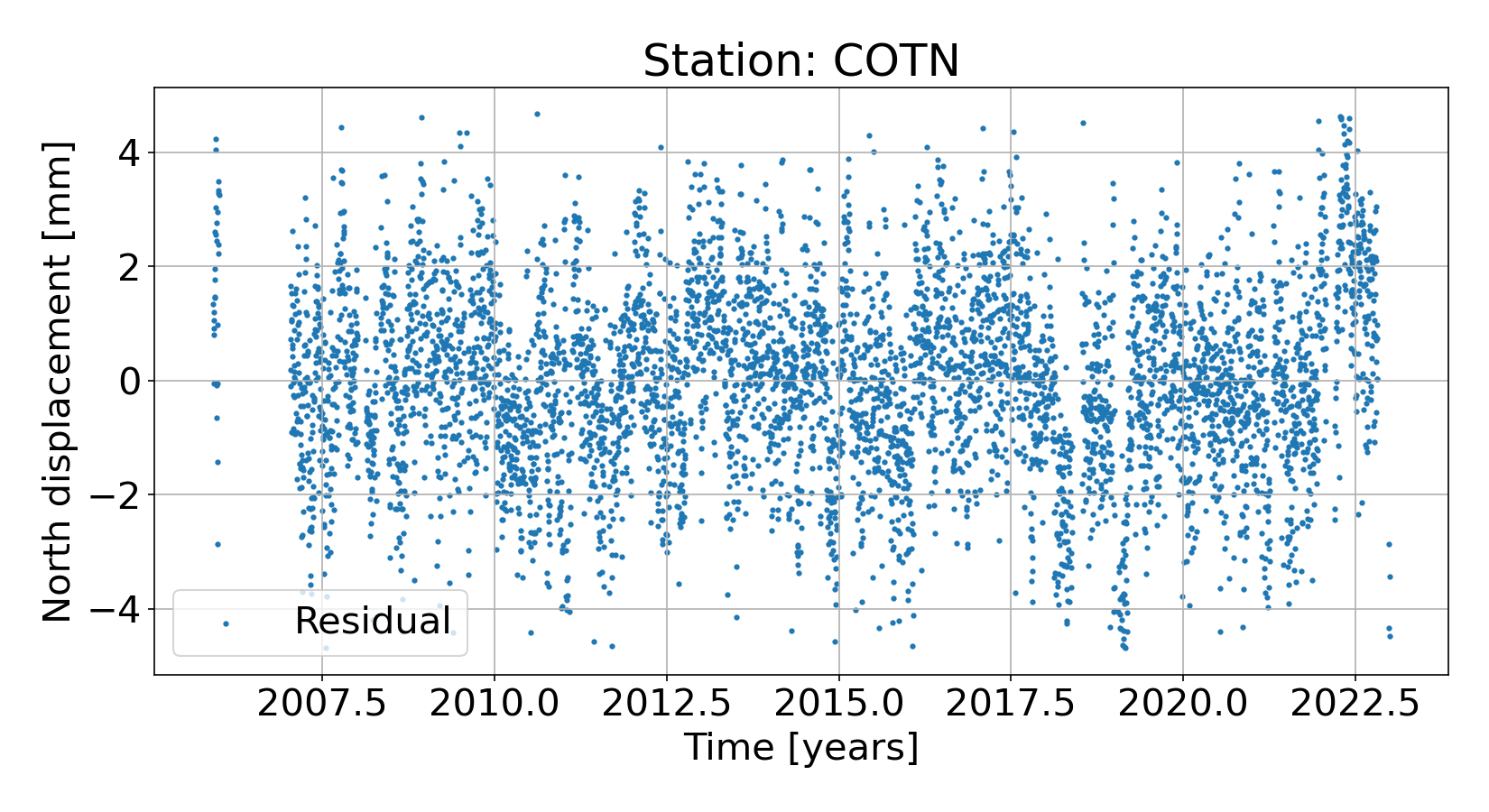 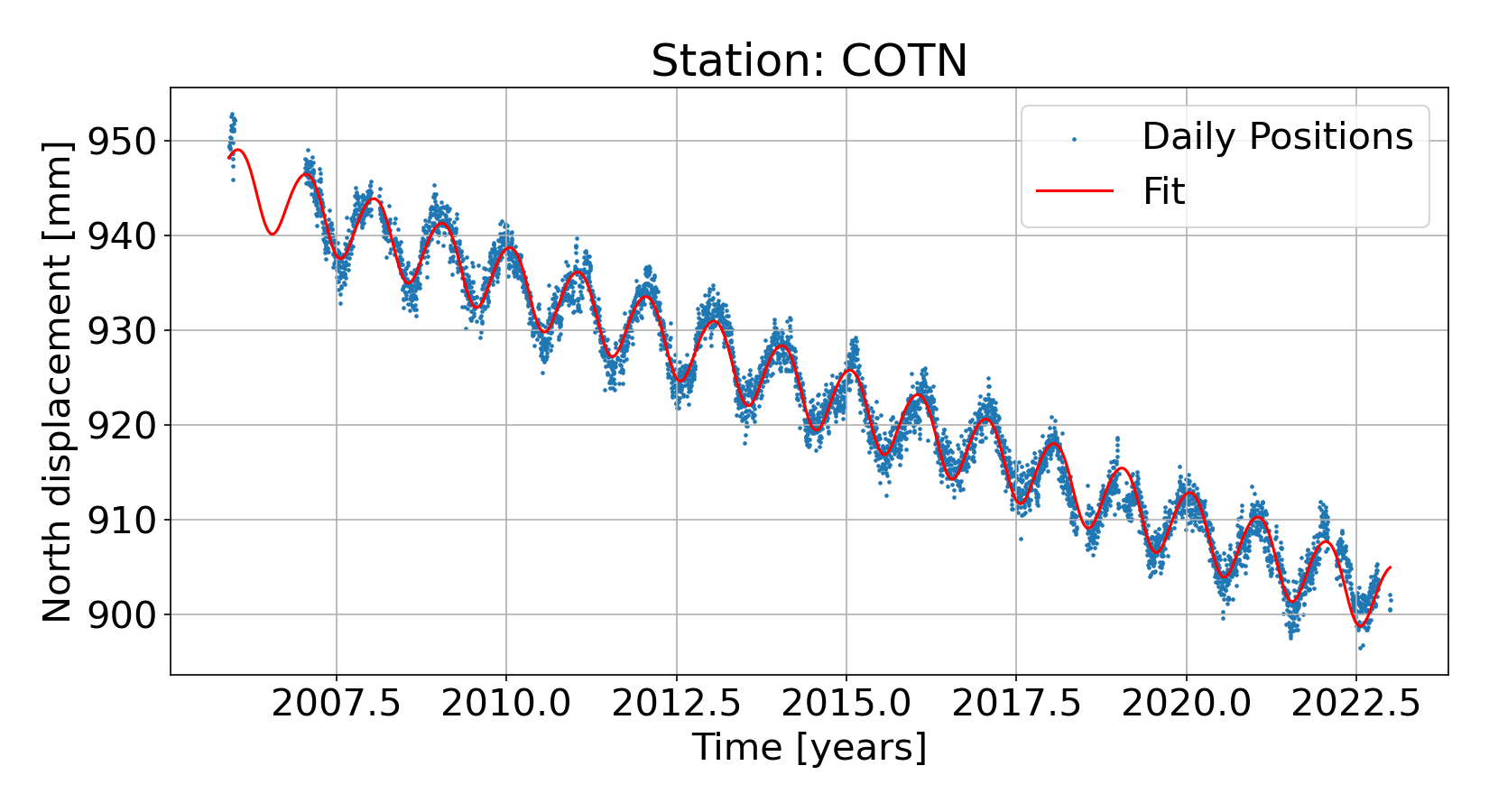 least squares fit
Estimating noise amplitudes
Stochastic model*:
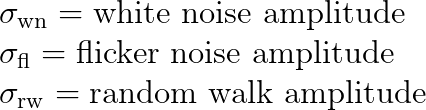 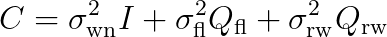 Noise amplitudes can be estimated from the residual time series, many methods for doing this (I use LS-VCE)
*There are other choices for a stochastic model, e.g. WN+PL, Bandpass, WN+GGM etc. Choice of model will influence velocity uncertainty estimation
Results from a noise analysis of stations around the Great Lakes
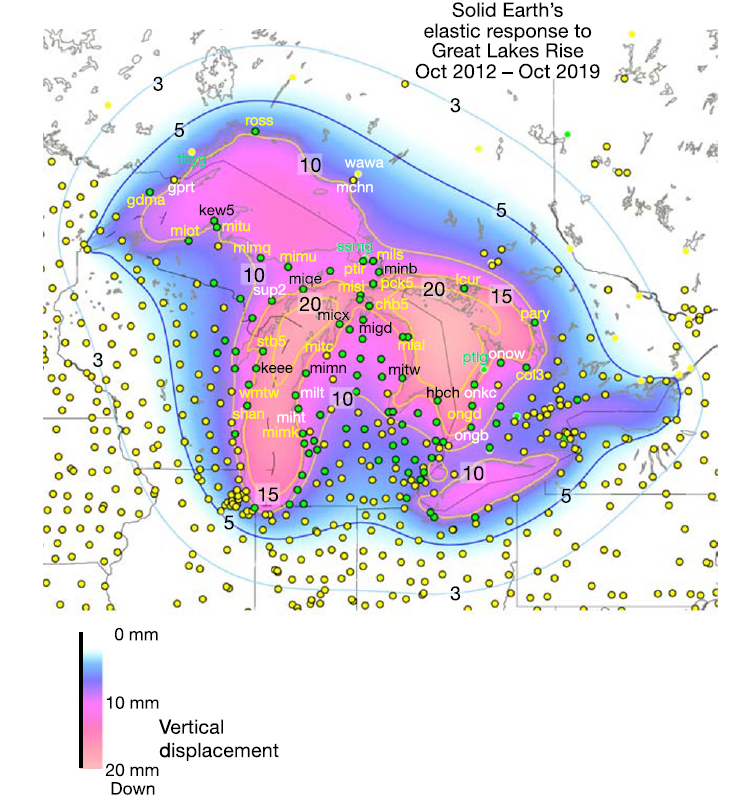 The Great Lakes region
Covered by a dense network of GNSS stations
Oscillations in climate and hydrological cycle drive changes in the water levels
Changes in water storage captured in the displacements of GNSS stations, as much as 20 mm from 2012-2019
From Argus et al., 2020
The Great Lakes region
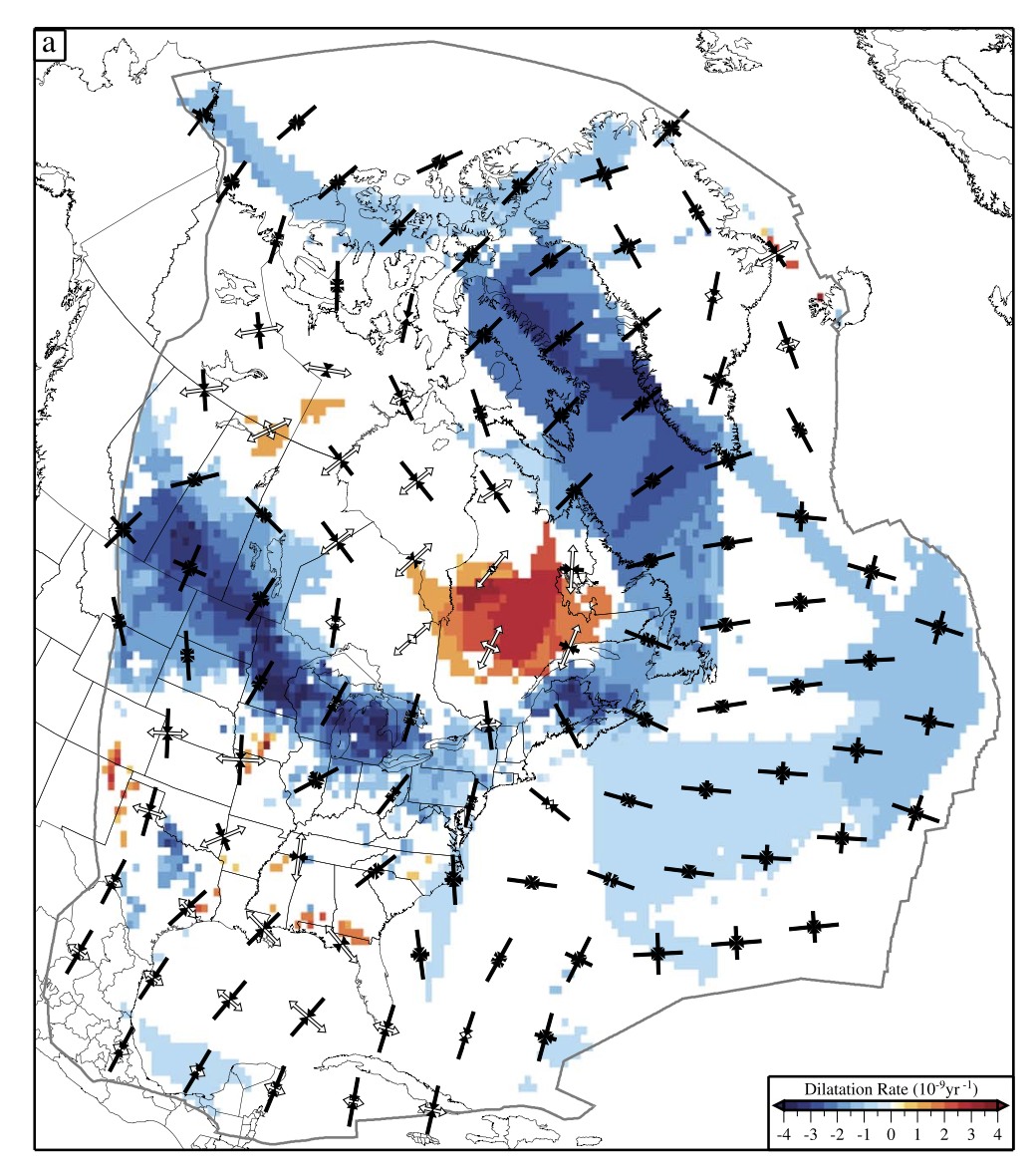 Long term deformation controlled by glacial isostatic adjustment (GIA) from the unloading of Laurentide ice sheet ~ 20,000 years ago
Hydrologic loading from the Great Lakes could obscure GIA related deformation
From Kreemer et al., 2018
Data
Daily position time series from 2,481 stations processed by the Nevada Geodetic Laboratory (PPP, GPS only) 
Time period: 2005 - 2023
Only time series spanning greater than 2.5 years
Median time span is ~9.3 years
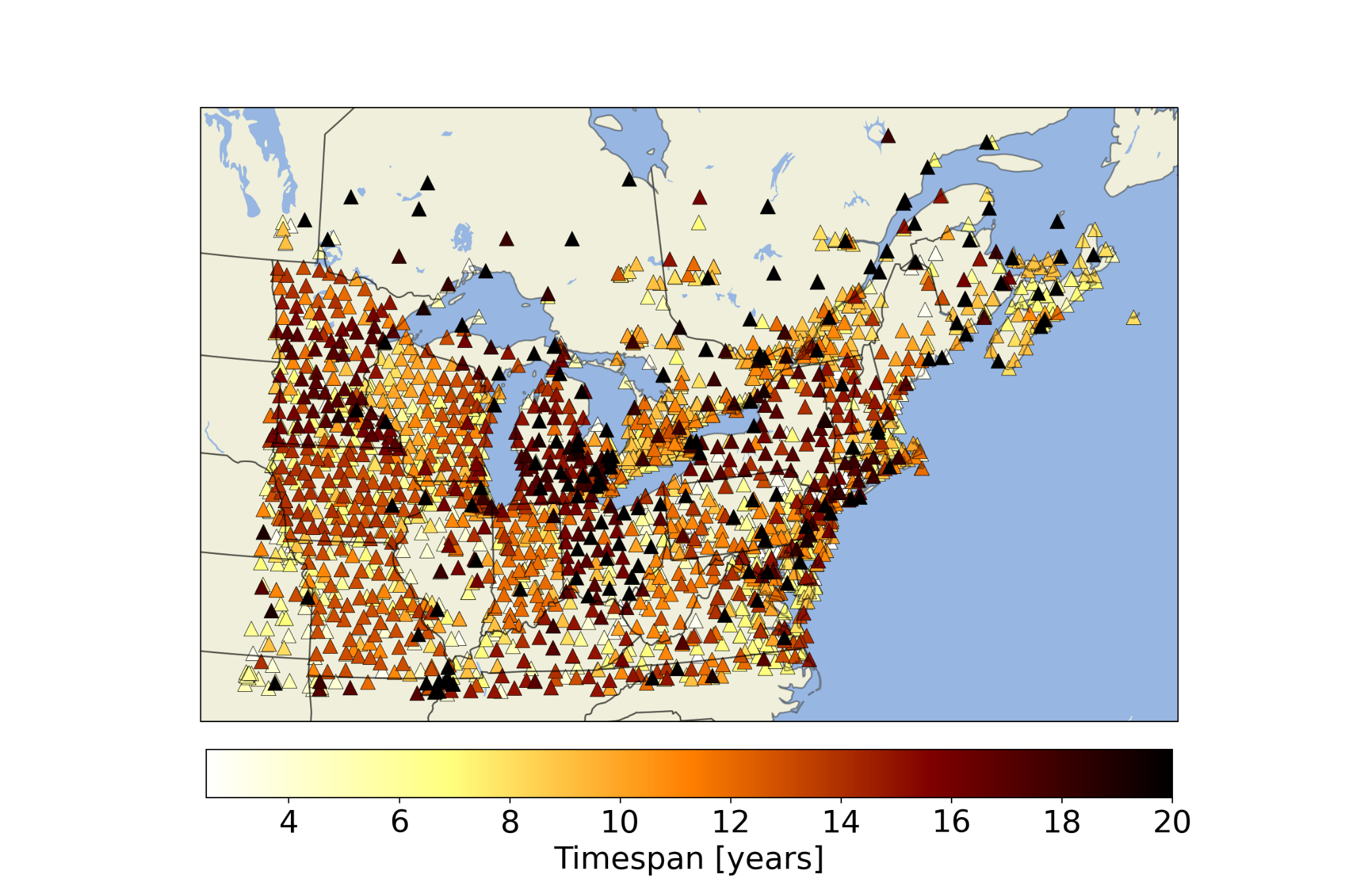 Surface mass loading models
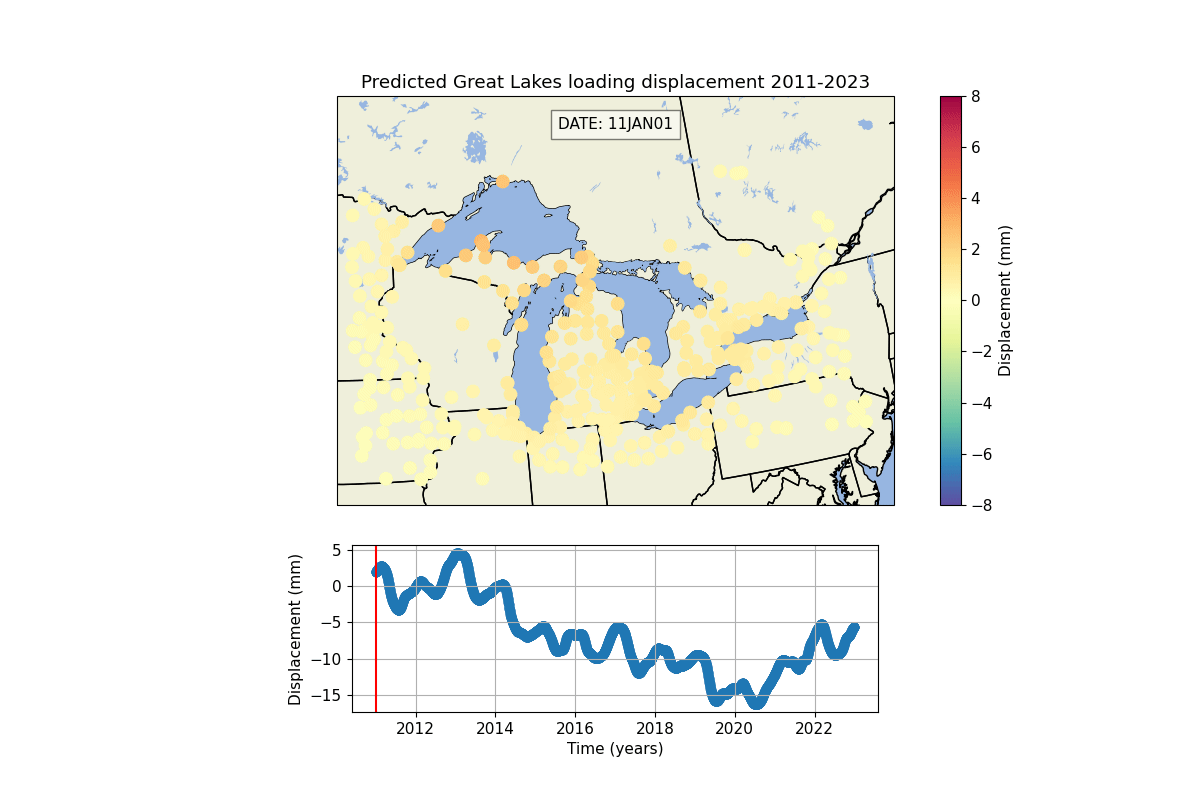 Non-tidal* atmospheric loading (NTAL) and Non-tidal ocean loading (NTOL)  from the Earth Systems Modelling Group at GFZ.
Gravity Recovery and Climate Experiment (GRACE) “mascon” based hydrological loading model
Model of elastic deformation from water storage changes in the Great Lakes (LAKE)
*Deformations from ocean, atmosphere and solid earth tides corrected during the GNSS processing step
Questions
What are the primary drivers of variation in GNSS time series around the Great Lakes region?
How do noise amplitudes and velocity uncertainties change when surface mass loading is removed?
How does monument type influence the noise properties of GNSS time series?
What are the primary drivers of variation in GNSS time series around the Great Lakes region?
East
North
Up
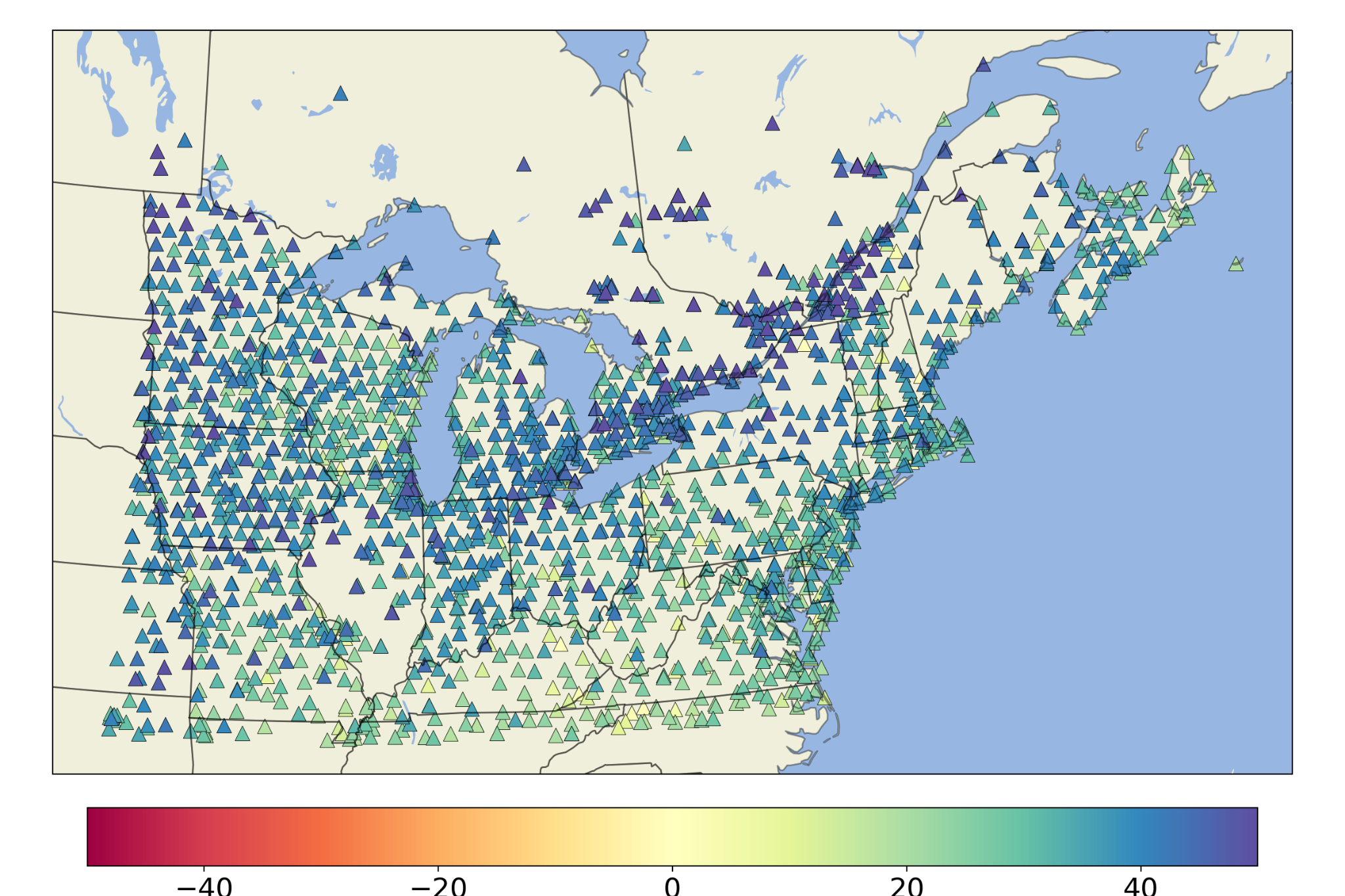 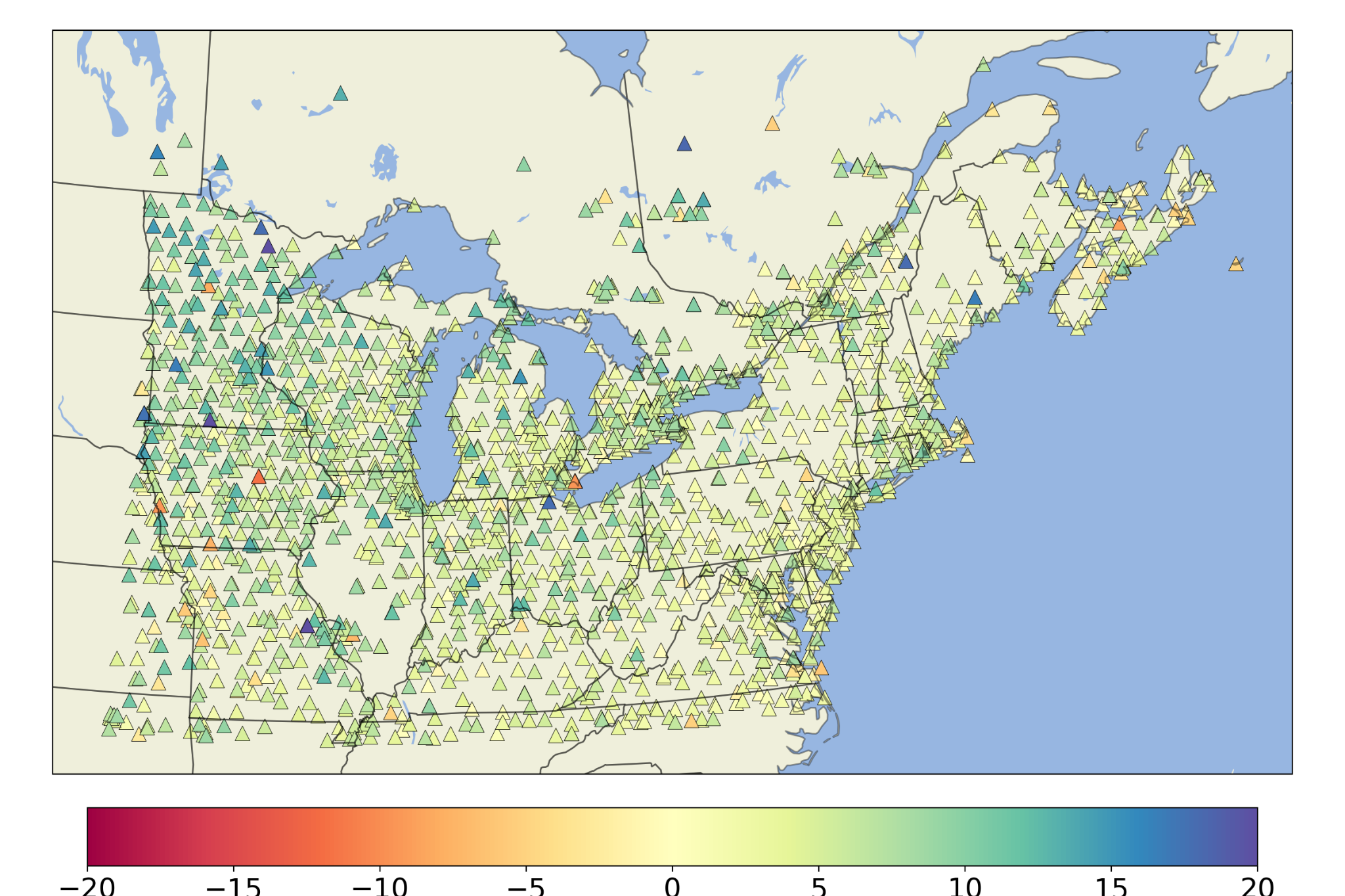 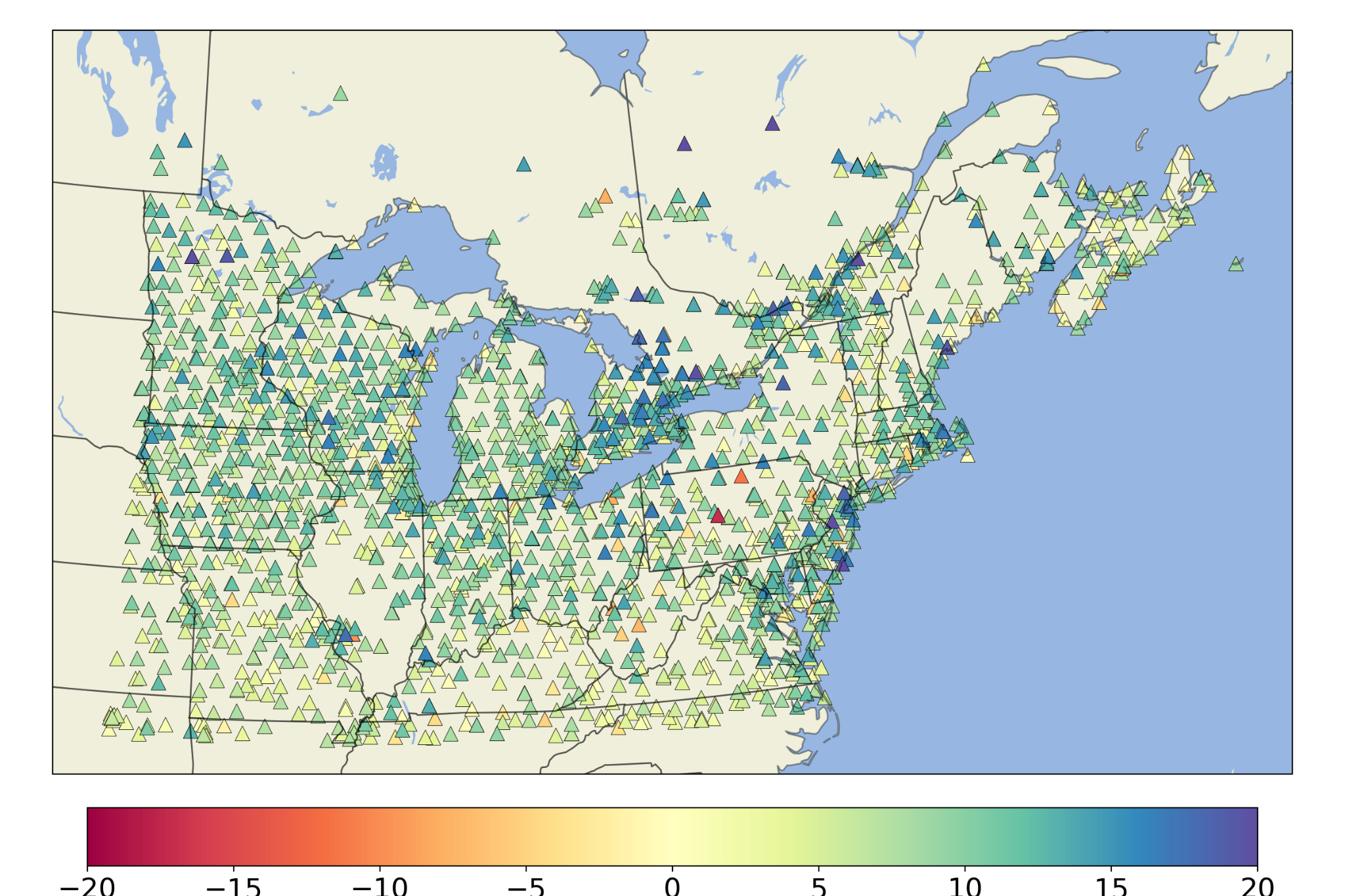 Atmospheric and Ocean Loading
NTAOL
7.3%
4.6%
33.3%
NTAOL = NTAL + NTOL
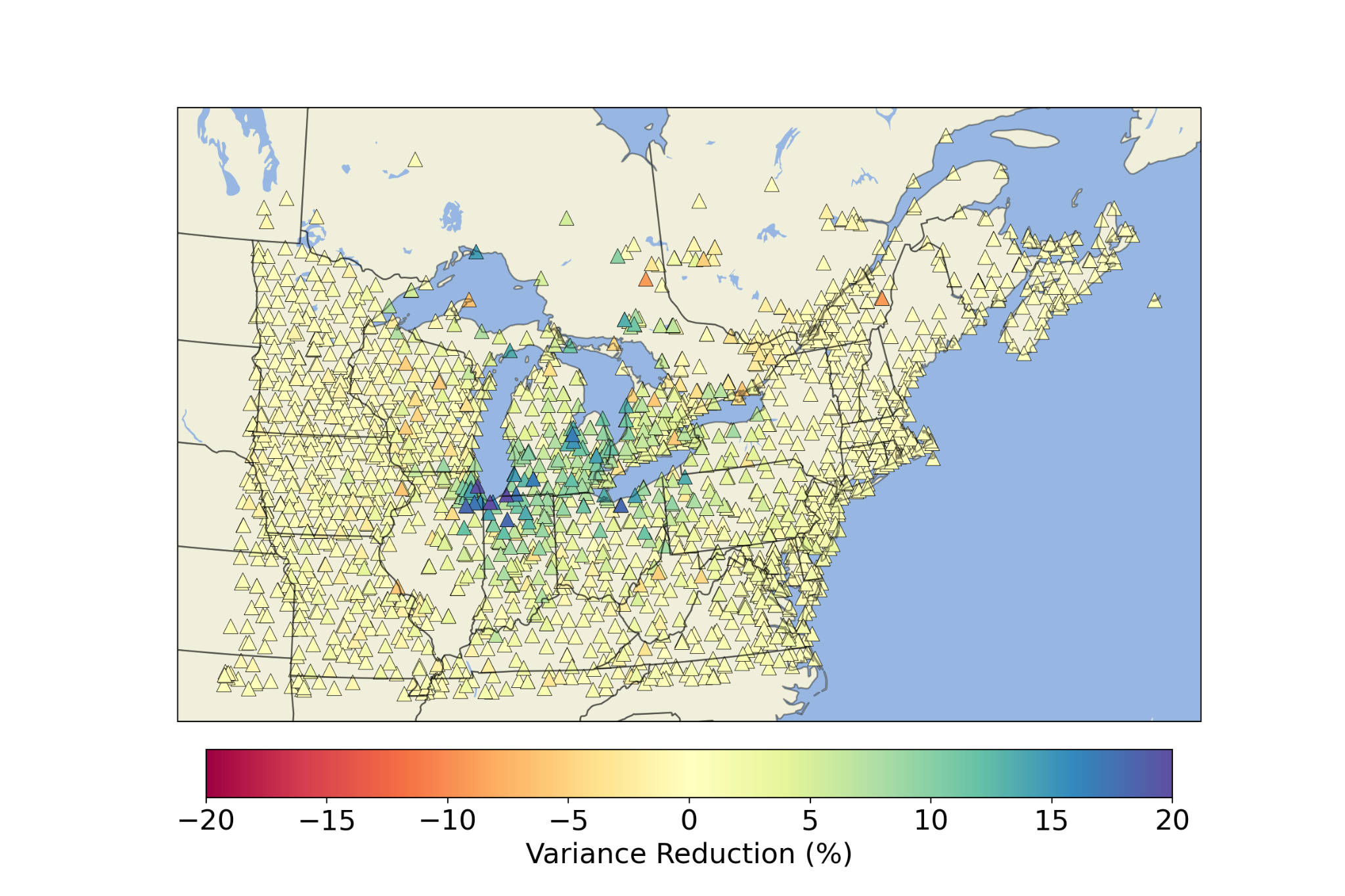 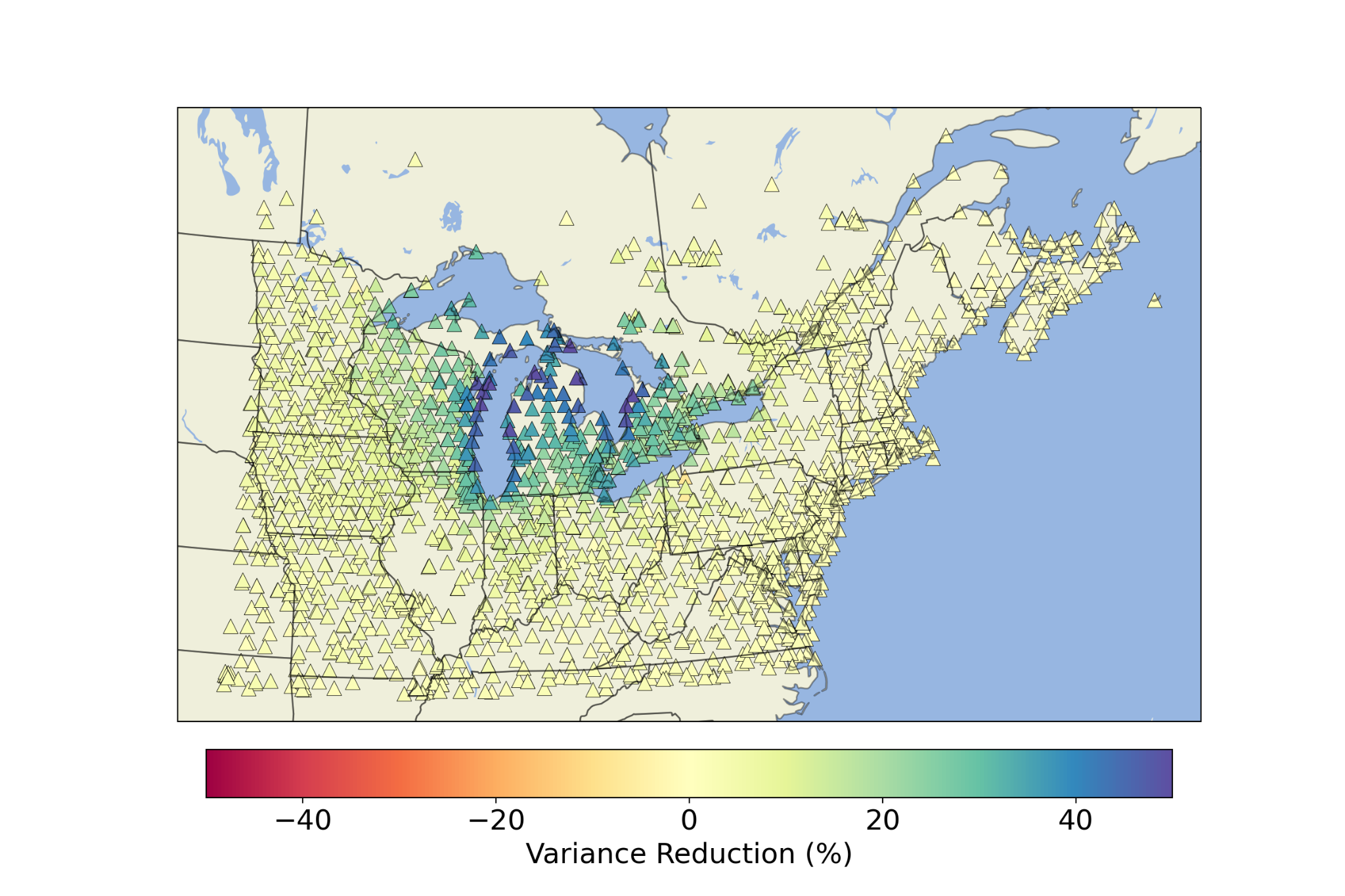 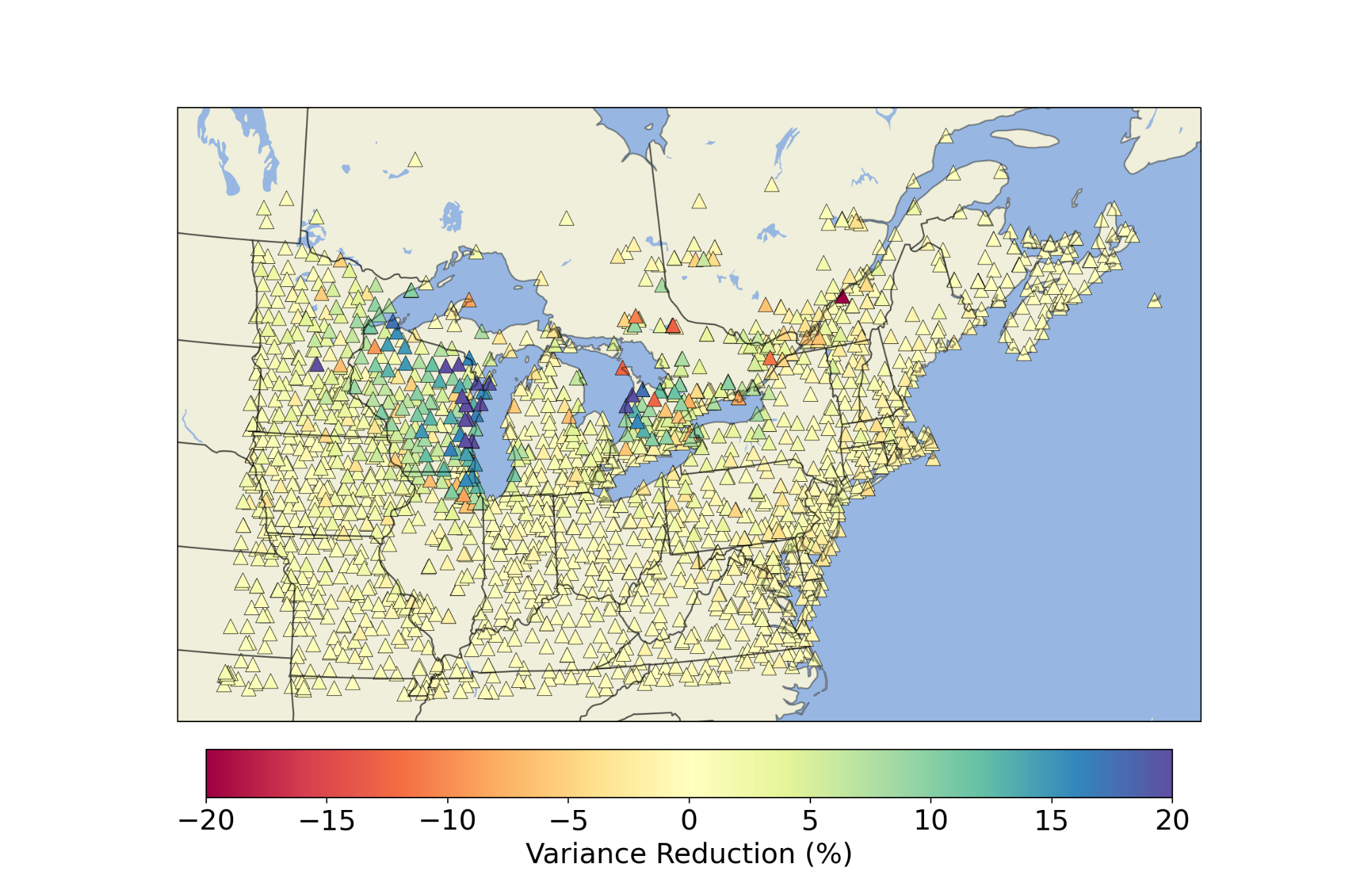 Hydrologic Loading
East
North
Up
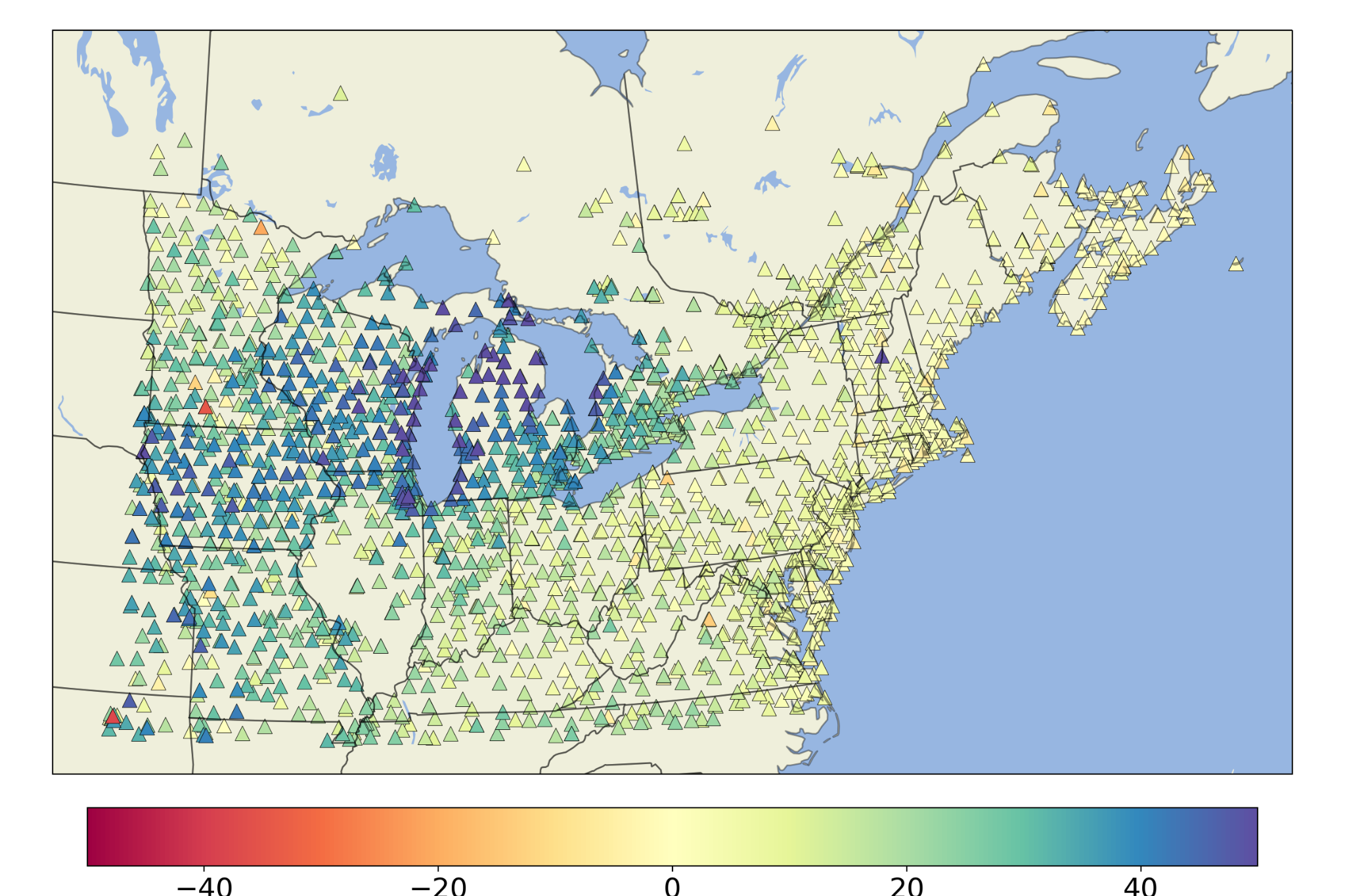 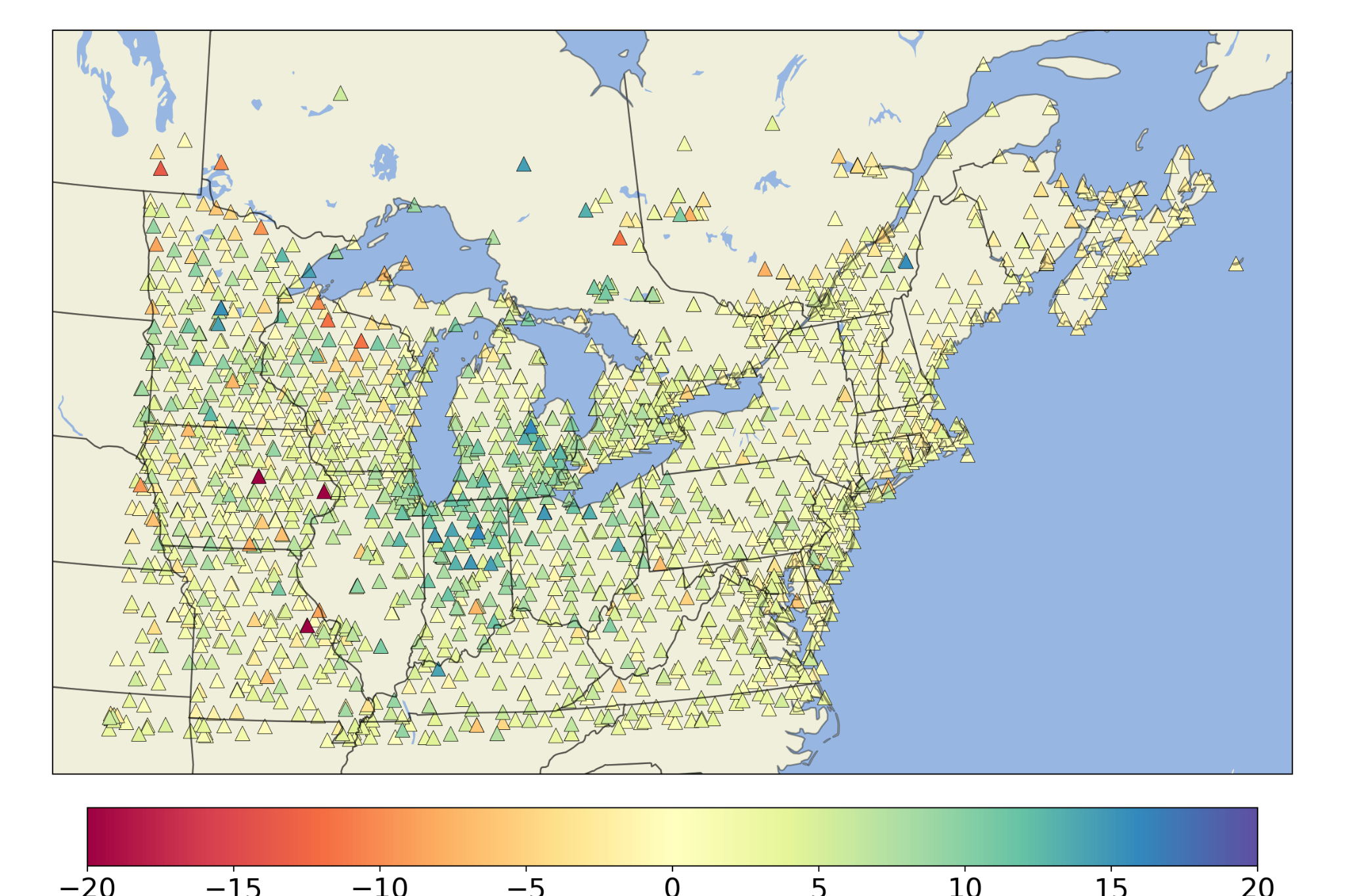 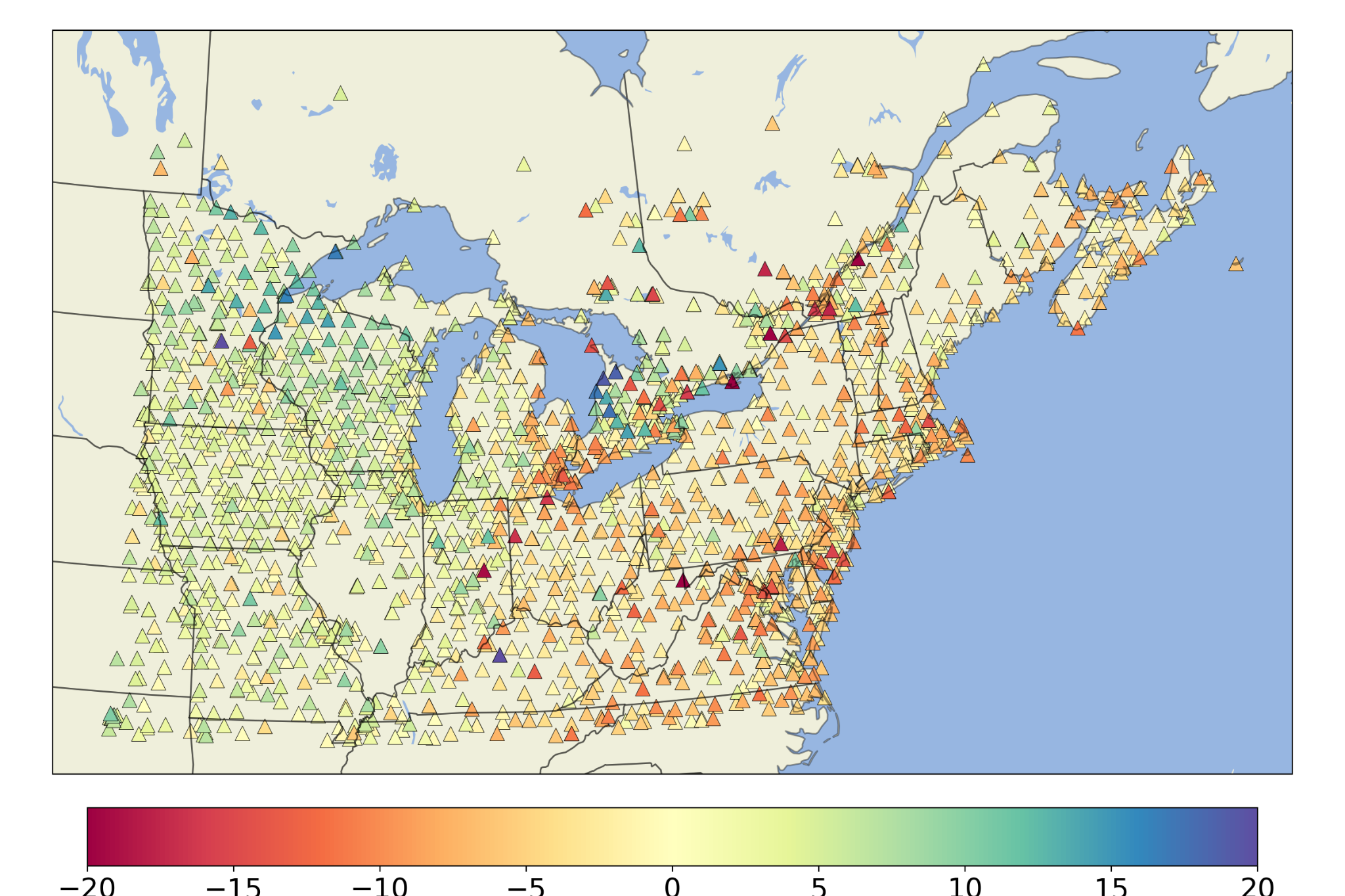 GRACE
-0.3%
1.0%
2.4%
1.4%
17.2%
8.0%
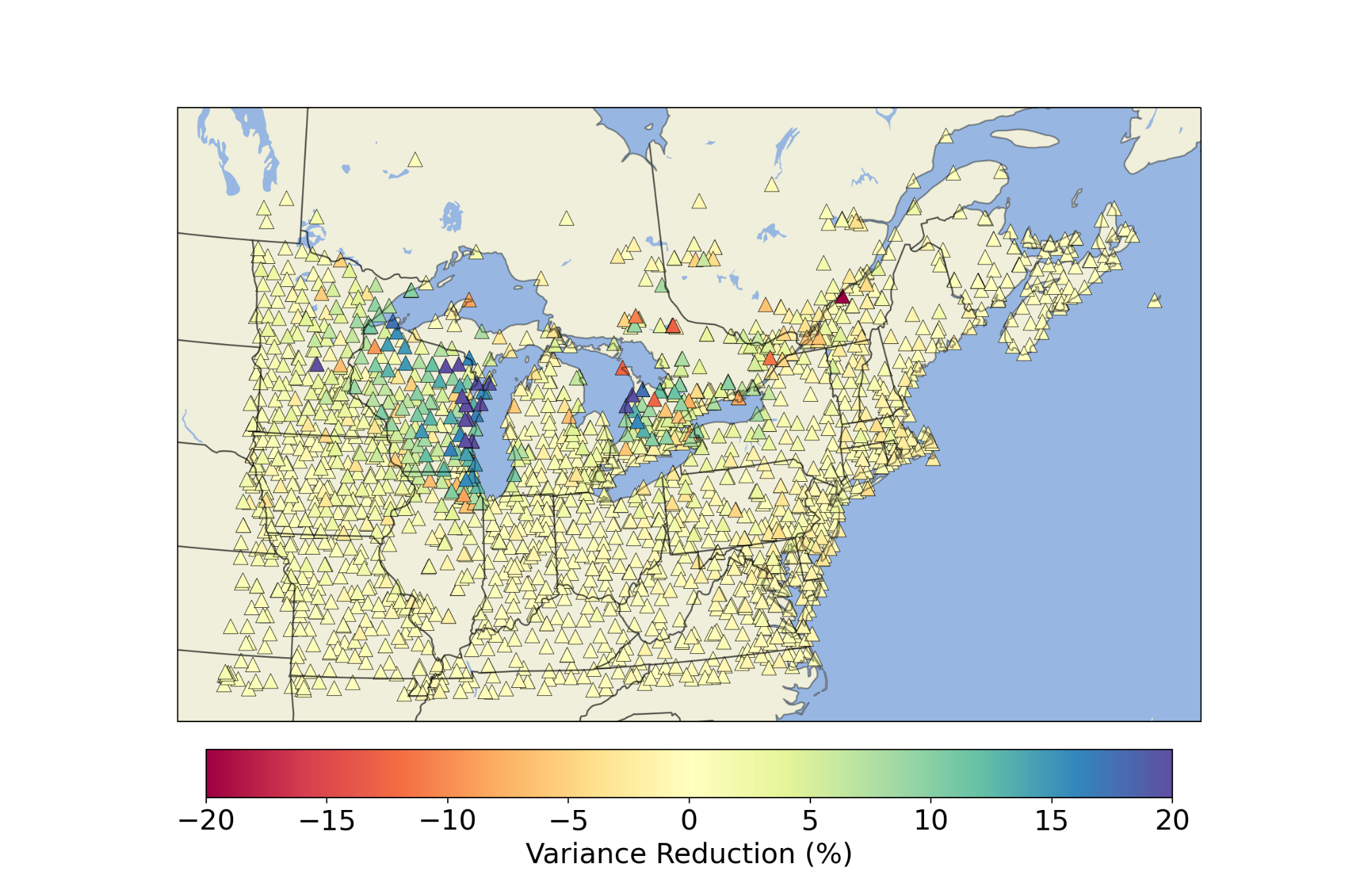 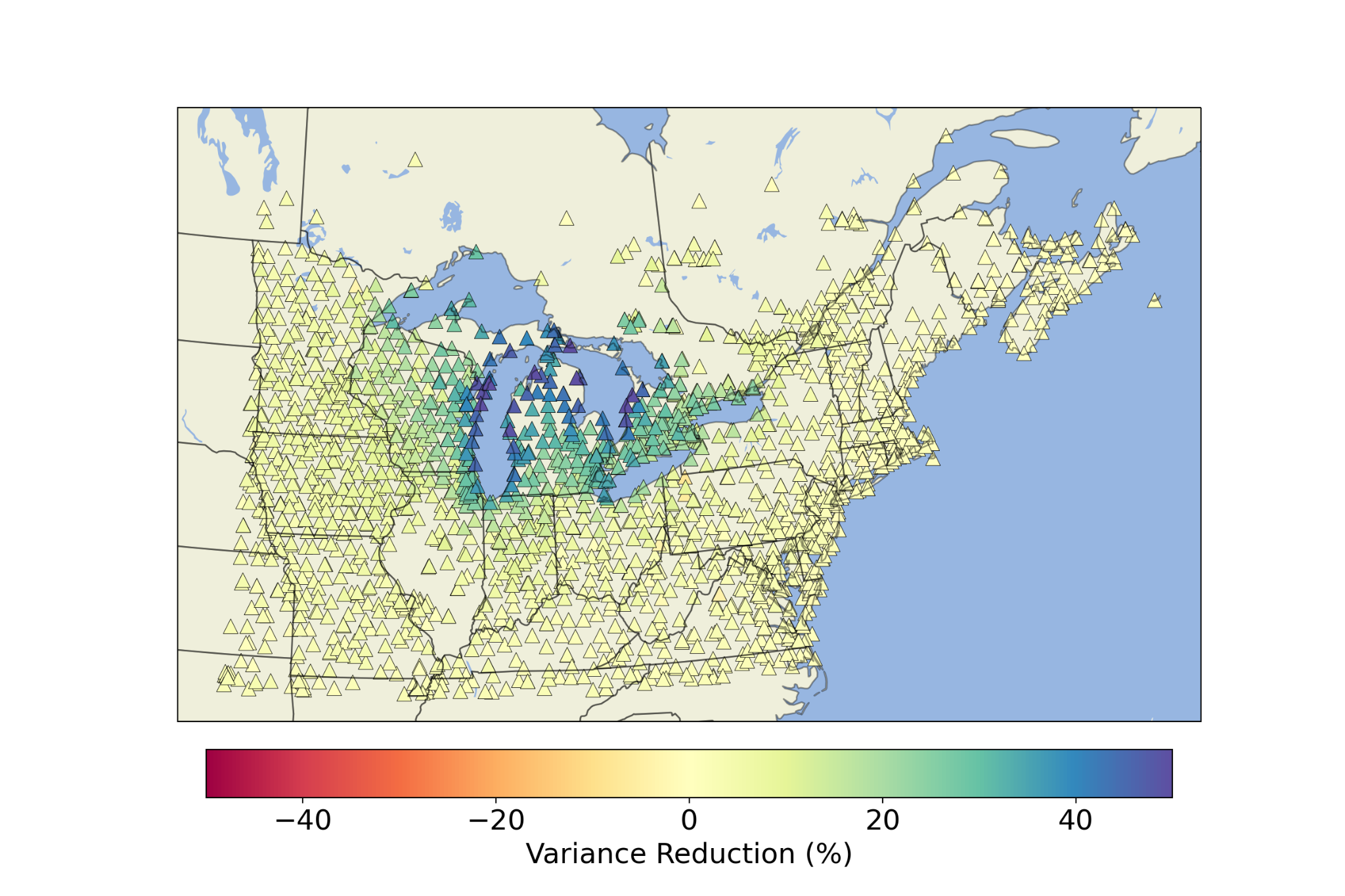 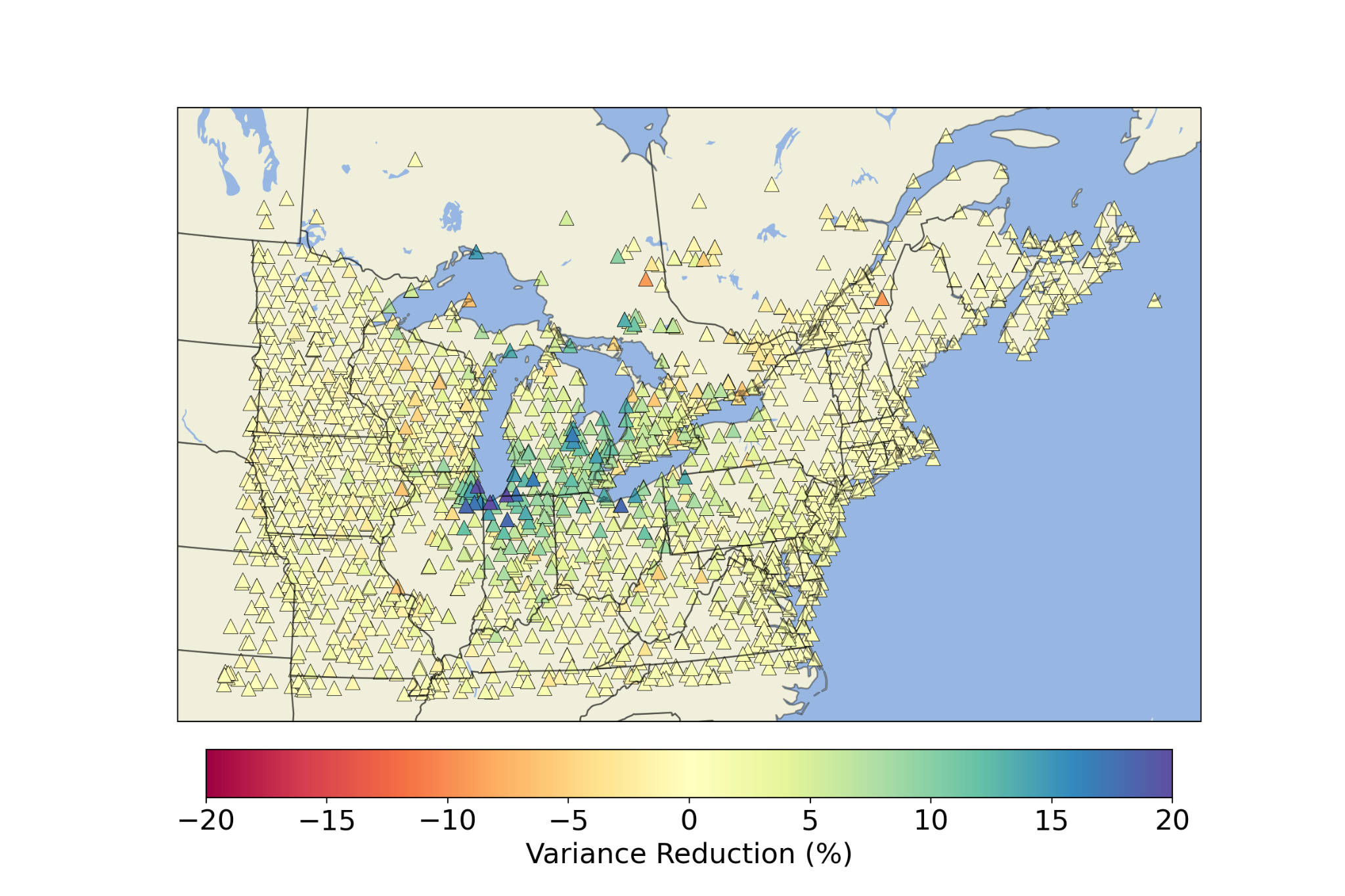 LAKE
GRACE versus LAKE horizontal displacements
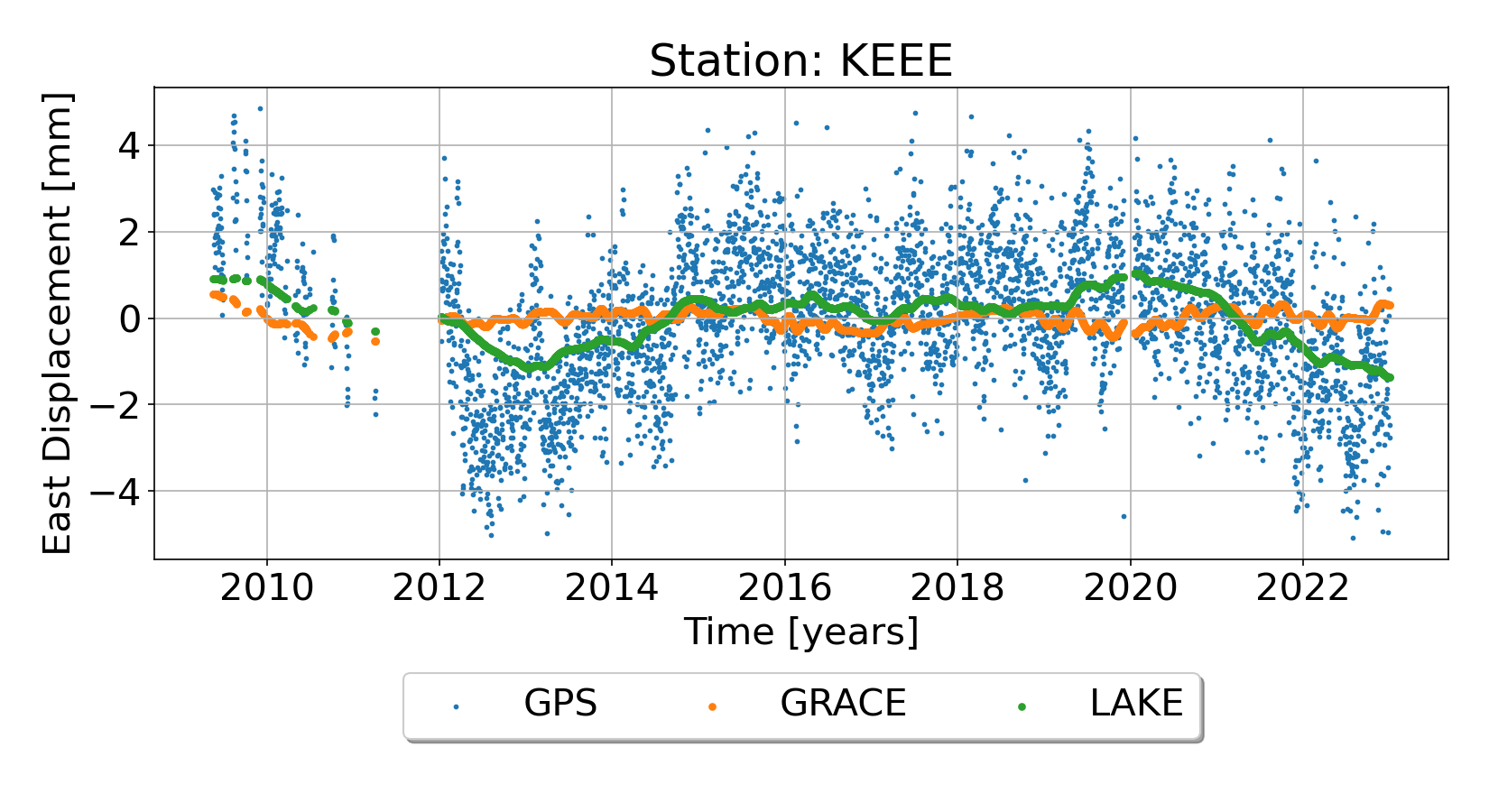 What are the primary drivers of variation in GNSS time series around the Great Lakes region?
A third of the variance in vertical time series can be attributed to NTAOL deformations

Hydrologic loading explains an additional 17.2% of vertical time series variance, with greatest reductions in variance around the Great Lakes and Midwest region (e.g. Iowa, Missouri)

GRACE loading model explains very little variance in the horizontal components of GNSS stations, LAKE does a better job at explaining horizontal variance at some stations close to the Great Lakes
How do noise amplitudes and velocity uncertainties change when surface mass loading is removed?
NTAOL removed
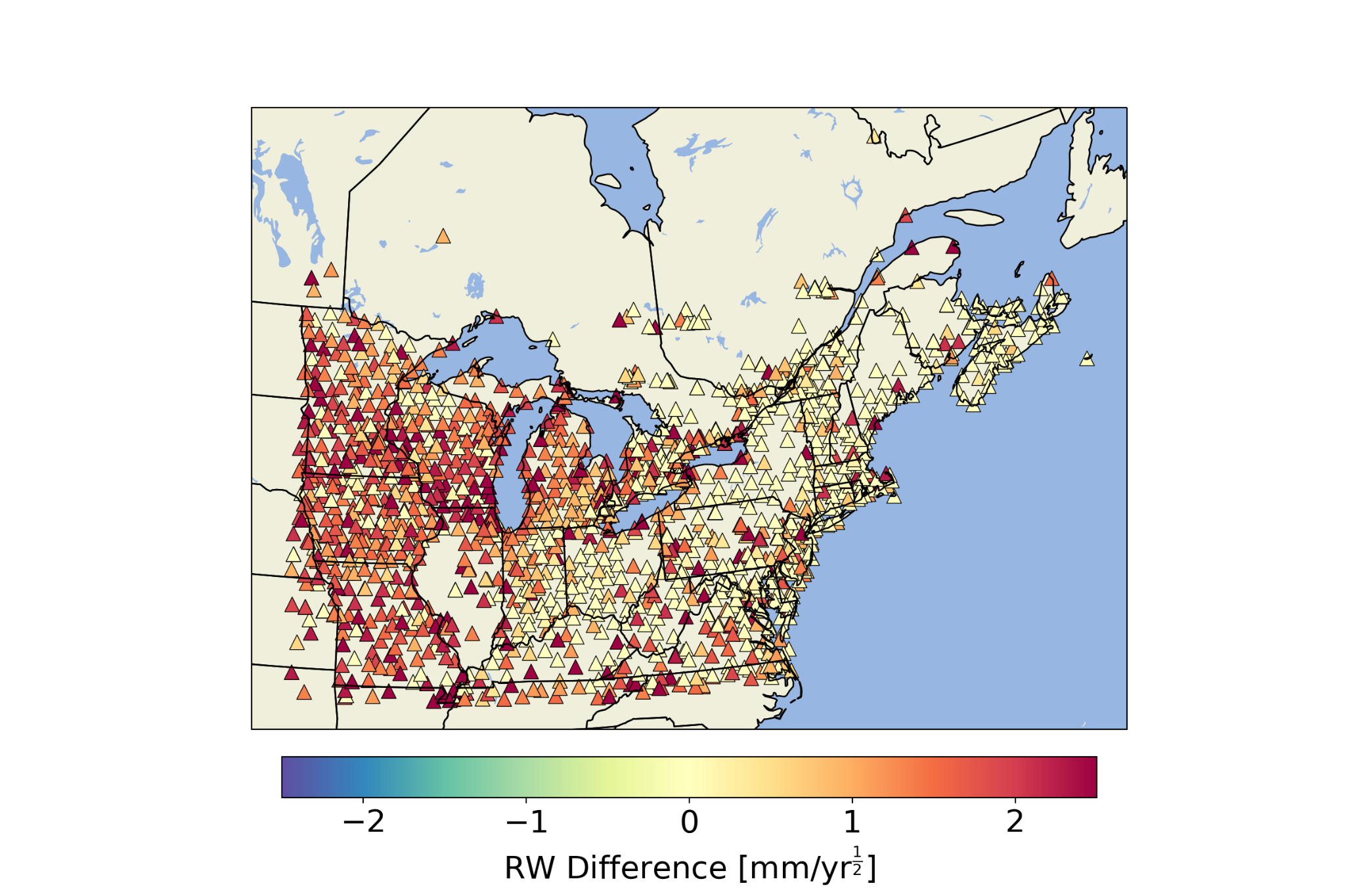 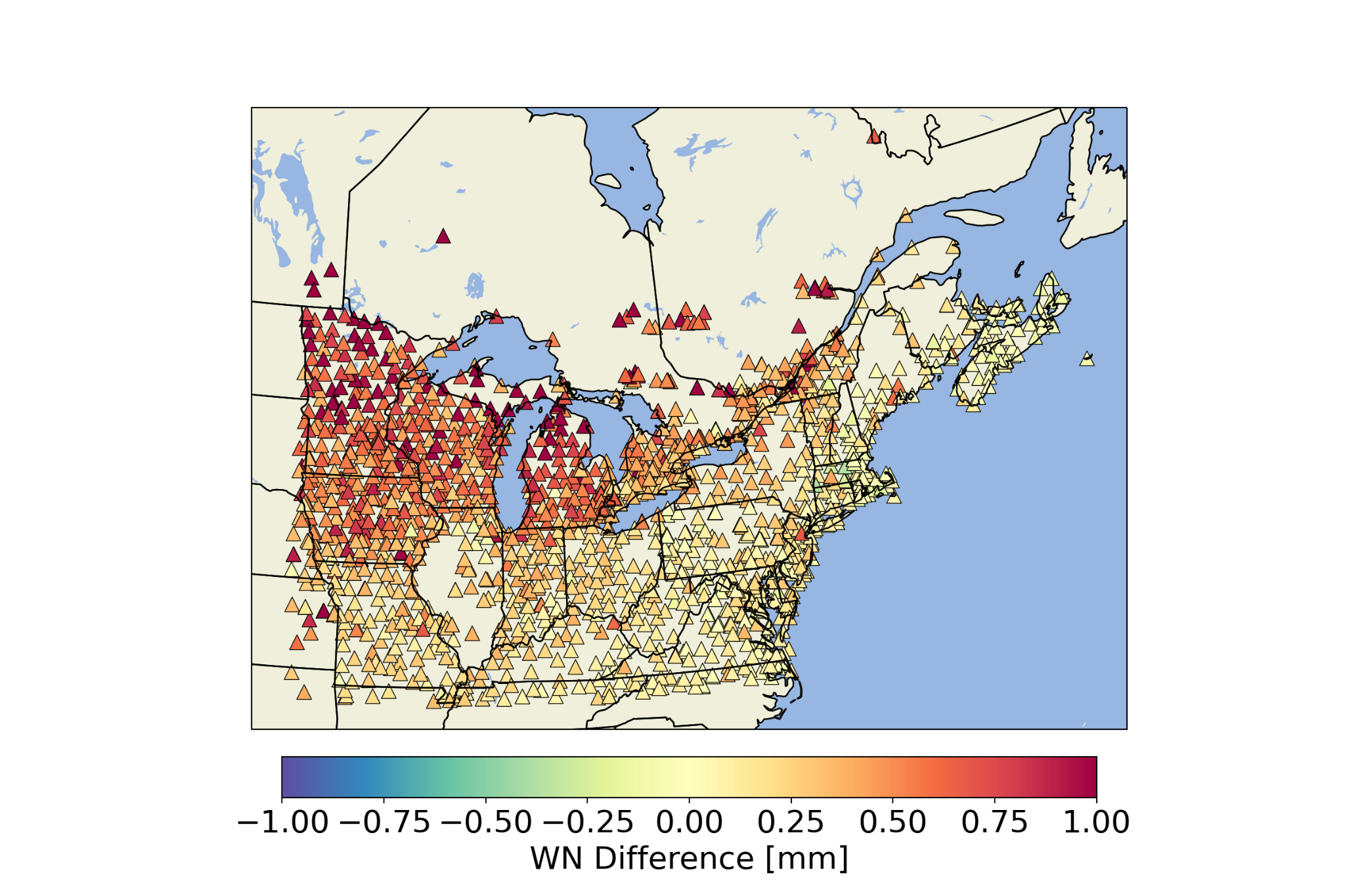 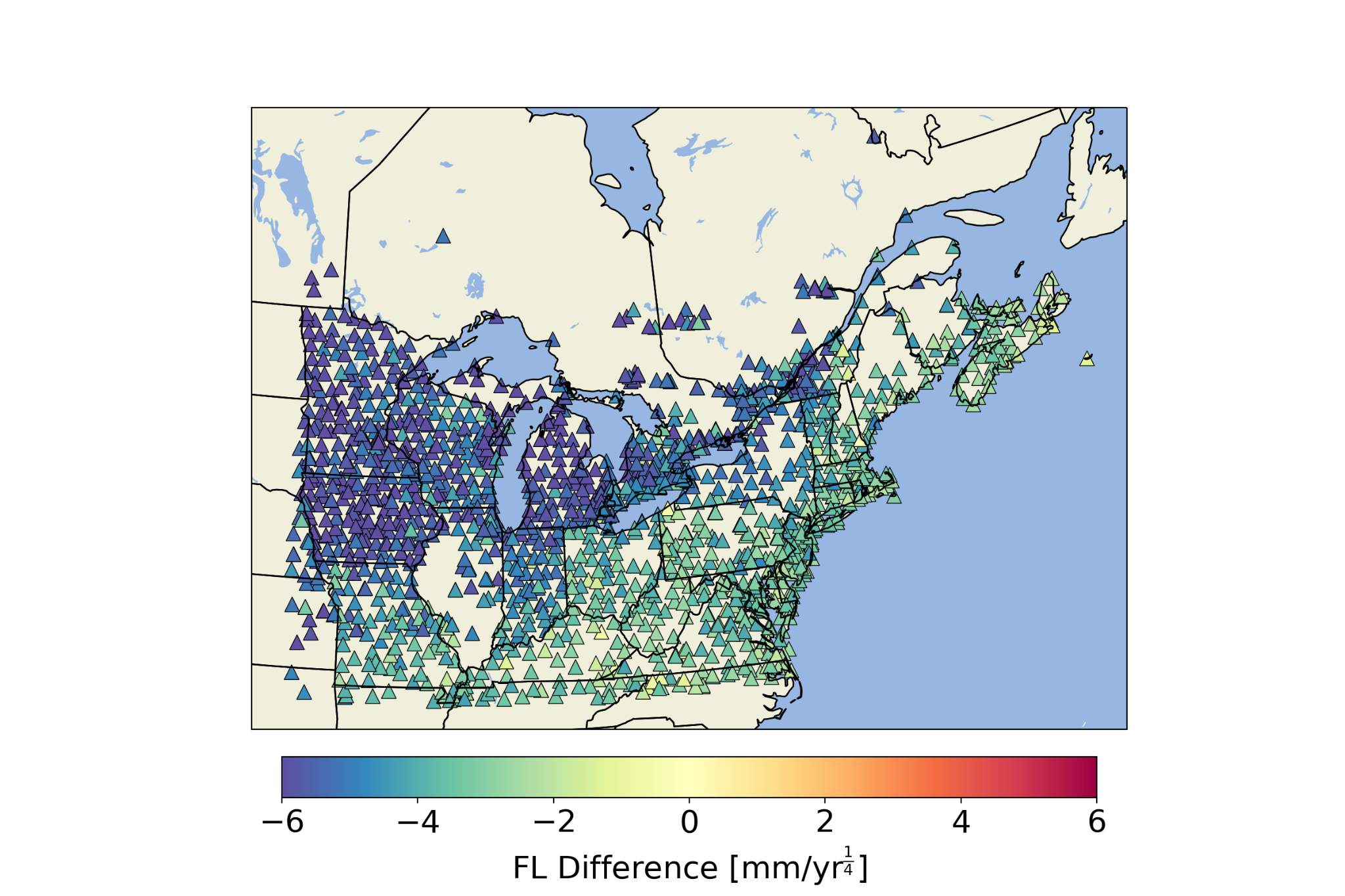 Additional differences for GRACE removed
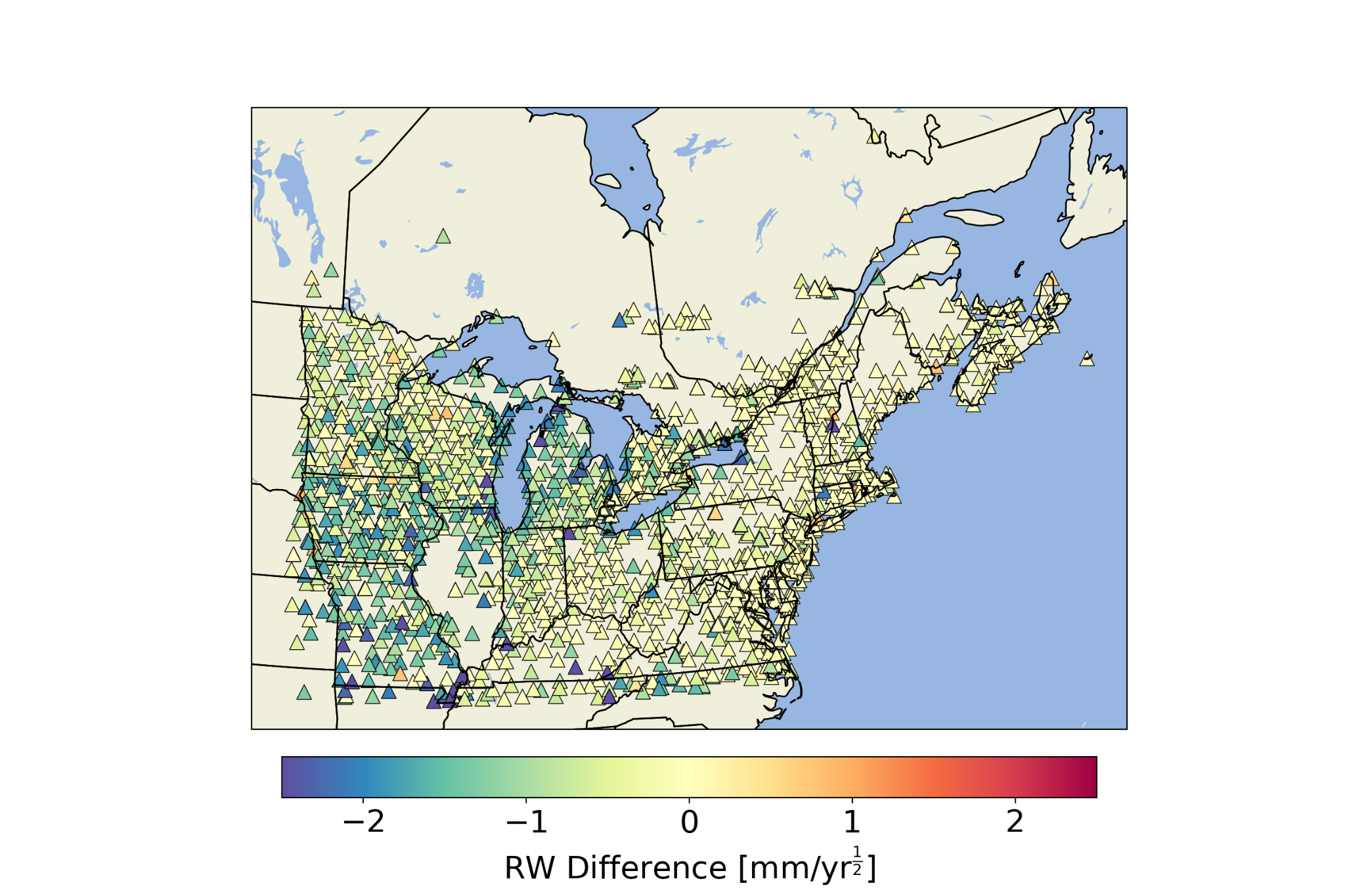 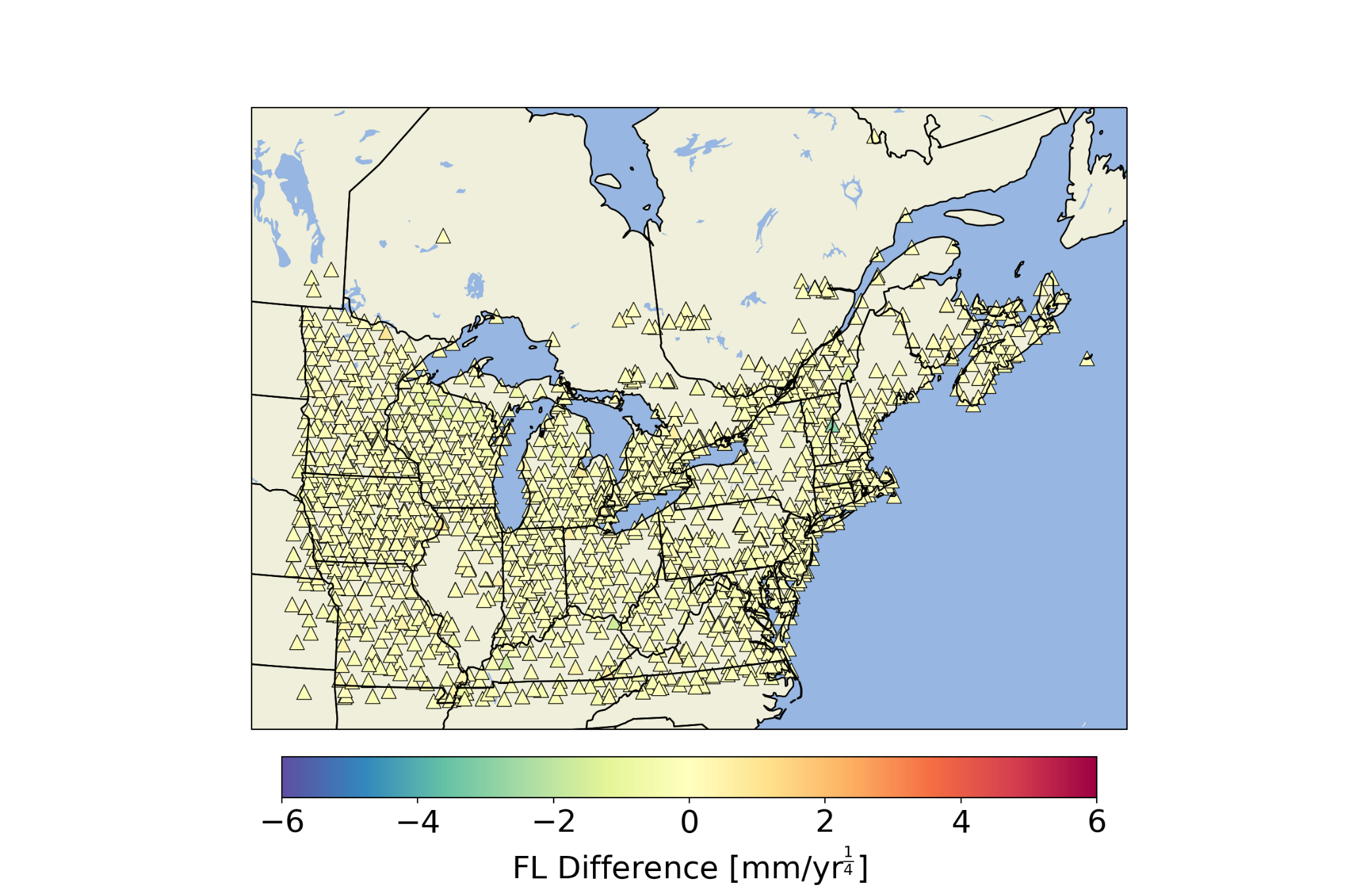 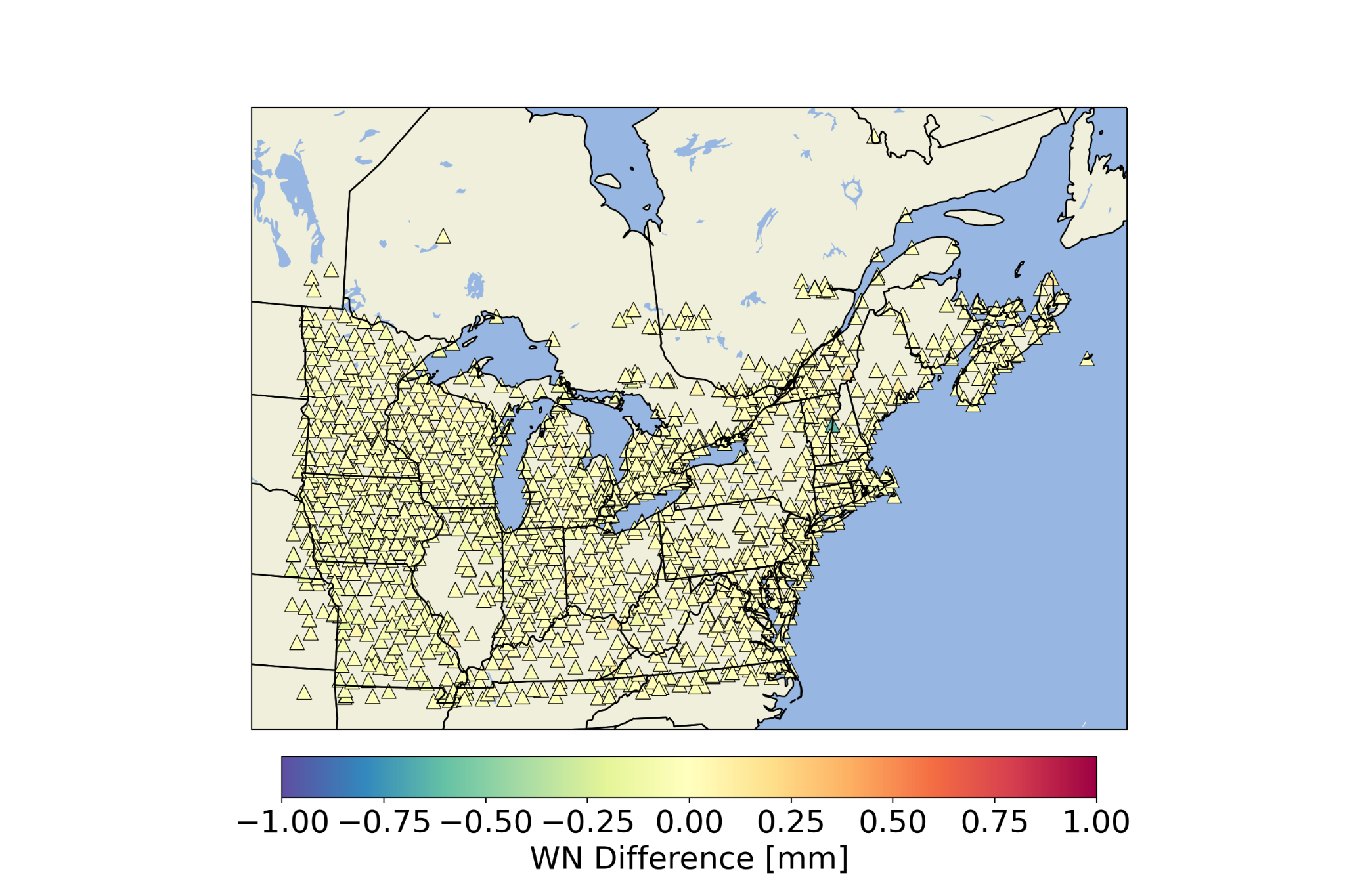 Original time series
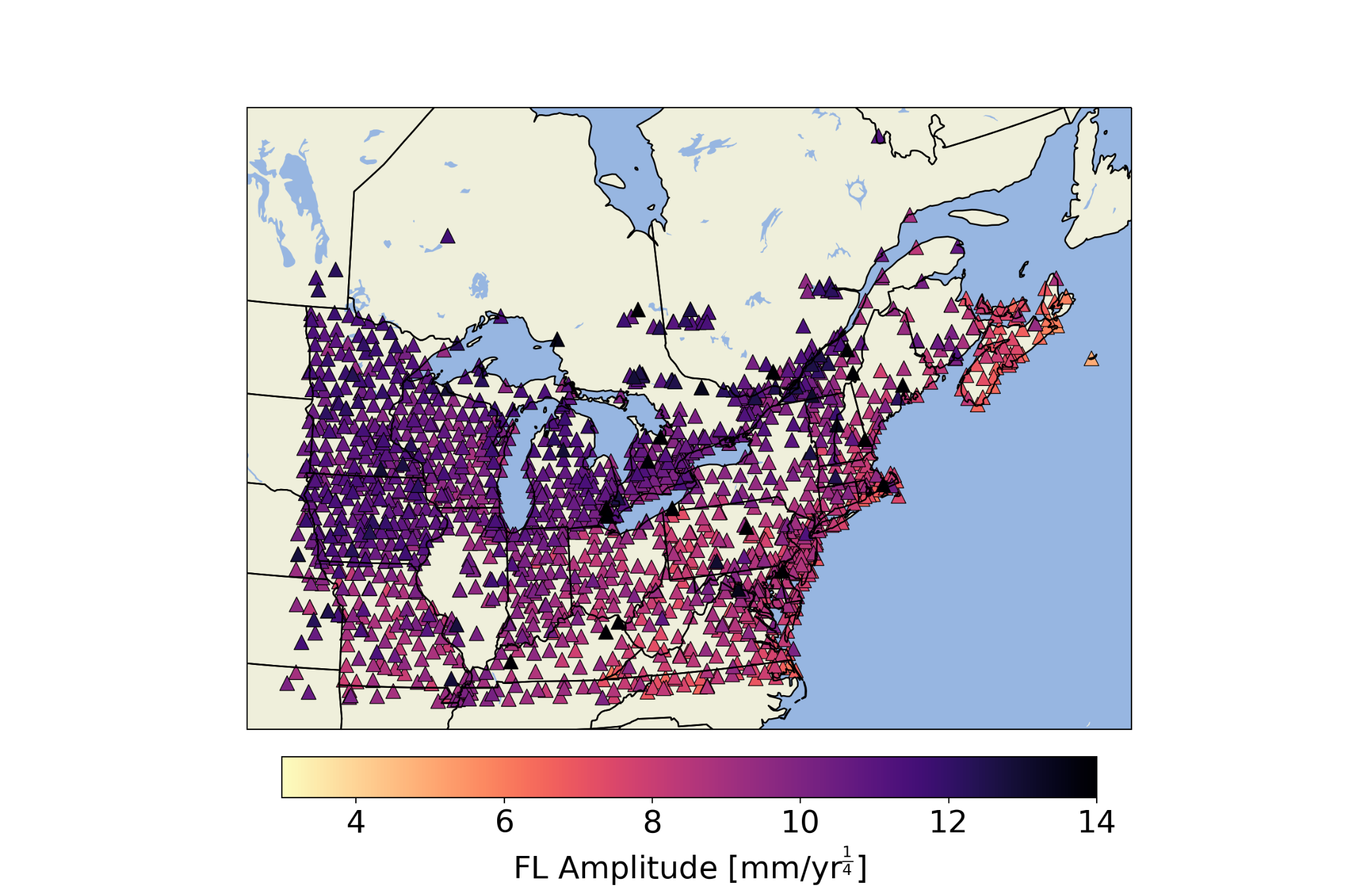 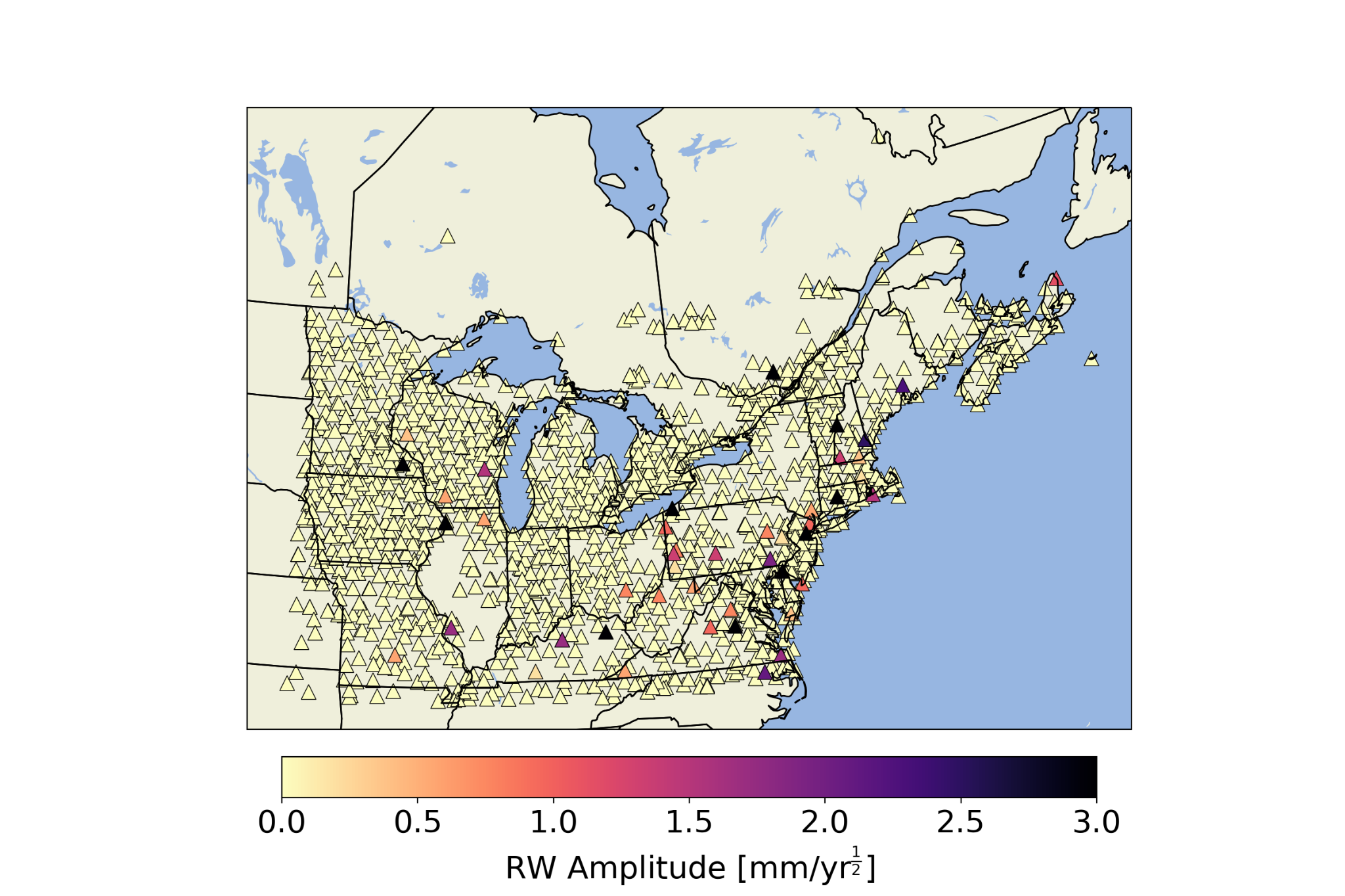 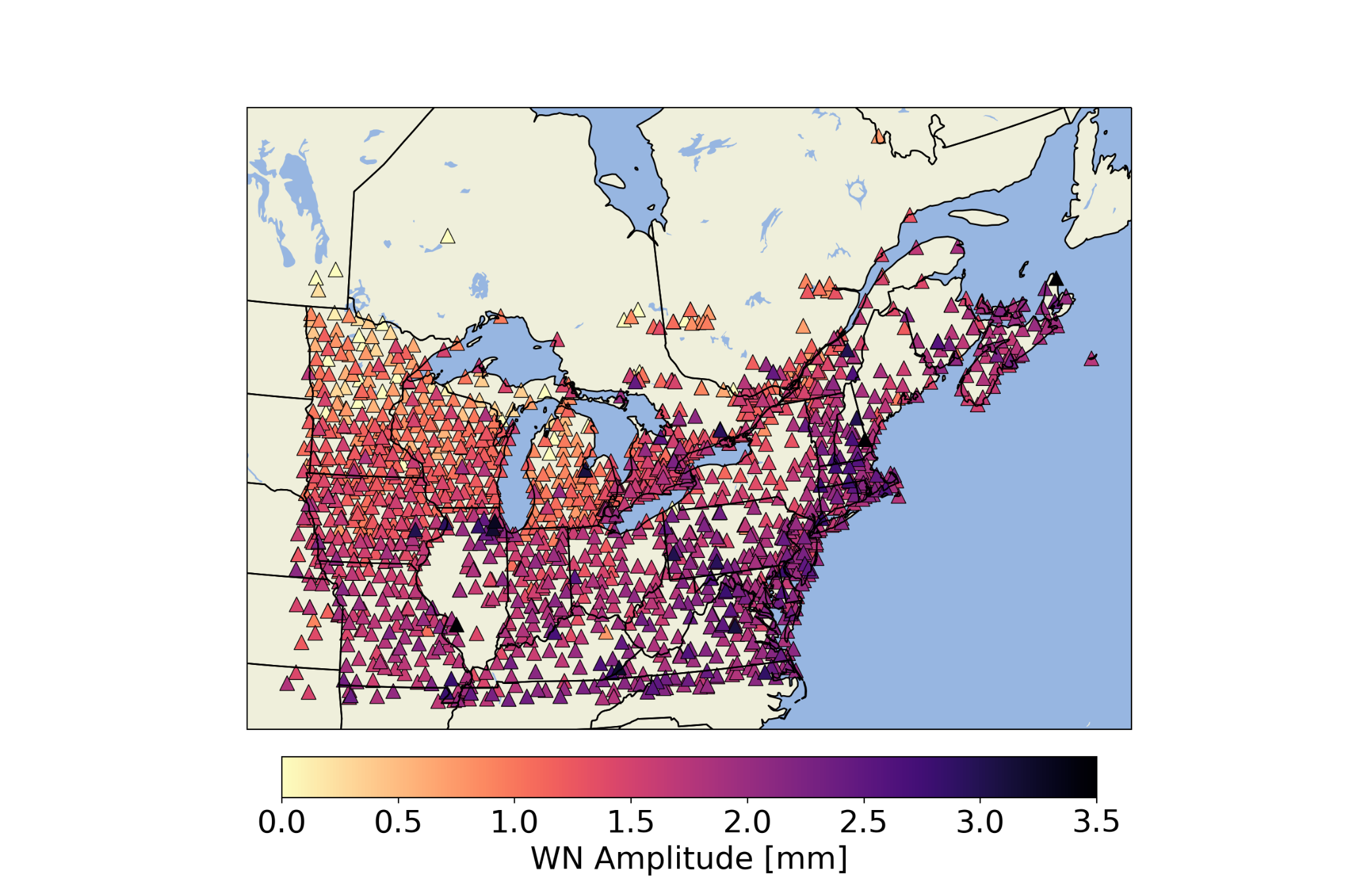 NTAOL+GRACE removed
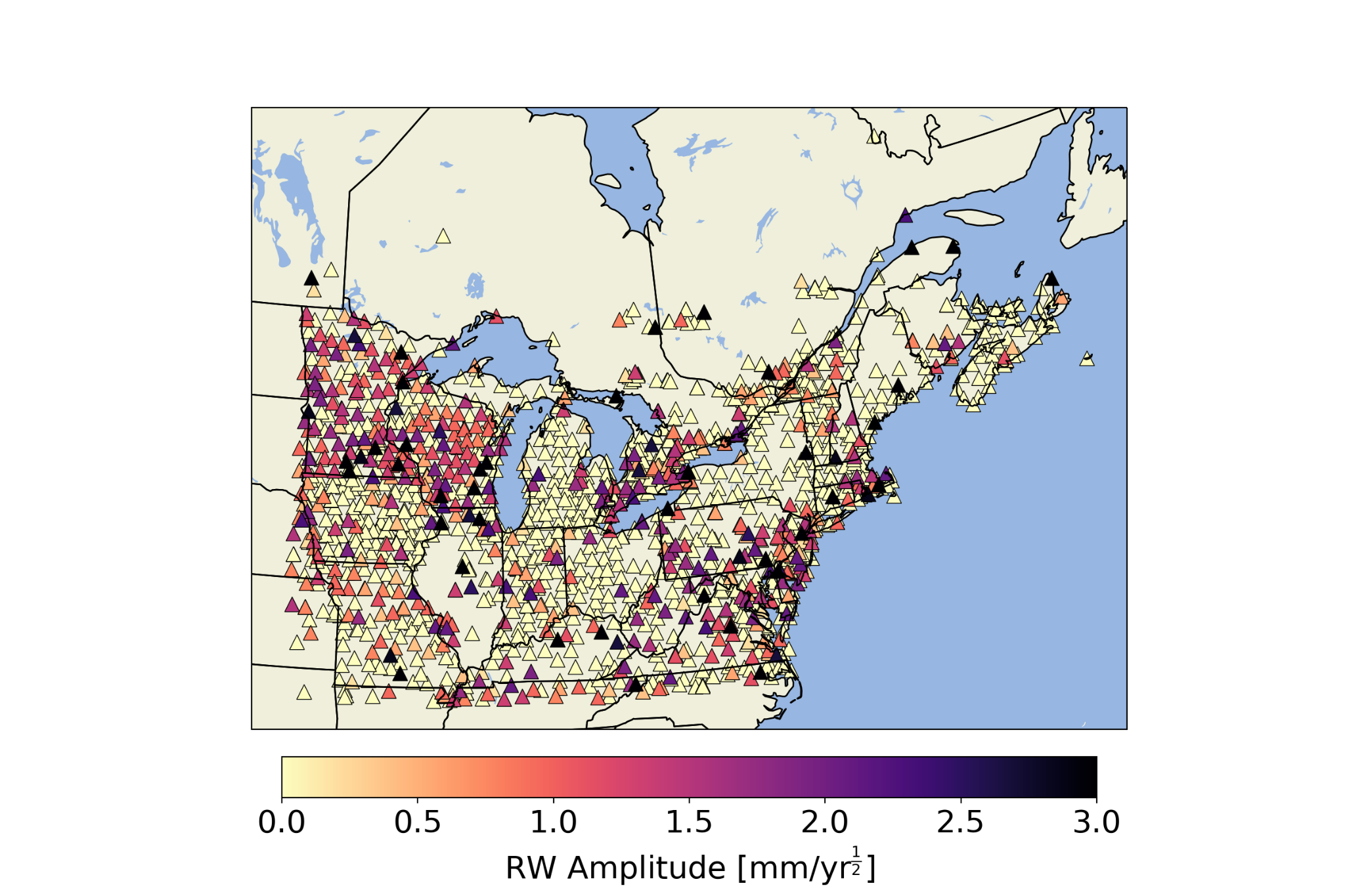 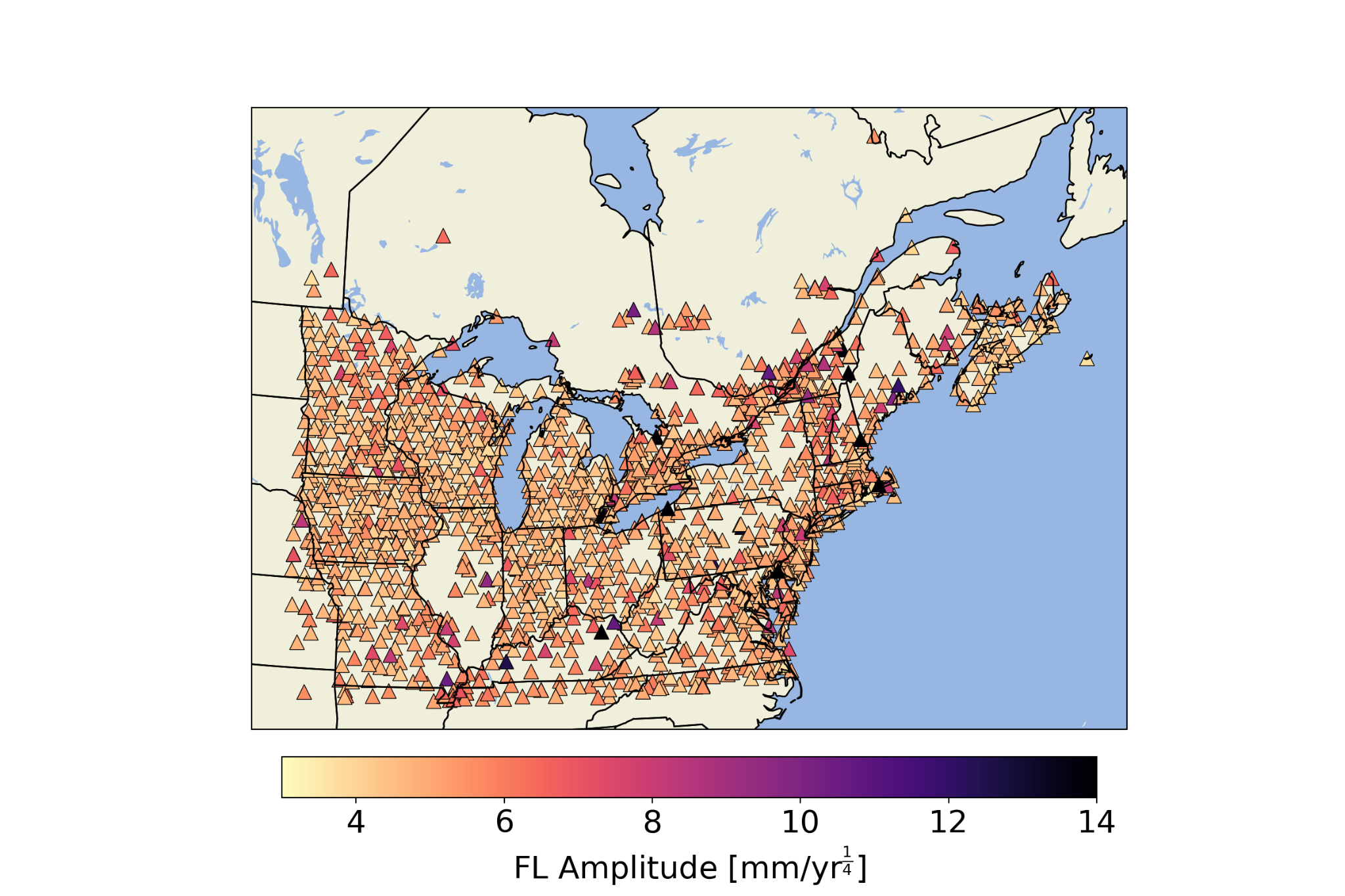 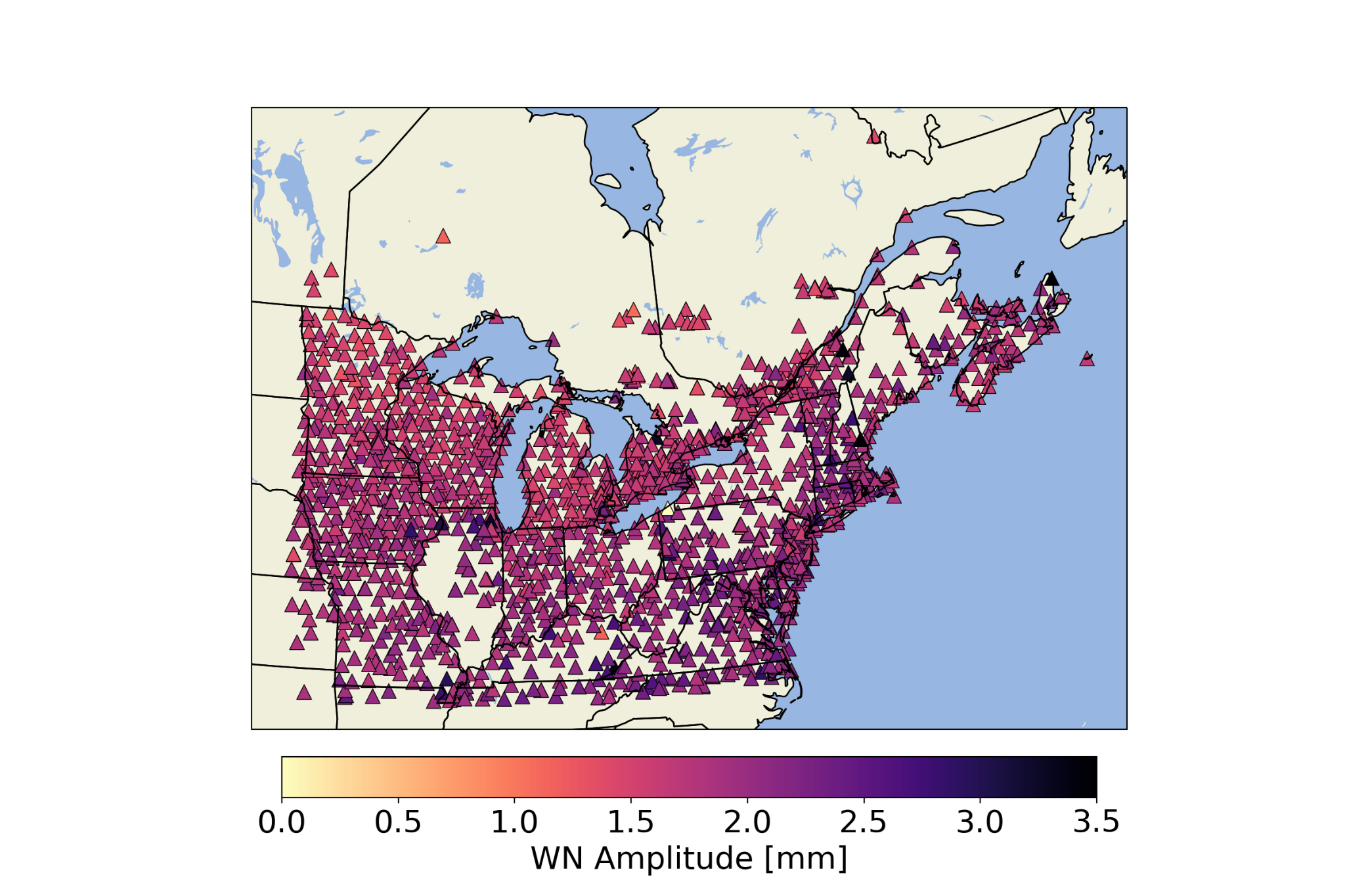 Velocity uncertainties
*Assuming a 8-year time span with no missing observations
Original time series
NTAOL+GRACE removed
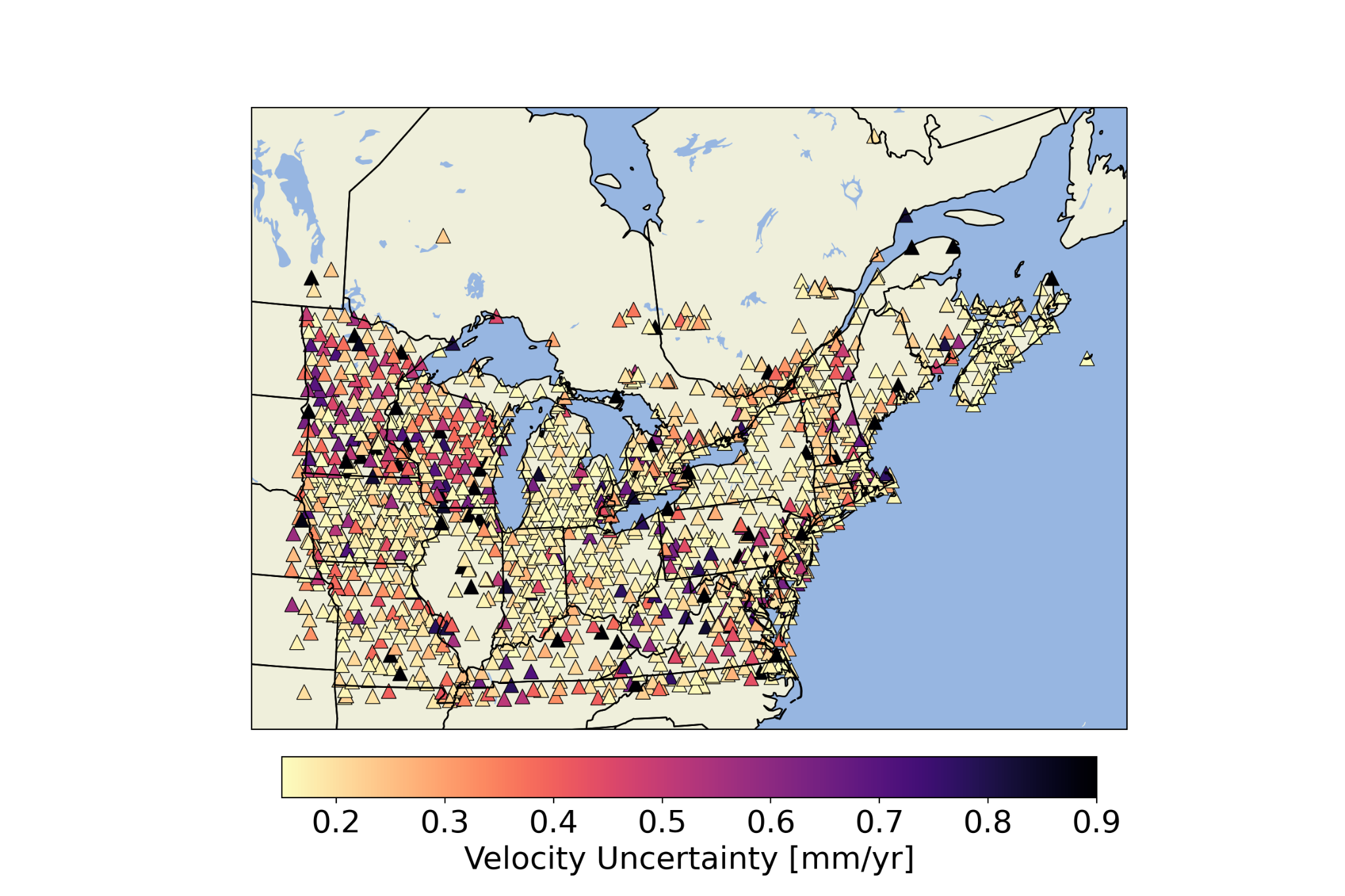 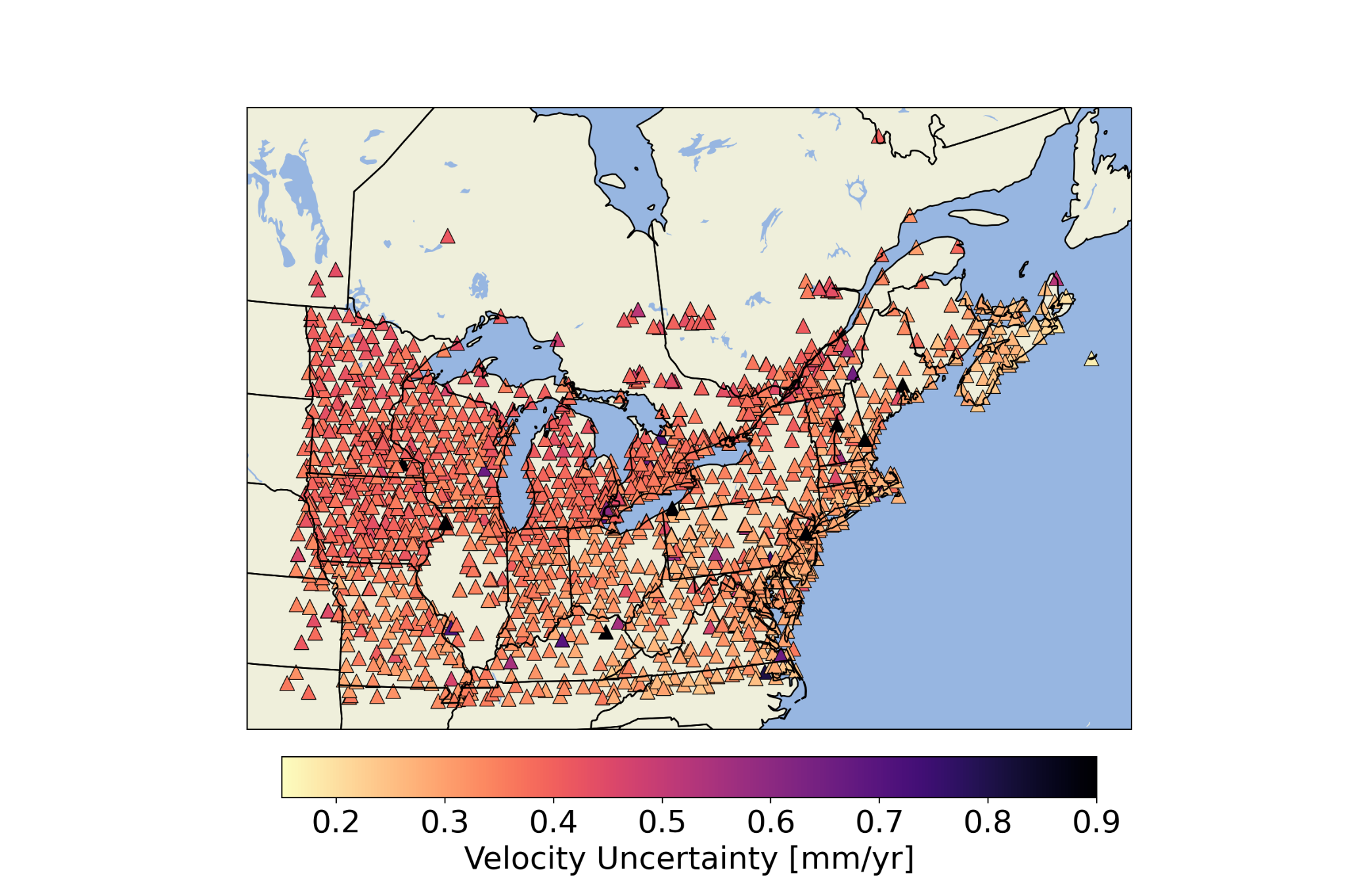 Results of removing surface mass loading
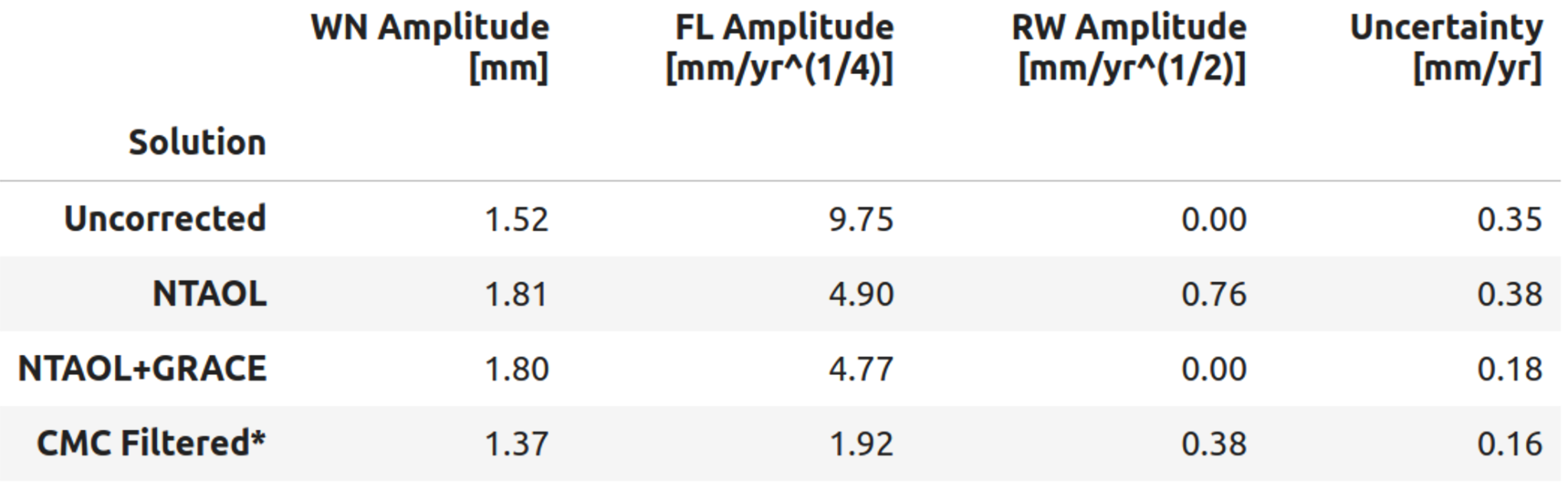 *median values
How do noise amplitudes and velocity uncertainties change when surface mass loading is removed?
Removing NTAOL reduces flicker noise amplitudes by about half
NTAOL deformations obscure the presence of random walk and bias white noise amplitude estimates
Hydrological loading primarily influences the random walk amplitudes in GNSS time series
Median velocity uncertainty is reduced from 0.35 mm/yr to 0.18 mm/yr after removing surface mass loading, but uncertainty increases in some station due to an increase in random walk amplitude
Differences between state networks become apparent only after correcting for surface mass loading
How does monument type influence the noise properties of GNSS time series?
CMC Imaging
The common mode component (CMC) is made up of the spatially correlated noise shared between stations
CMC Imaging (Kreemer and Blewitt, 2021) is a technique that uses the weighted median of the residuals of nearby stations to construct the CMC
The spatial extent of CMC Imaging is defined by distribution of stations and is capable of capturing both large scale and local effects
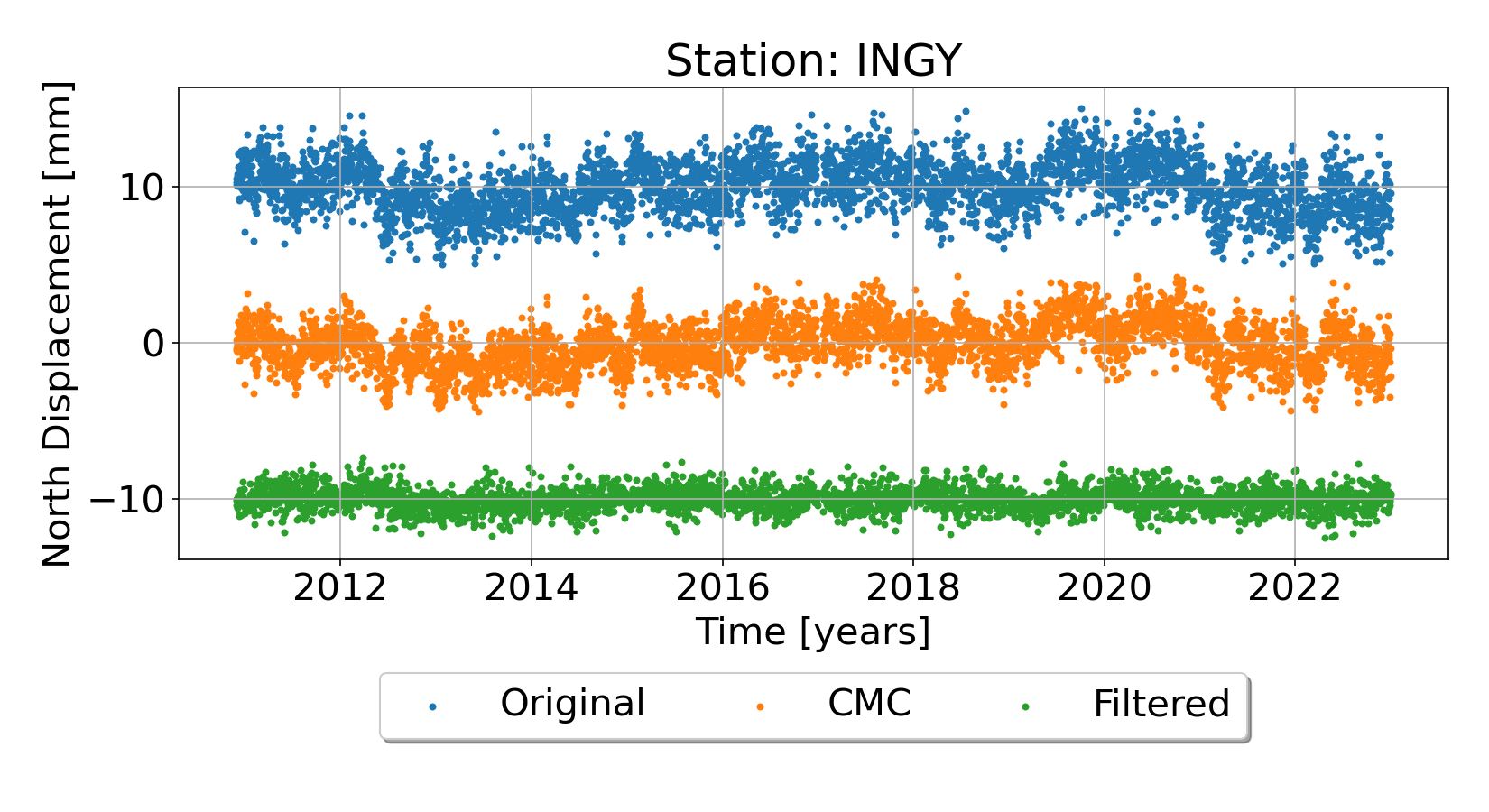 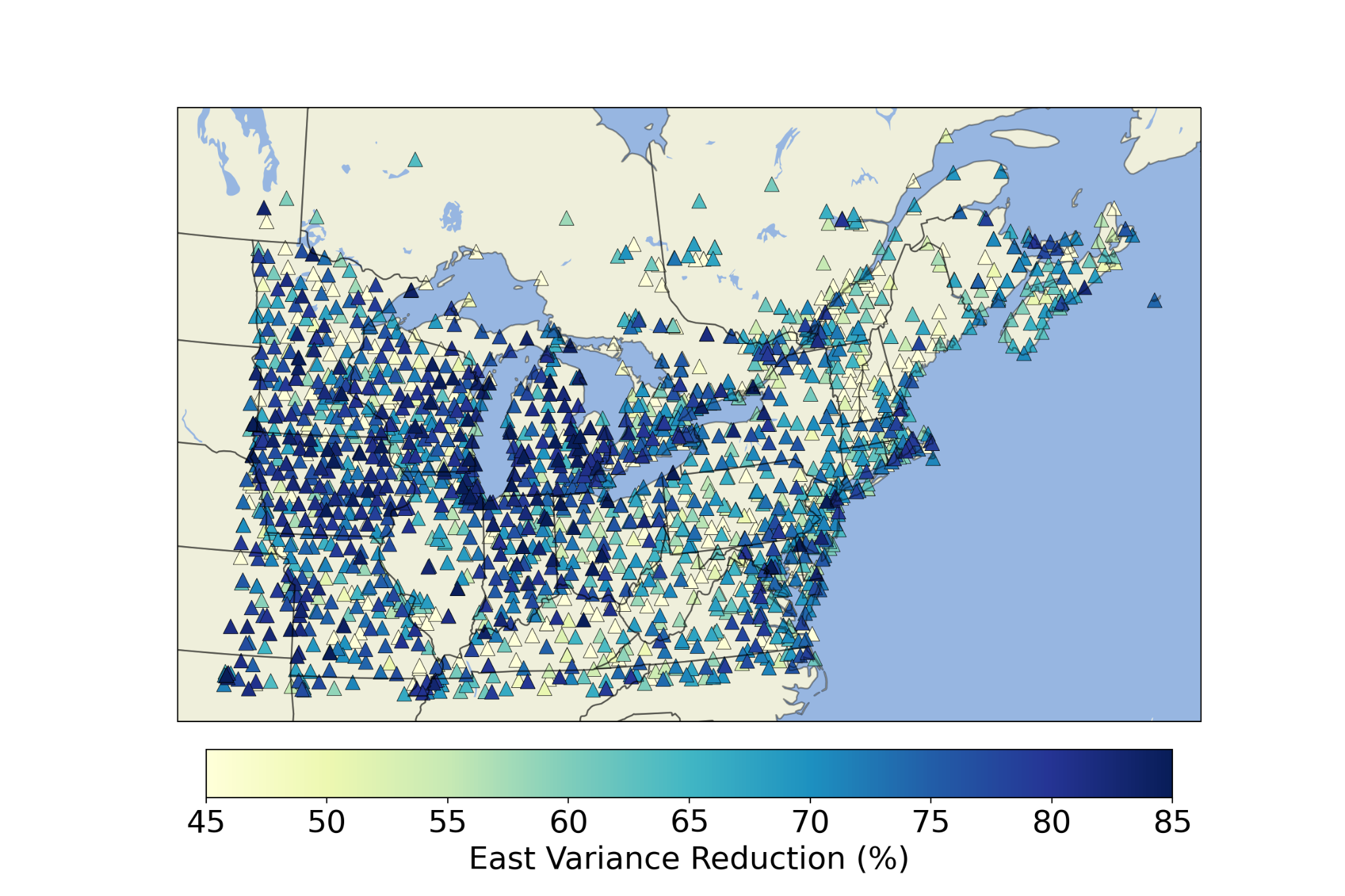 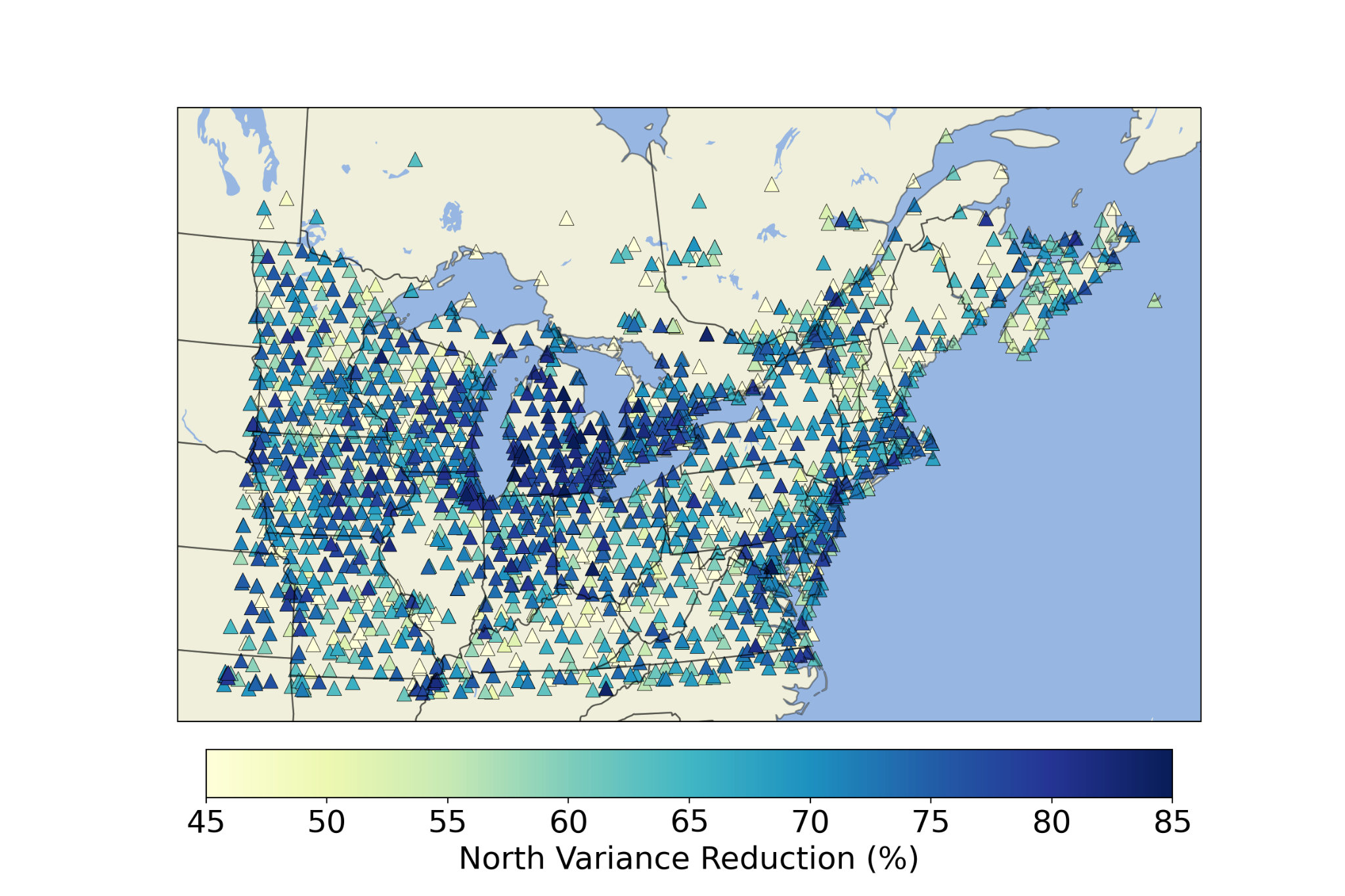 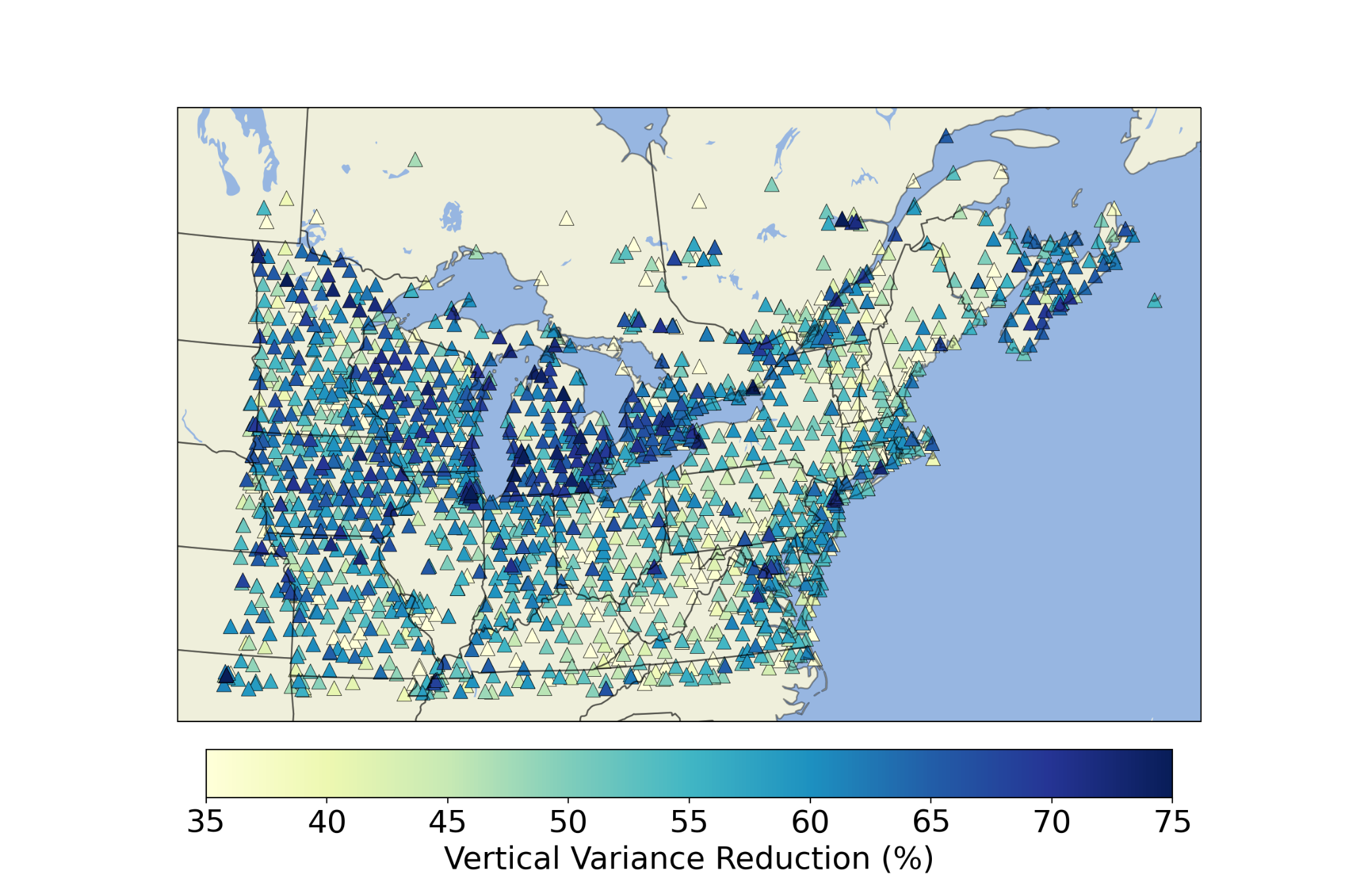 Variance reduction - CMC filtering
*NTAOL+GRACE removed
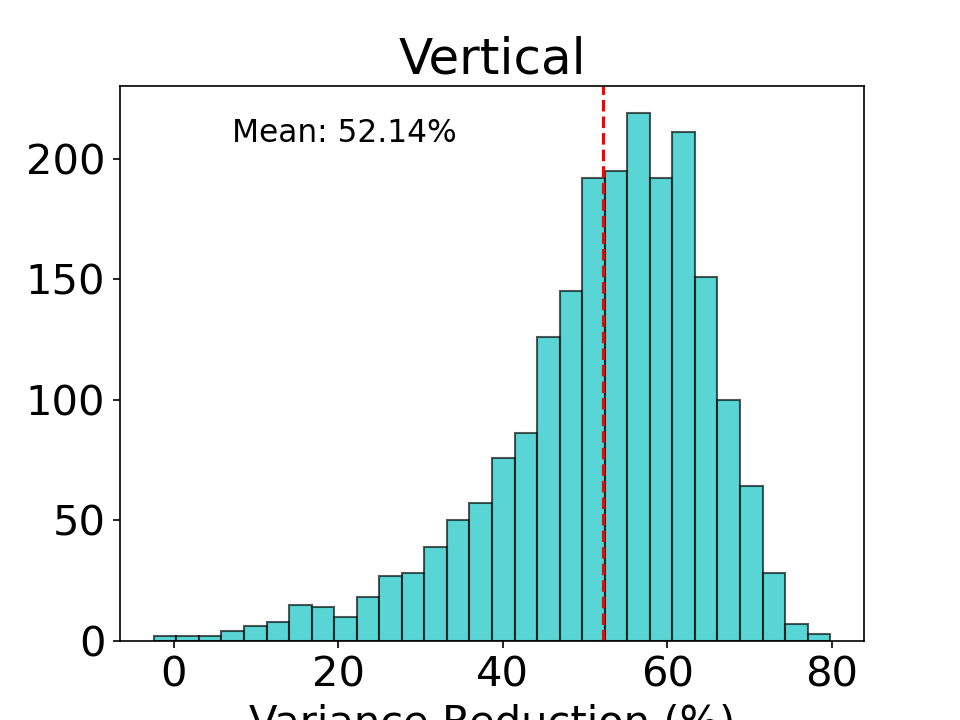 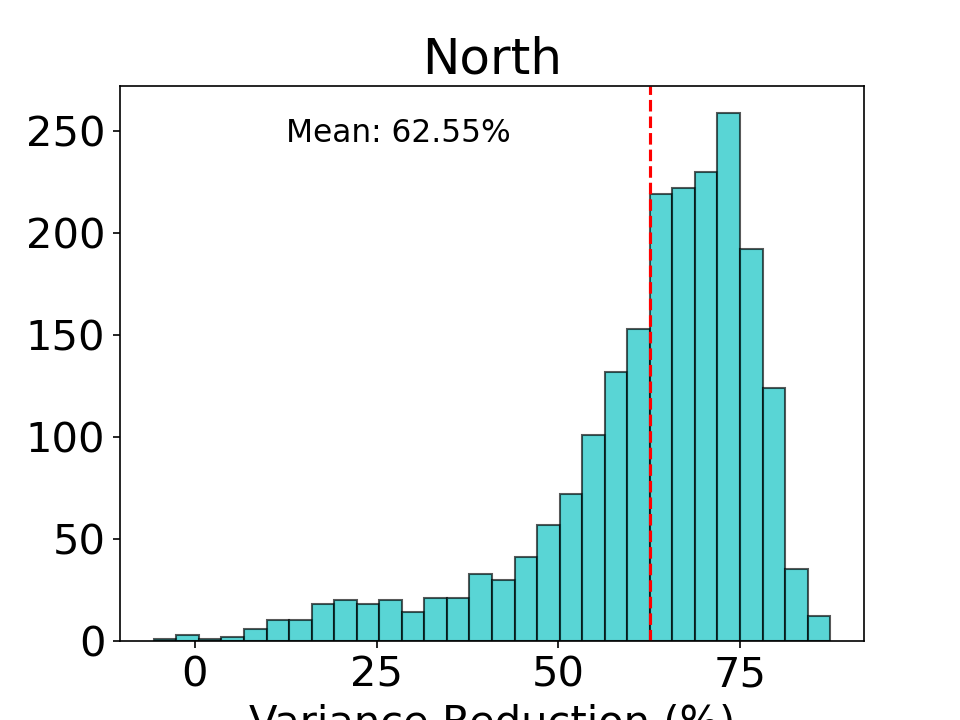 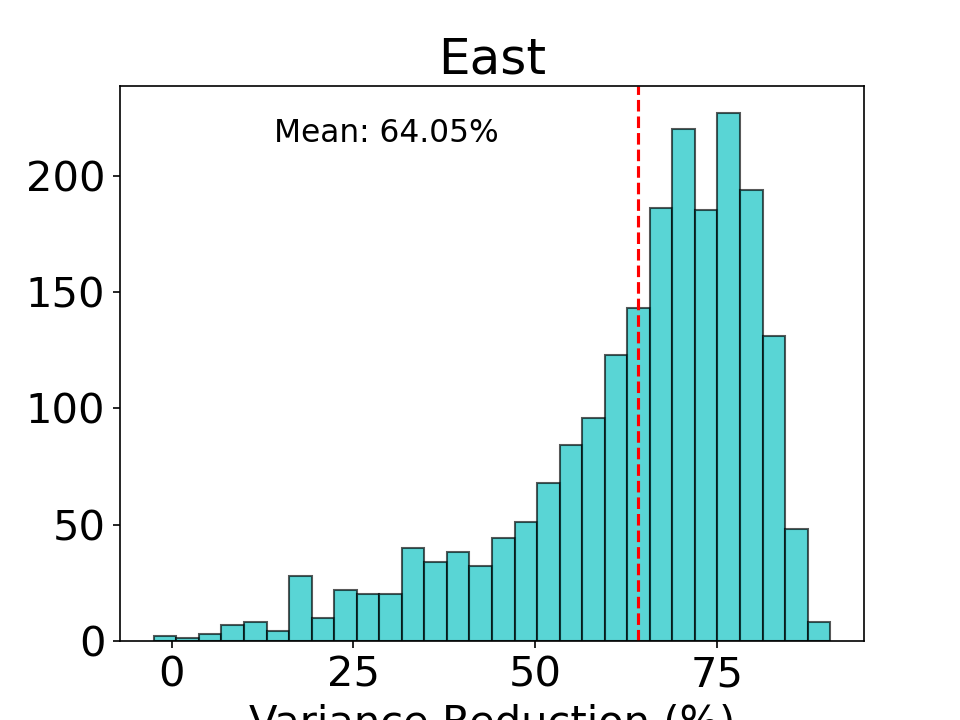 Results of CMC filtering
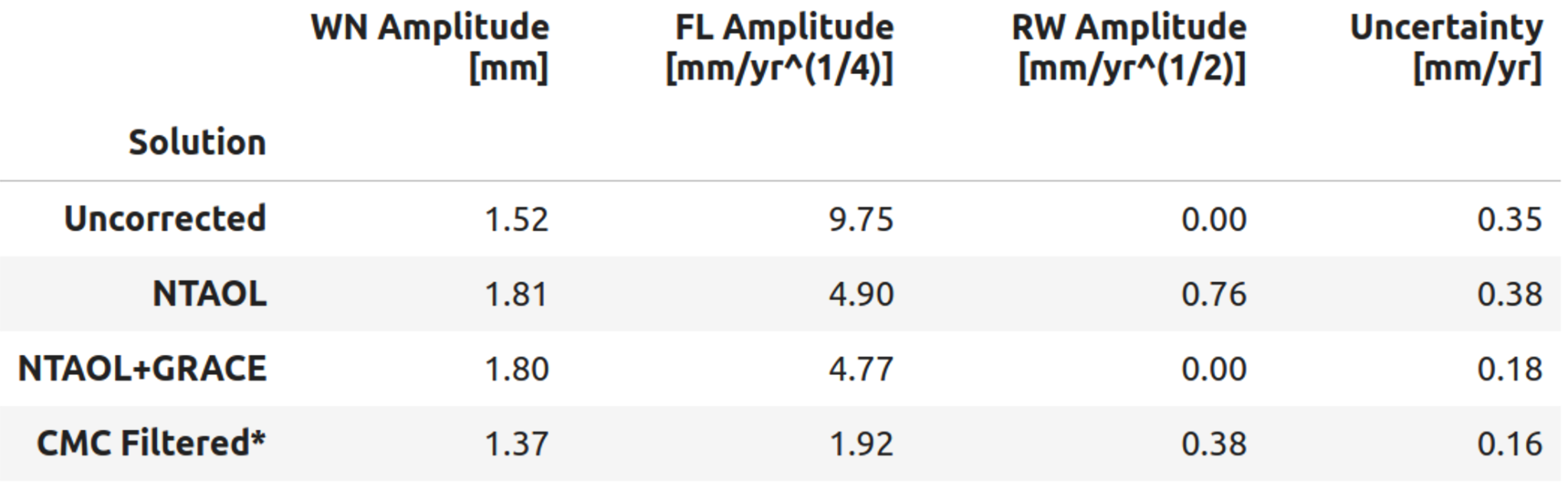 GPS monuments
NGL Monument Table + WISCORS = 831 sites with monument information

Classified into 5 categories:
DDBMs (n=11)                   Roof mounted (n=461)       Concrete pillar (n=314)     Steel tower (n=33)         Bedrock (n=12)
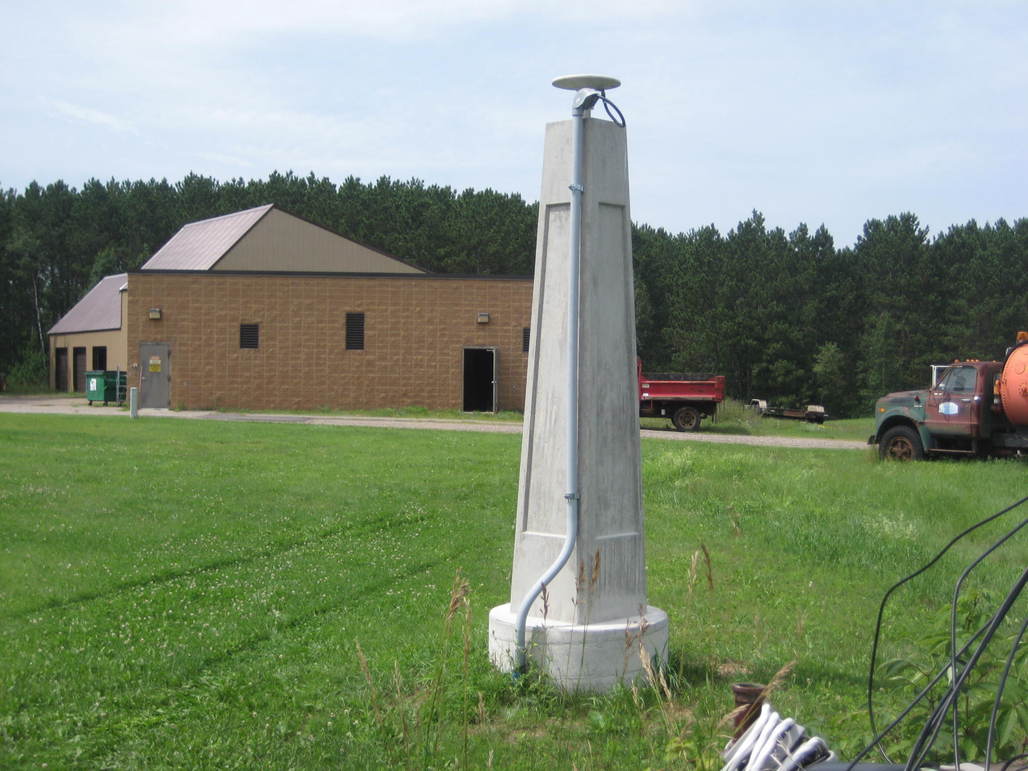 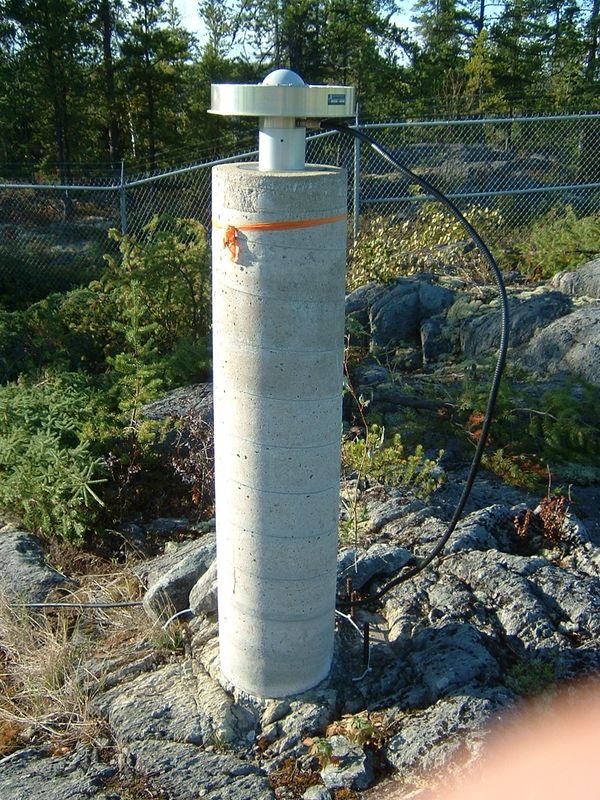 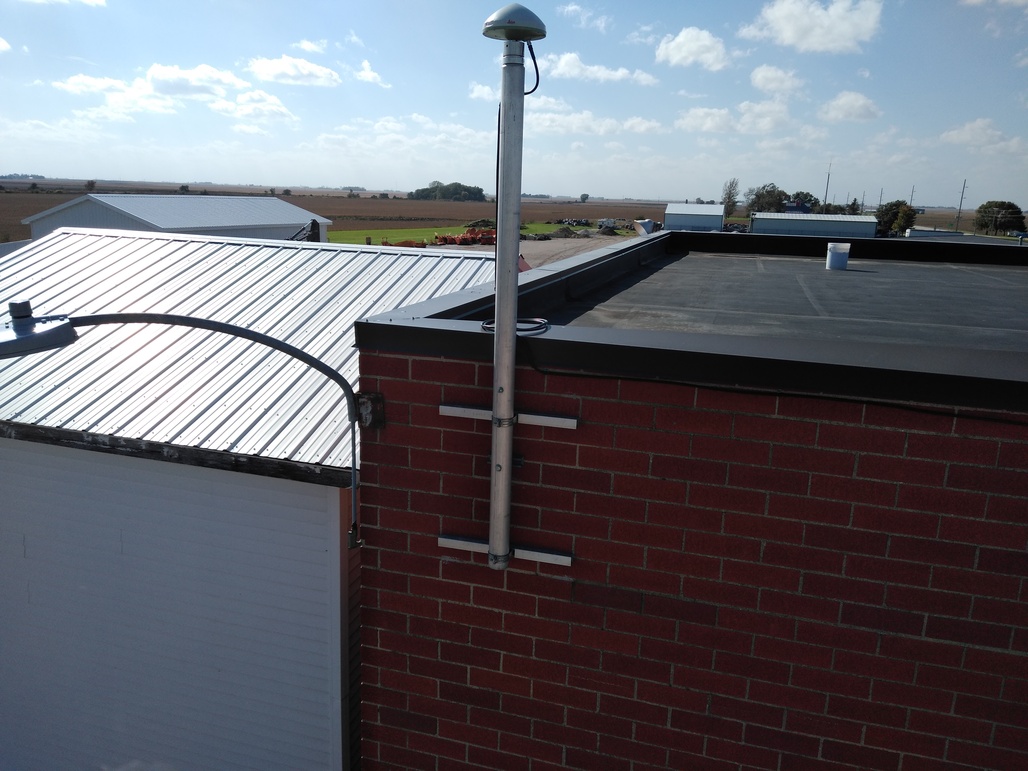 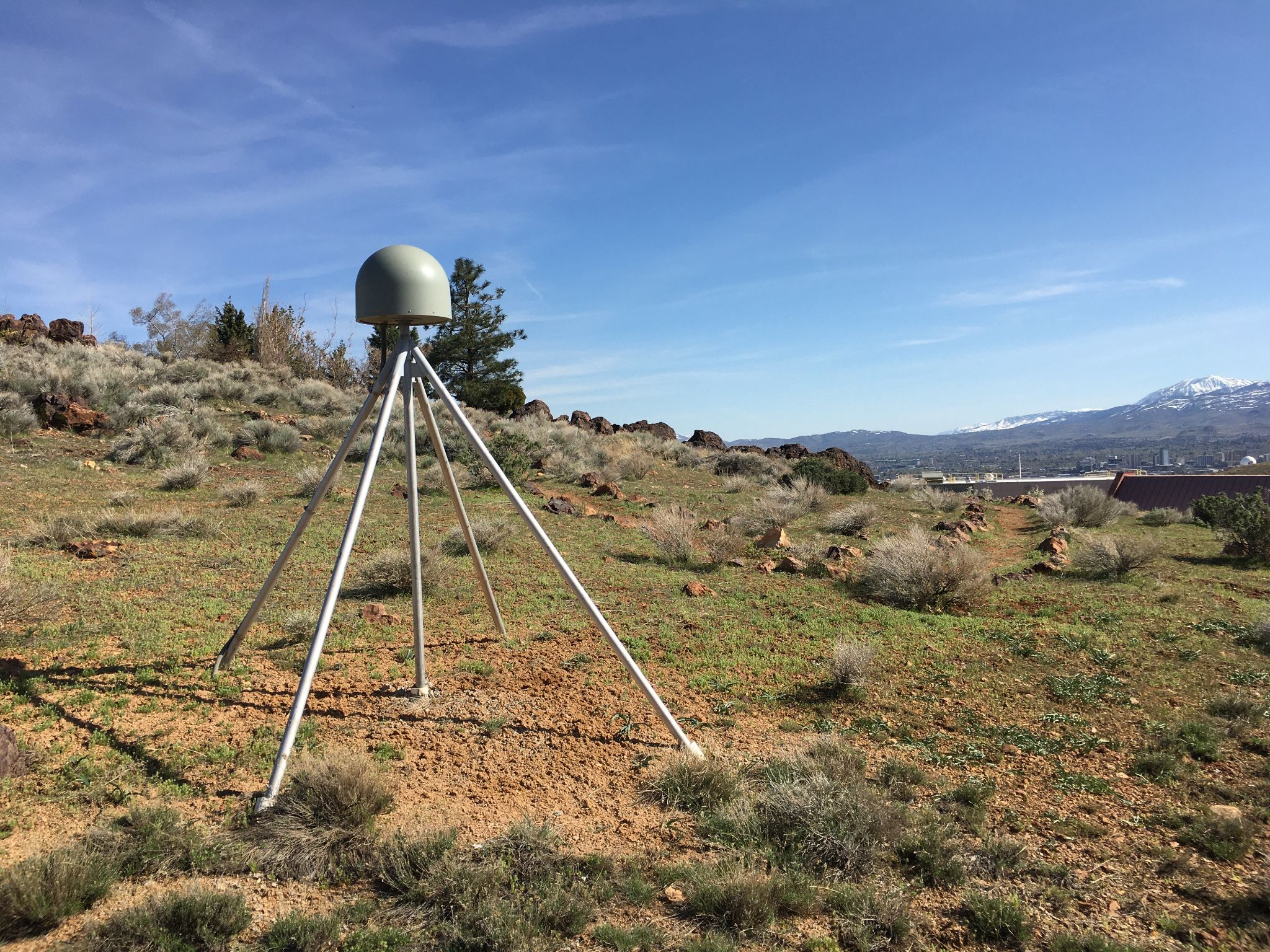 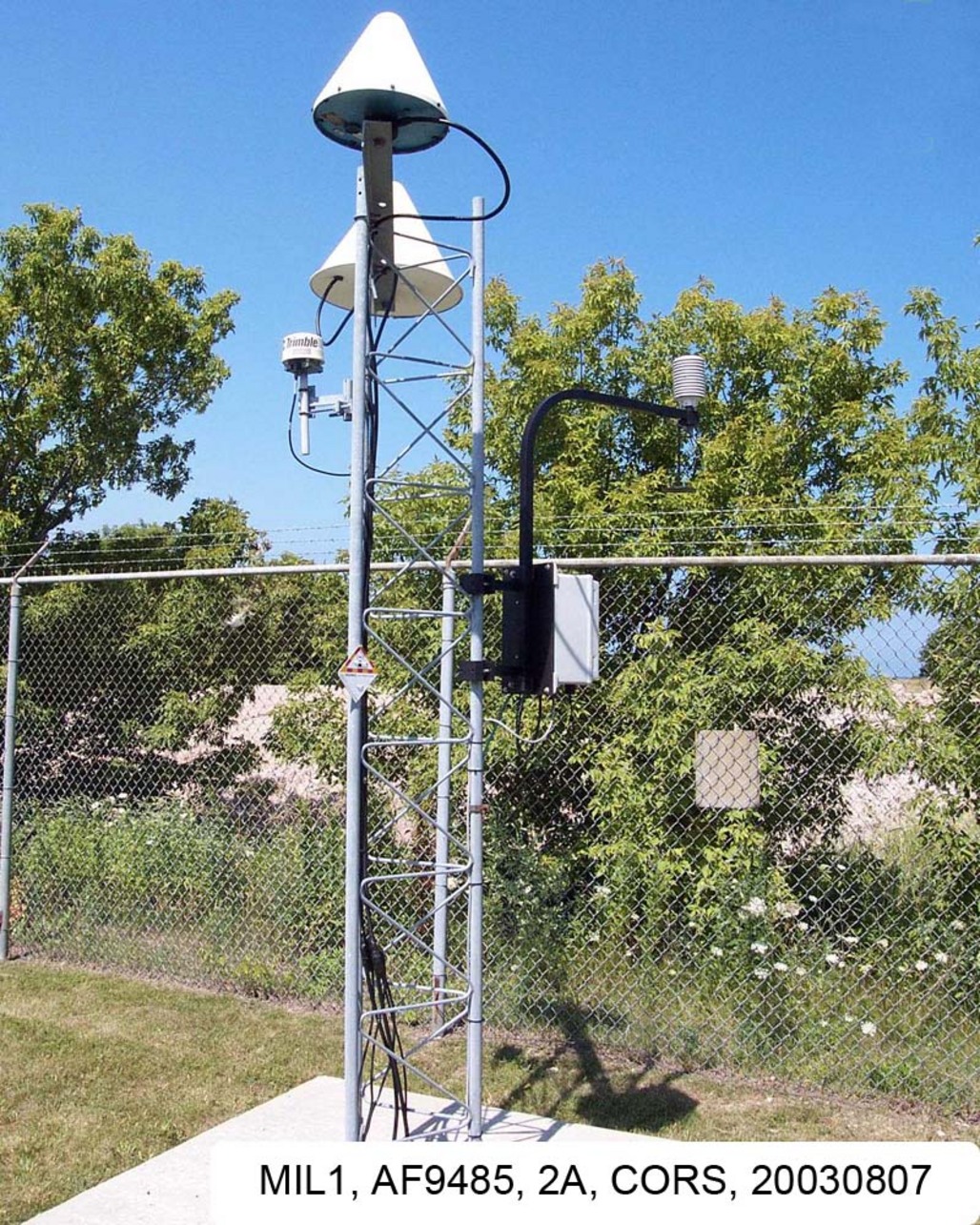 Monument comparison results
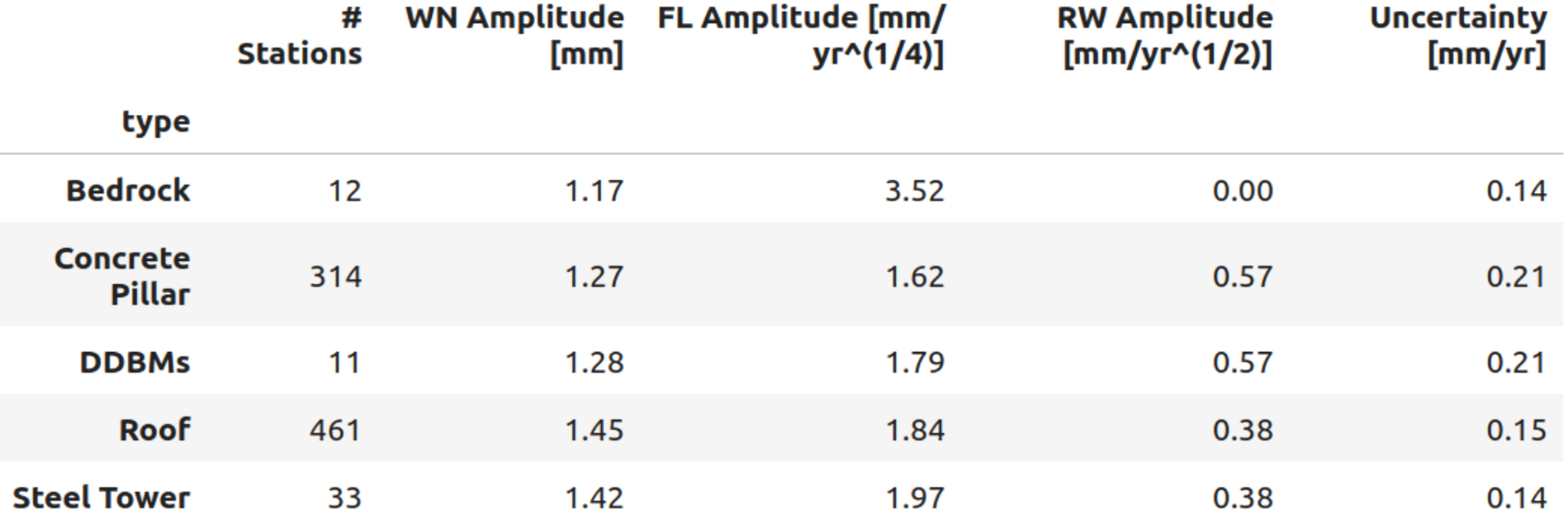 *NTAOL+GRACE Removed and CMC Filtered
Concrete pillar comparison
MIGD - Michigan
MNWH - Minnesota
MOCE - Missouri
WICR - Wisconsin
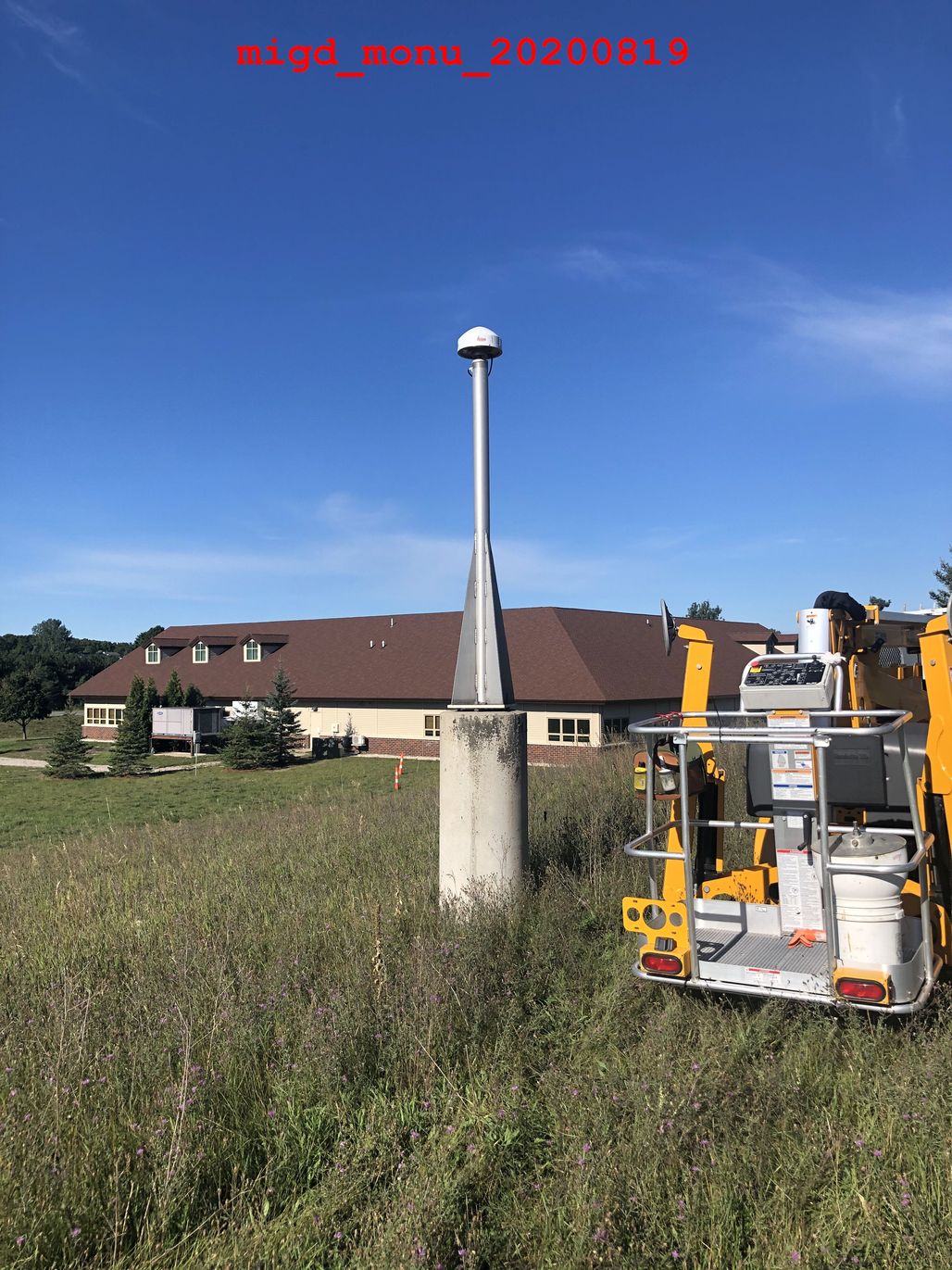 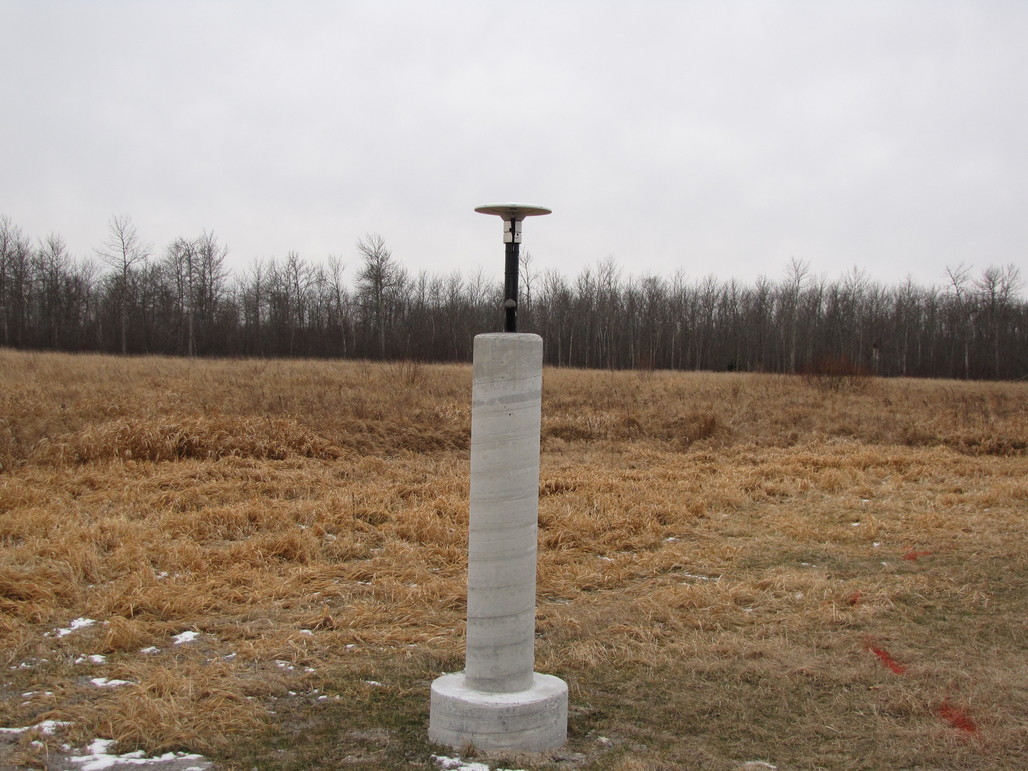 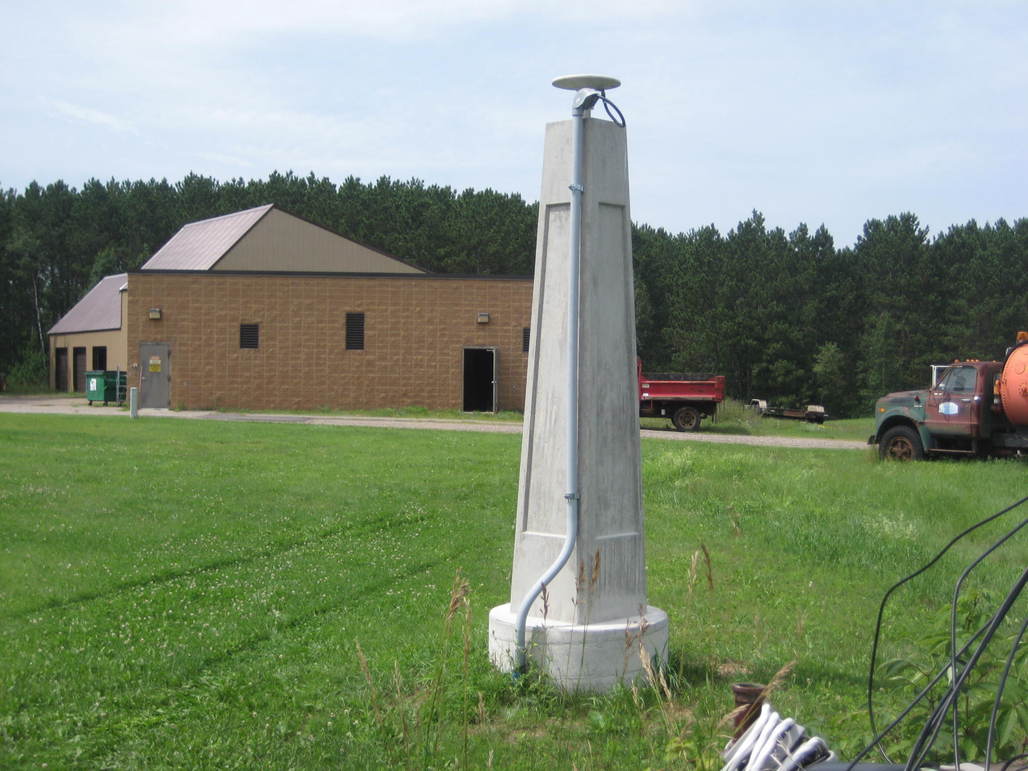 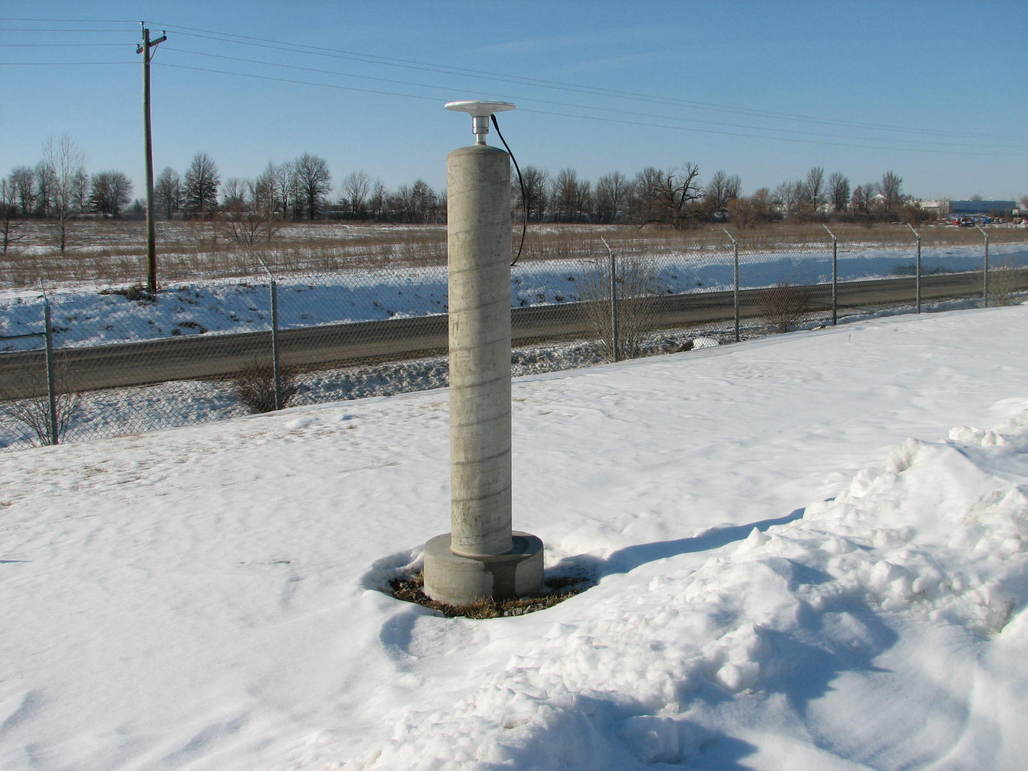 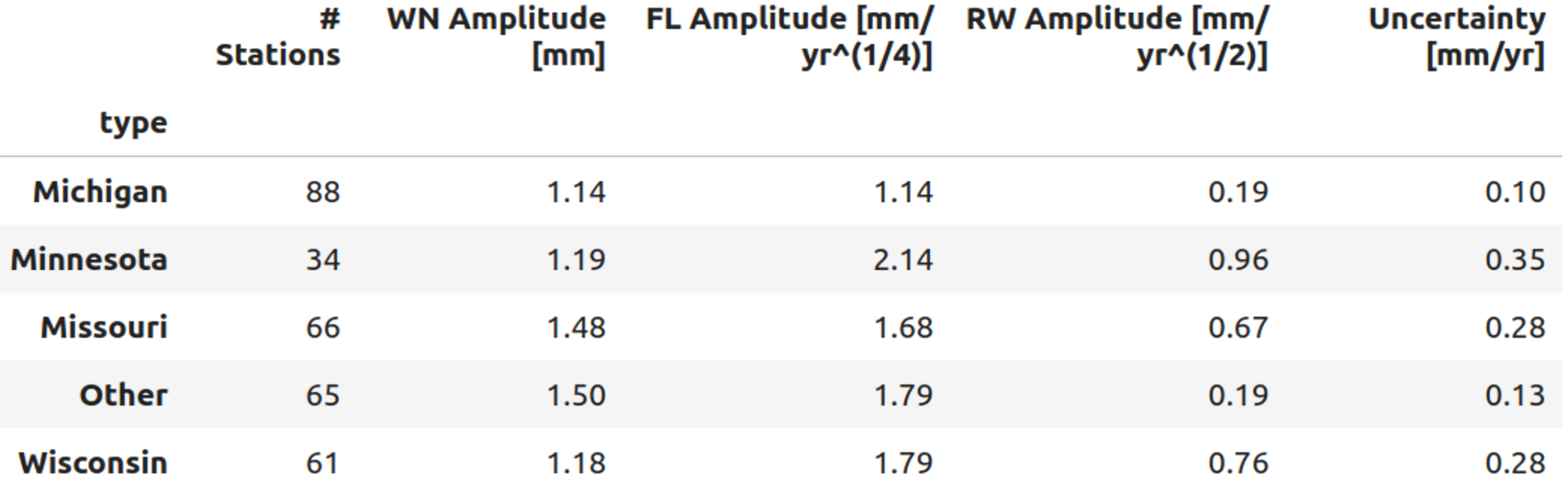 How does monument type influence the noise properties of GPS time series?
Concrete pillars and roof mounted make up a majority of the monument types in the study region
Median random walk amplitudes are lower in roof mounted monuments compared to concrete pillar monuments, which leads to lower velocity uncertainties over a 8-year observation period
Design of concrete pillar monuments differ by state network, and some concrete pillar designs have significantly lower velocity uncertainties due to lower random walk amplitudes
Main takeaways
NTAOL deformations explain a third of the variance in vertical time series around the Great Lakes region, while hydrological loading explains a significant proportion close the lakes and in the Midwest
Correcting for surface mass loading reveals higher random walk amplitudes that impacts the velocity uncertainty of long running stations
Differences between state networks is only revealed when surface mass loading is corrected
CMC filtering further reduces white noise and flicker noise amplitudes, but random walk amplitudes increase for some stations
Roof mounted monuments have lower velocity uncertainties compared to concrete pillars during a 8-year time span, but concrete pillar design possibly plays a role on the random walk amplitudes
Questions?

jordan.krcmaric@noaa.gov
Extras
Average Power Spectra
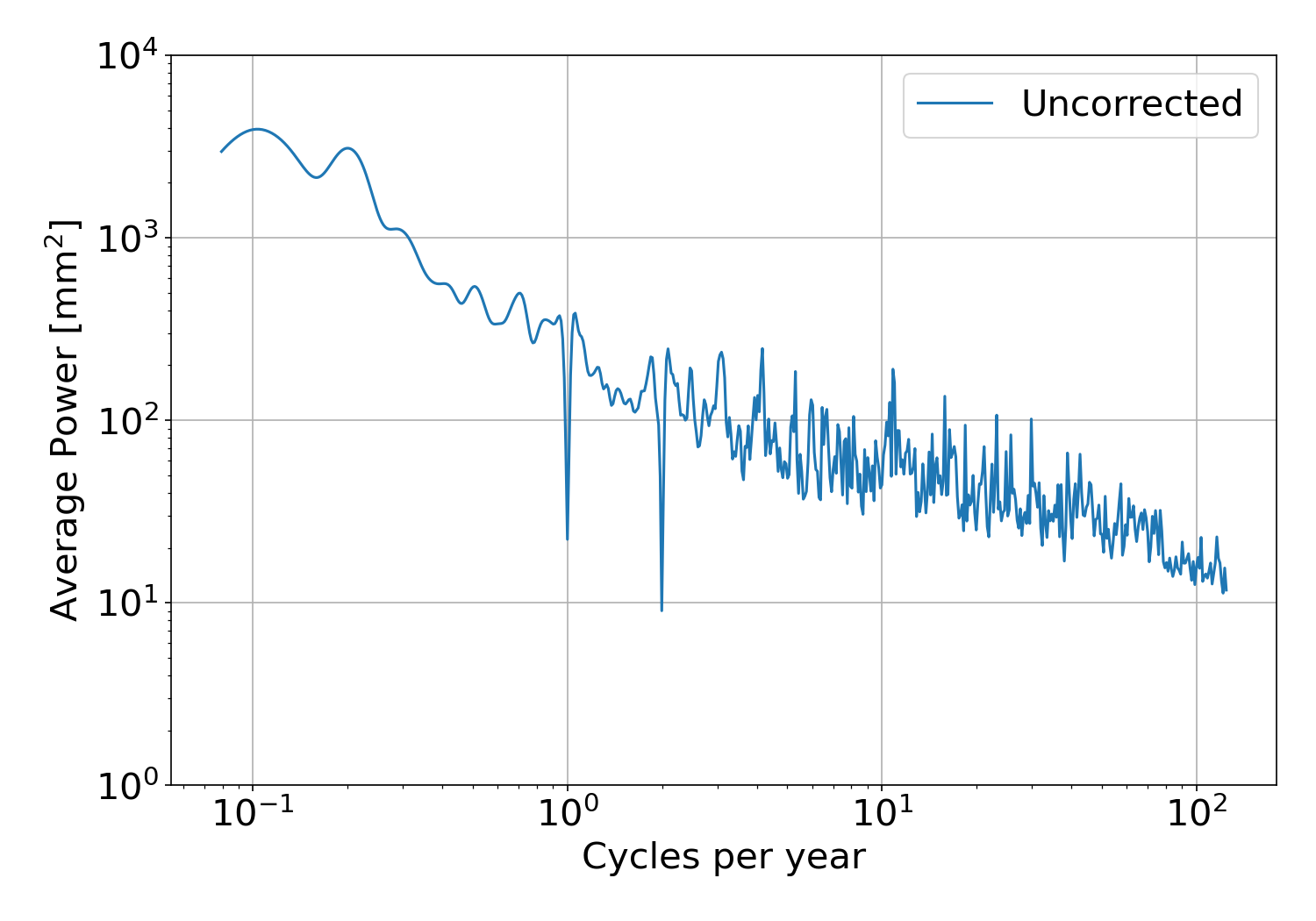 Average Power Spectra
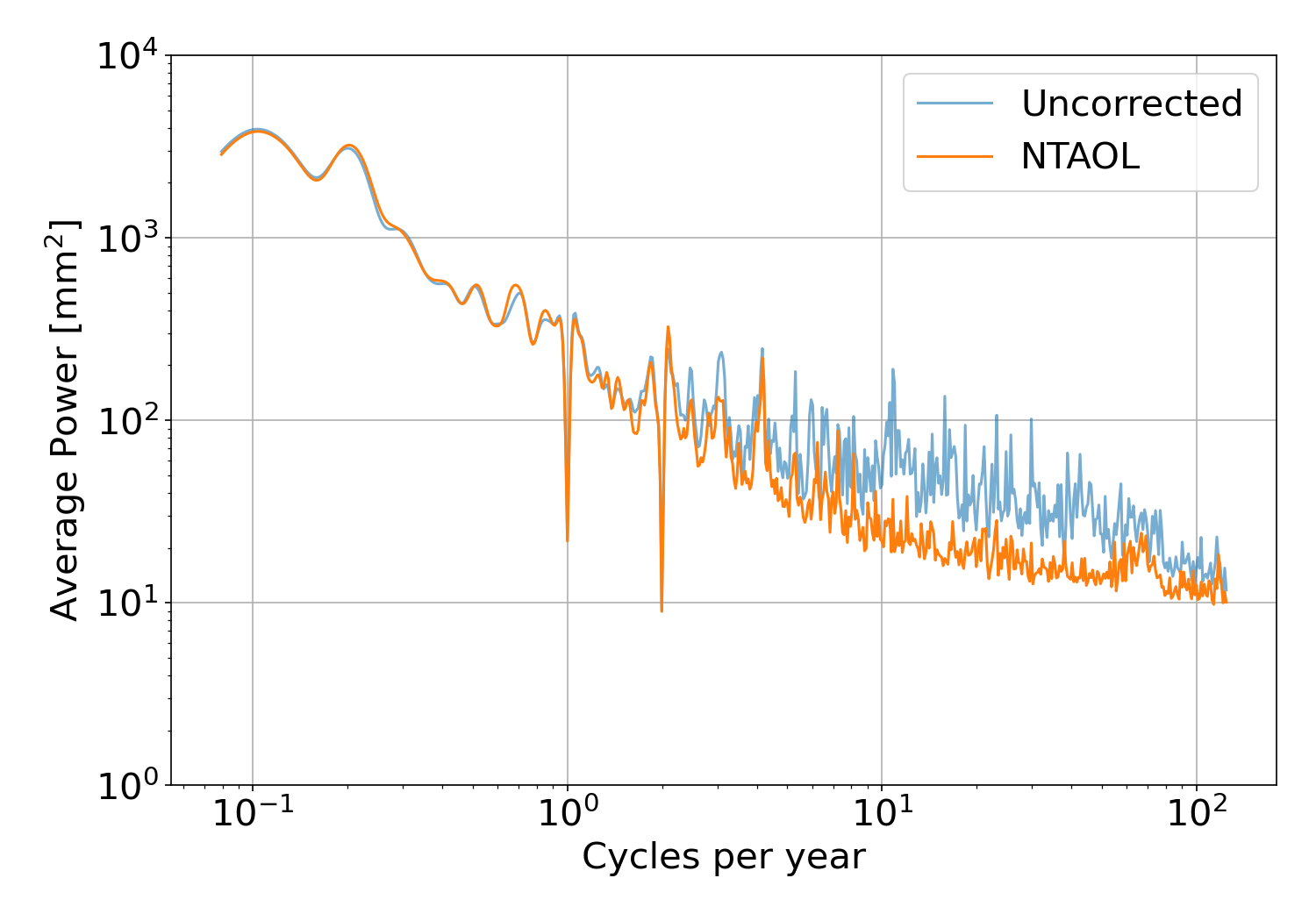 Average Power Spectra
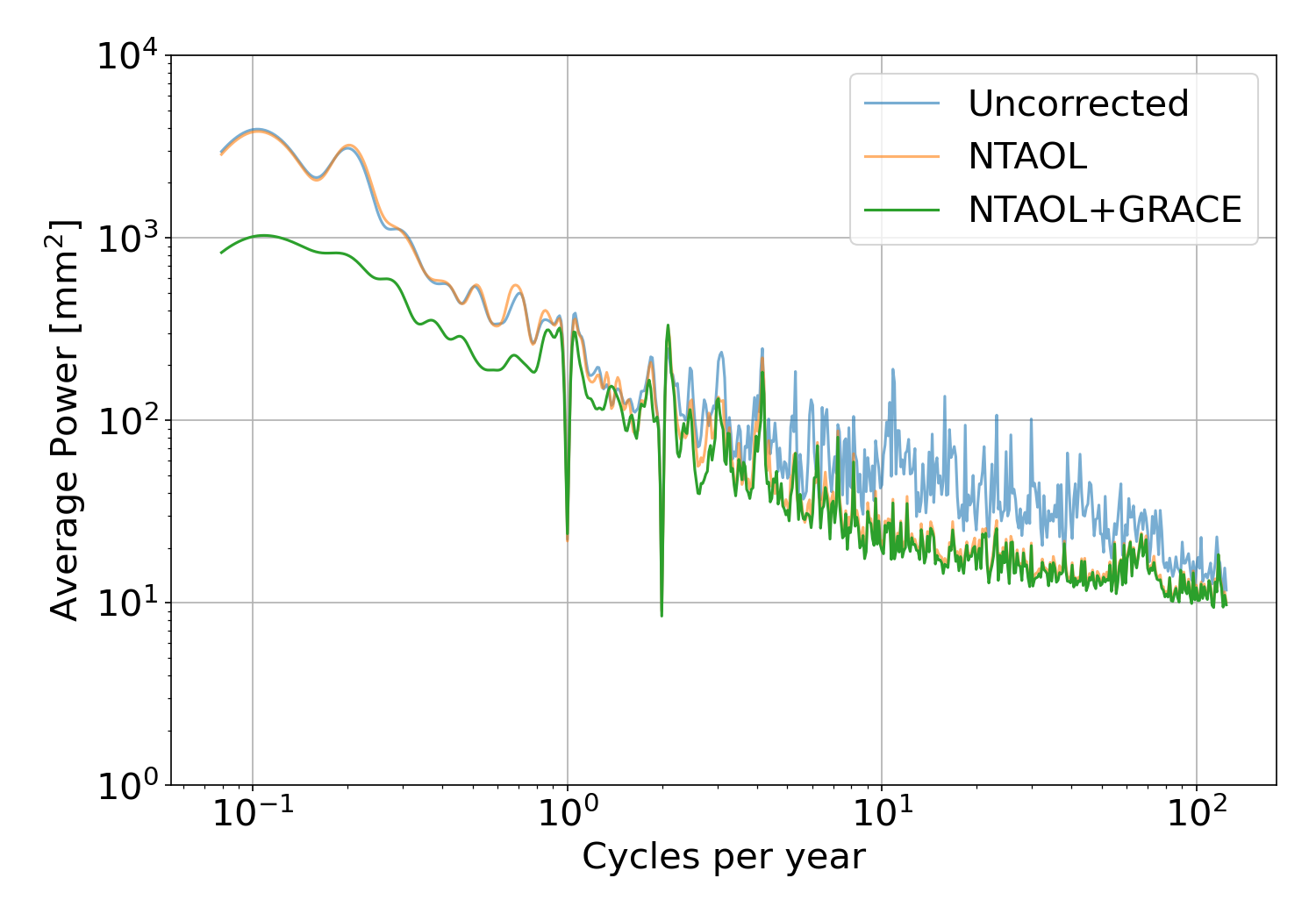 Average Power Spectra
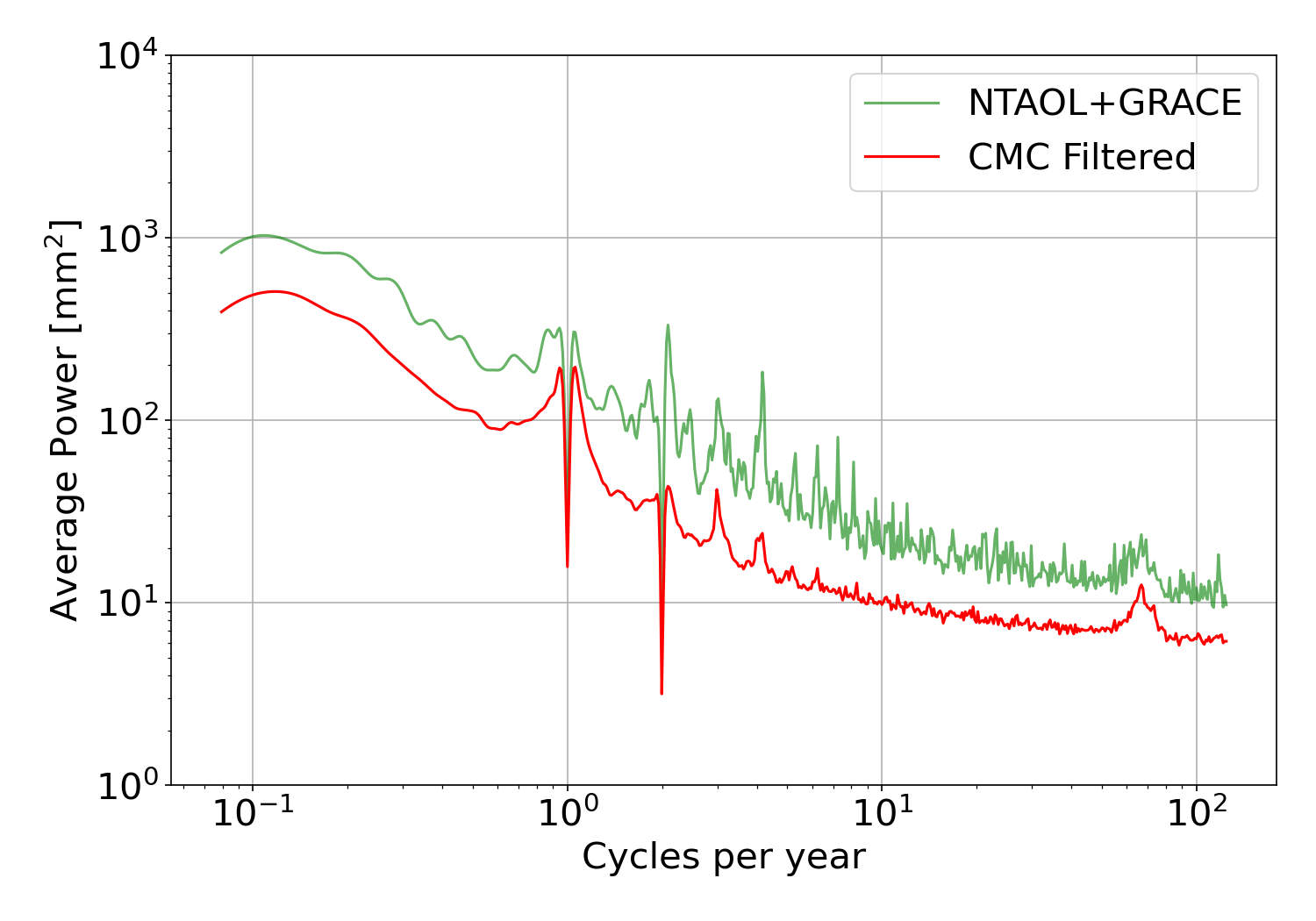